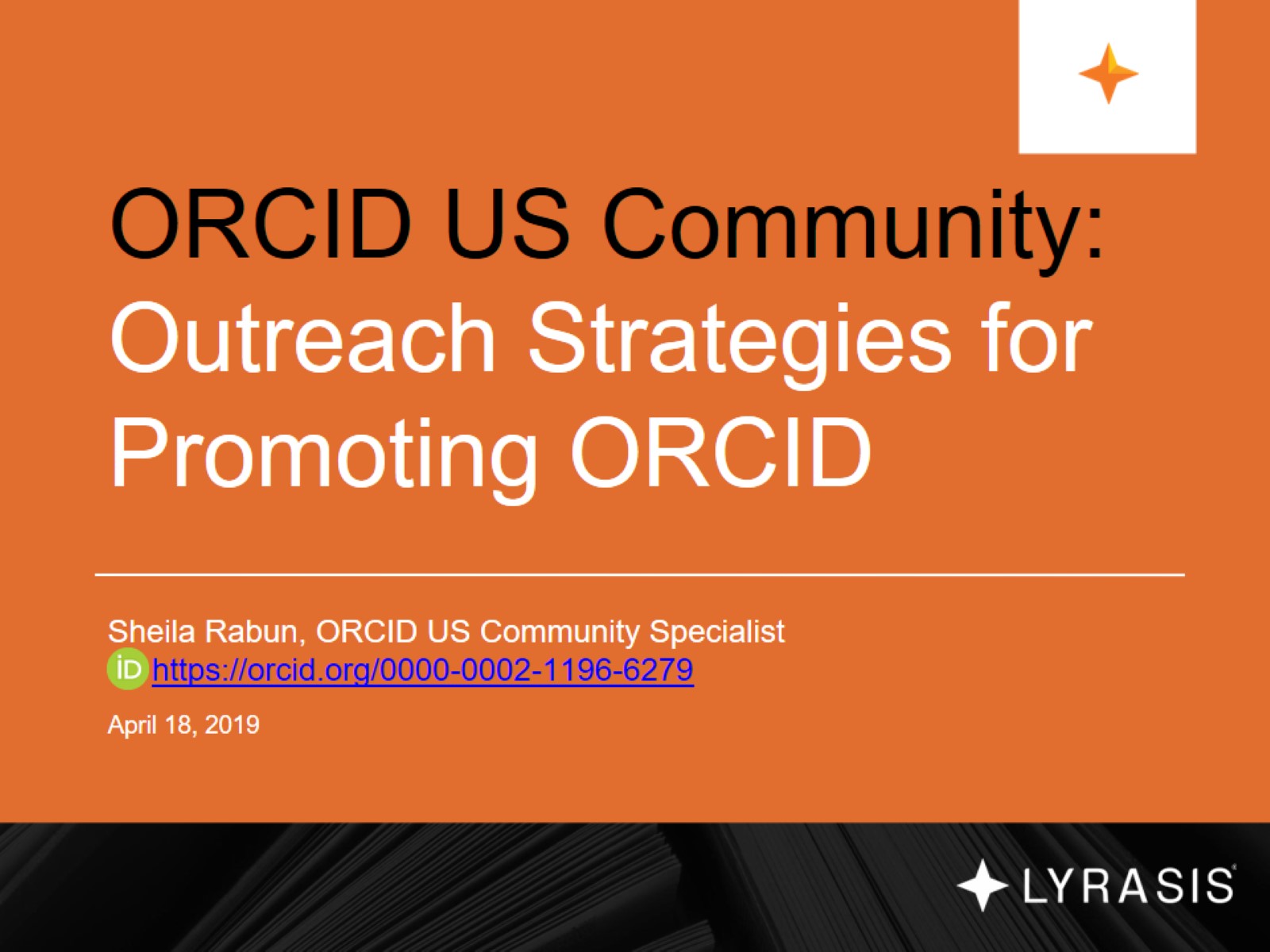 ORCID US Community: Outreach Strategies for Promoting ORCID
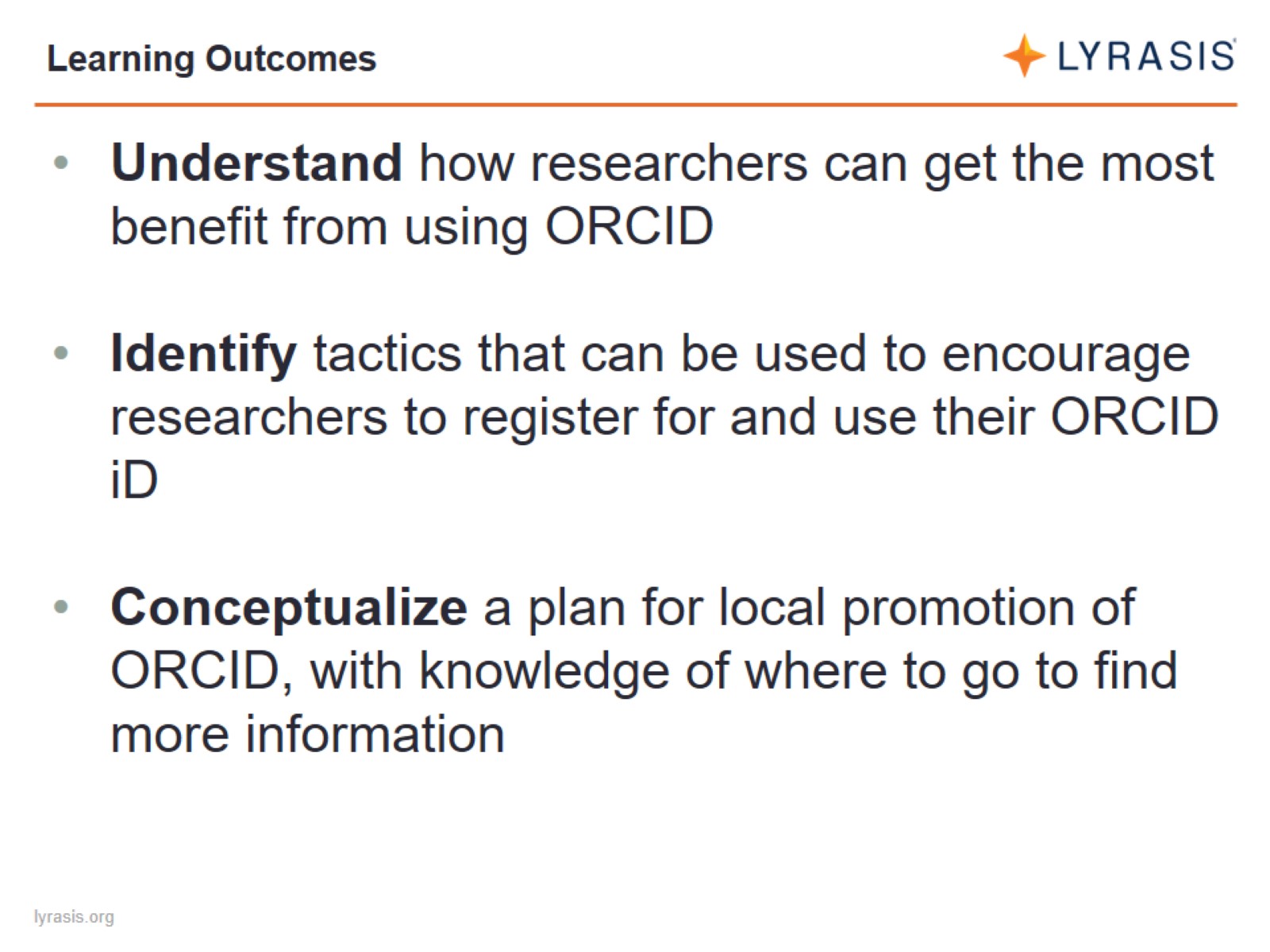 Learning Outcomes
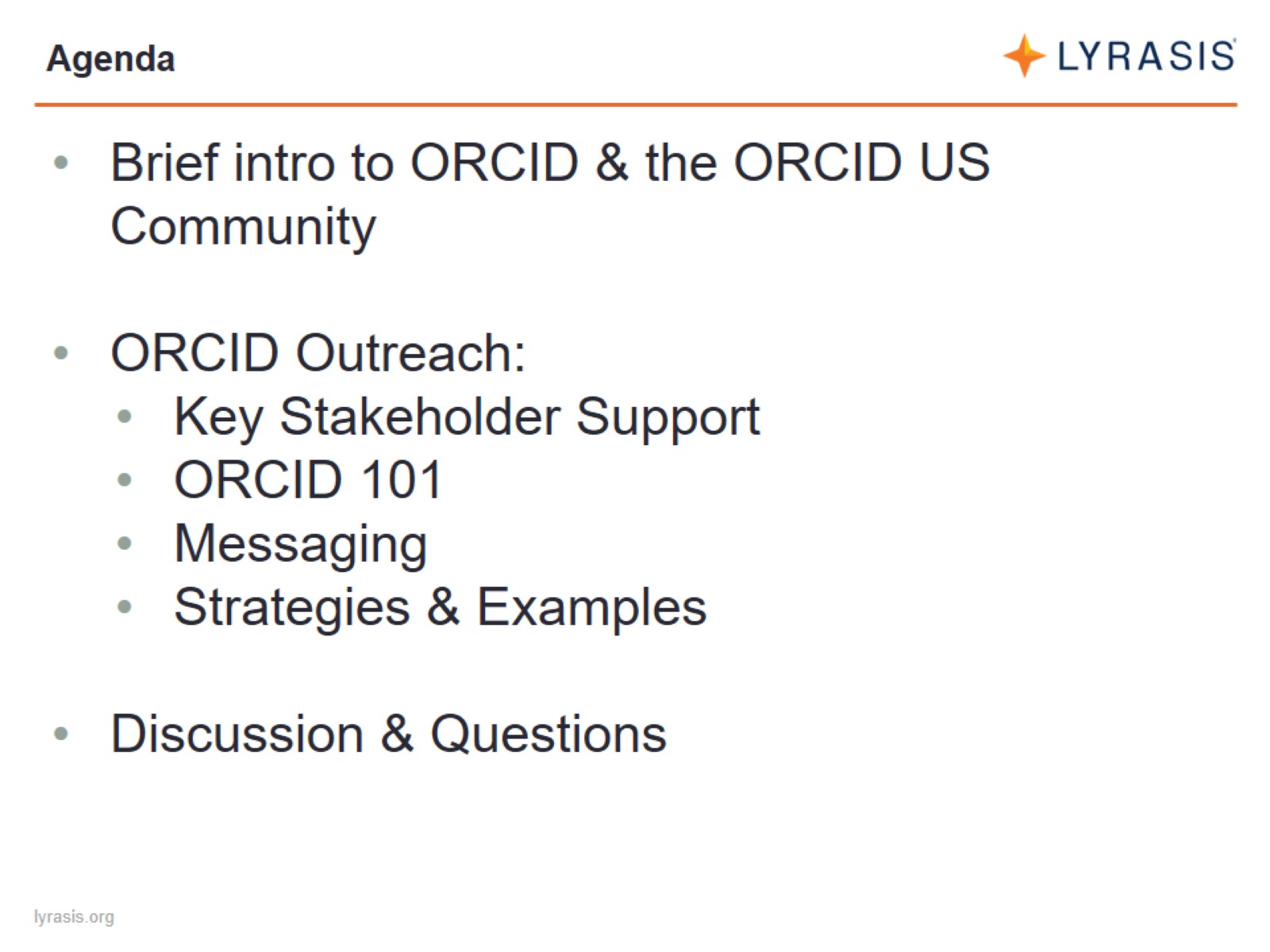 Agenda
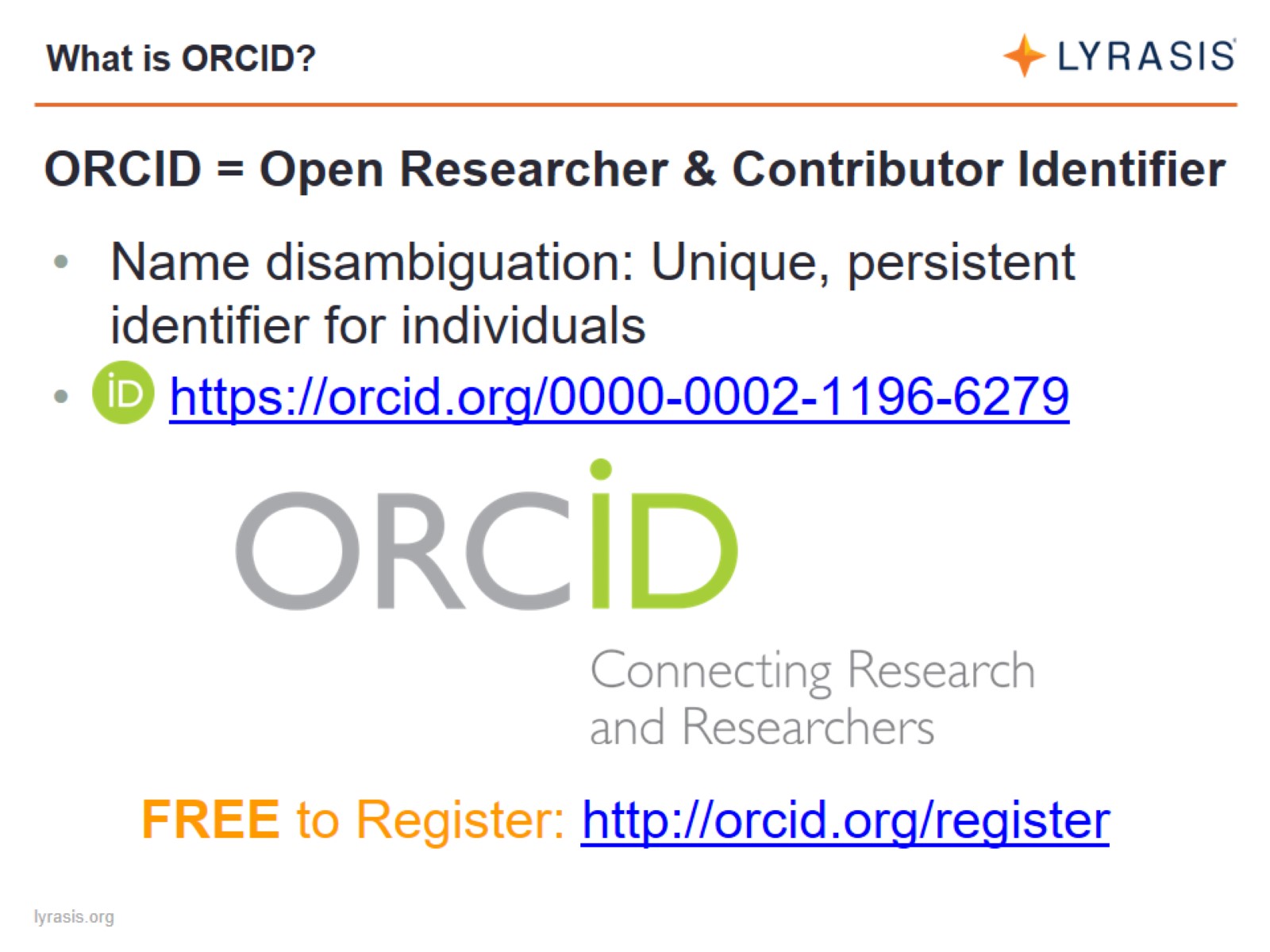 What is ORCID?
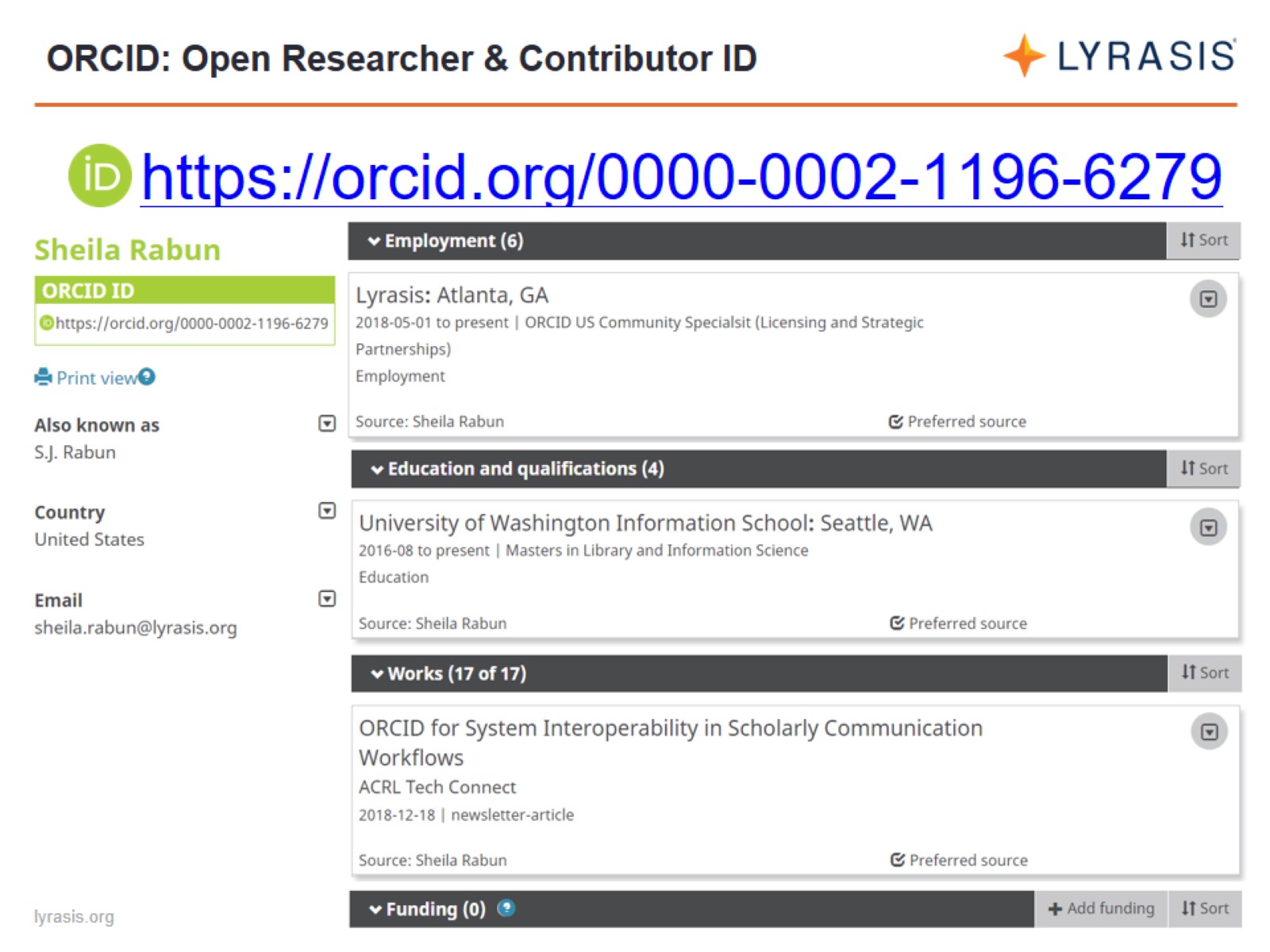 ORCID: Open Researcher & Contributor ID
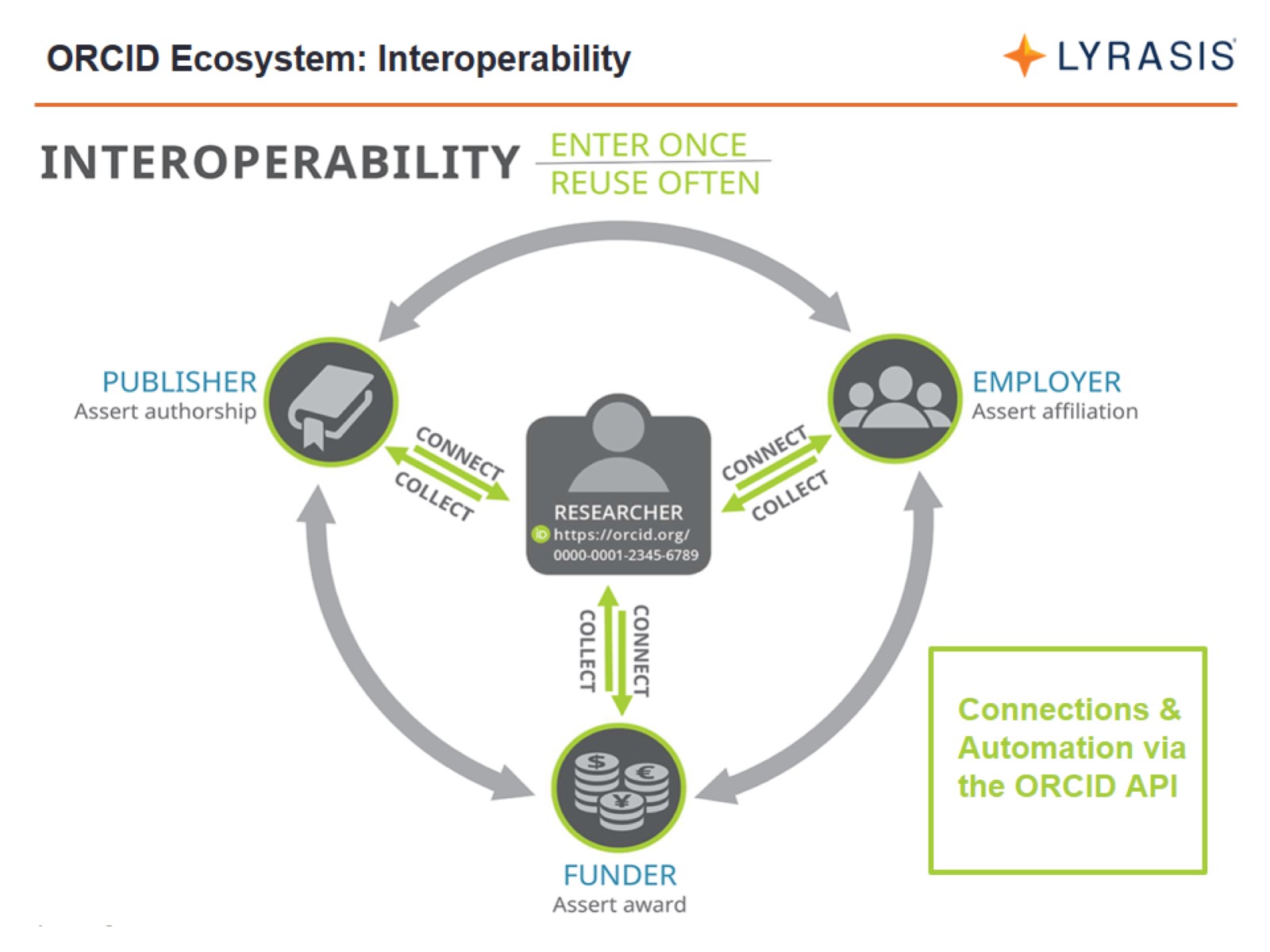 ORCID Ecosystem: Interoperability
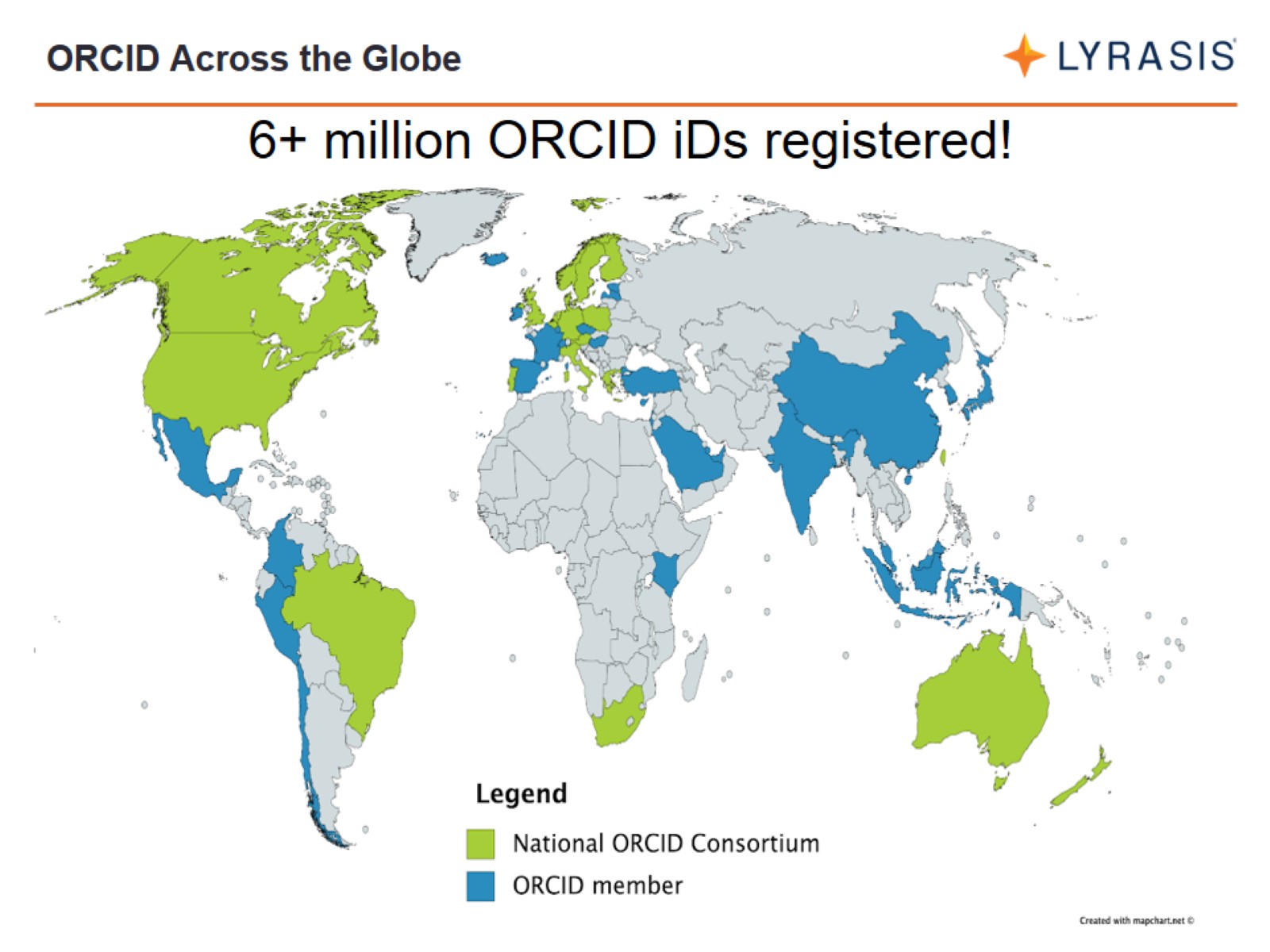 ORCID Across the Globe
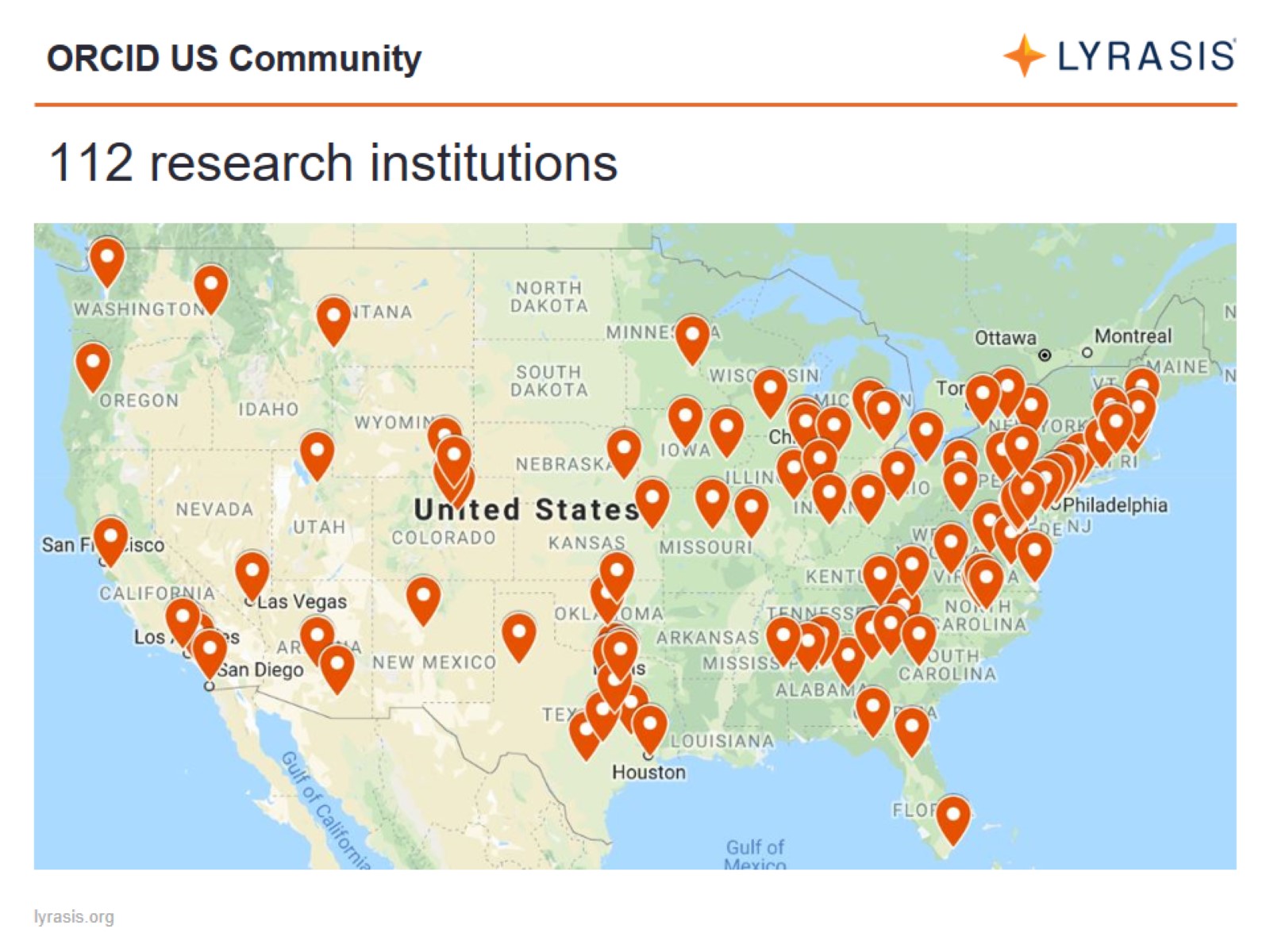 ORCID US Community
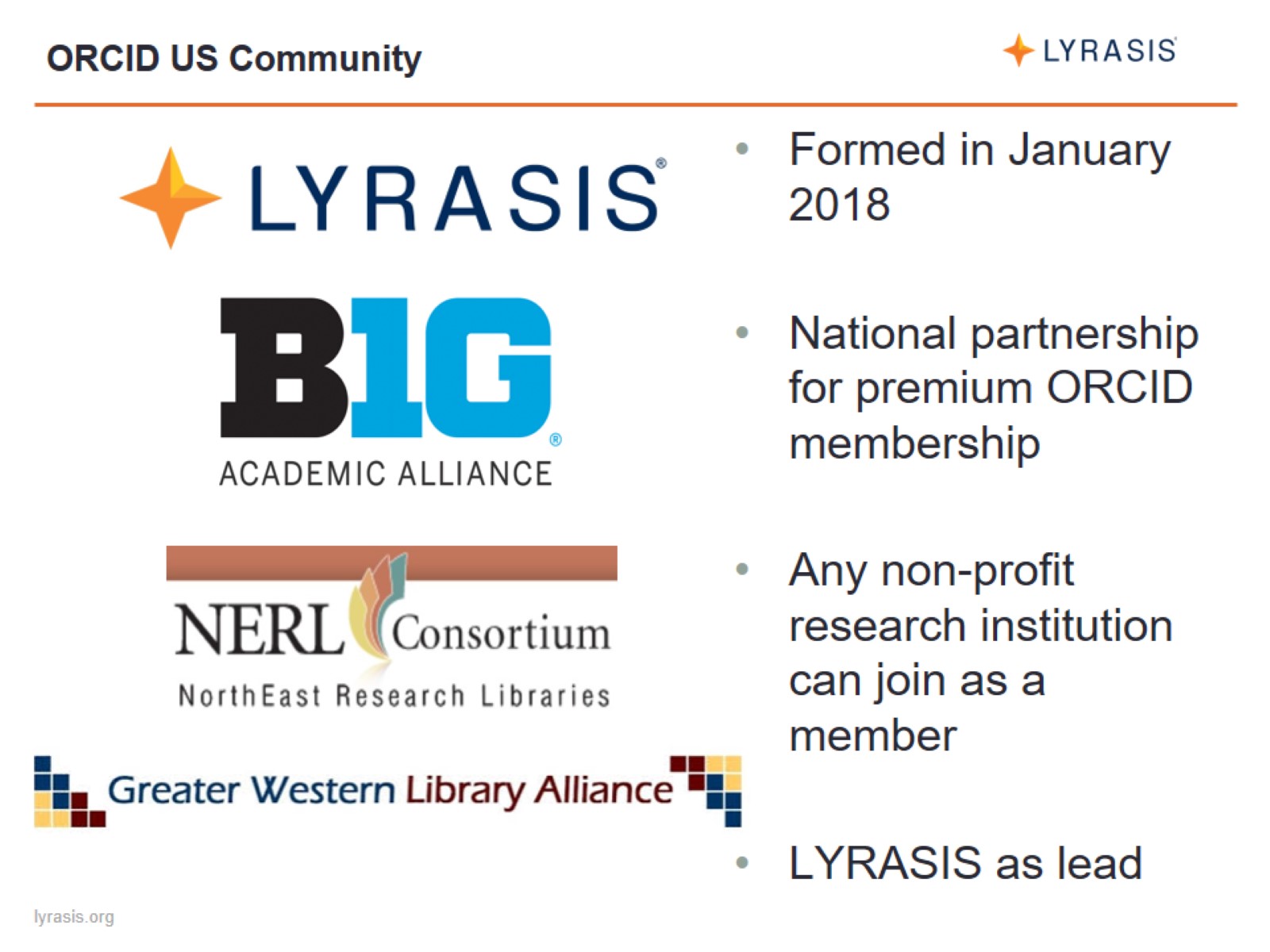 ORCID US Community
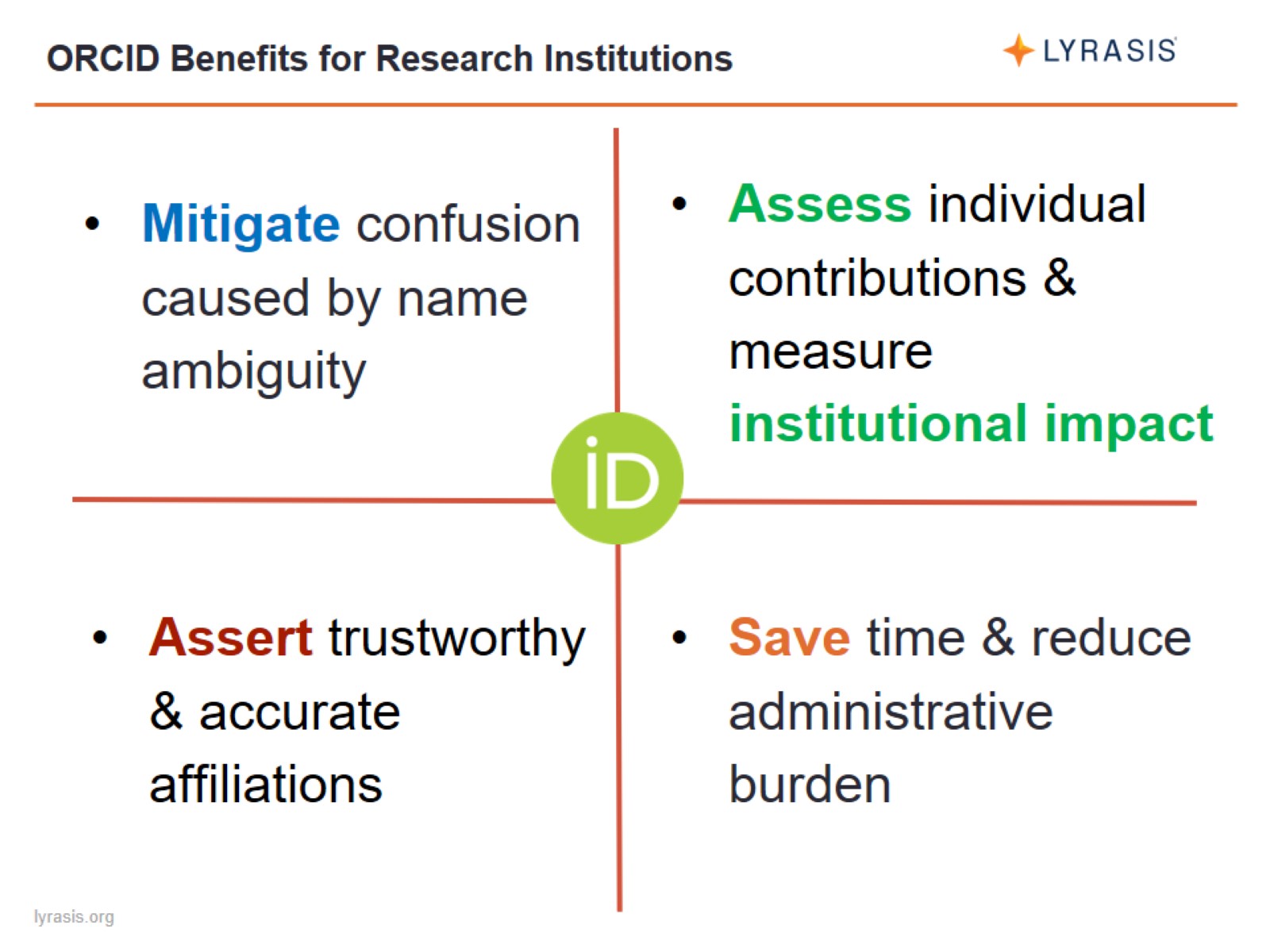 ORCID Benefits for Research Institutions
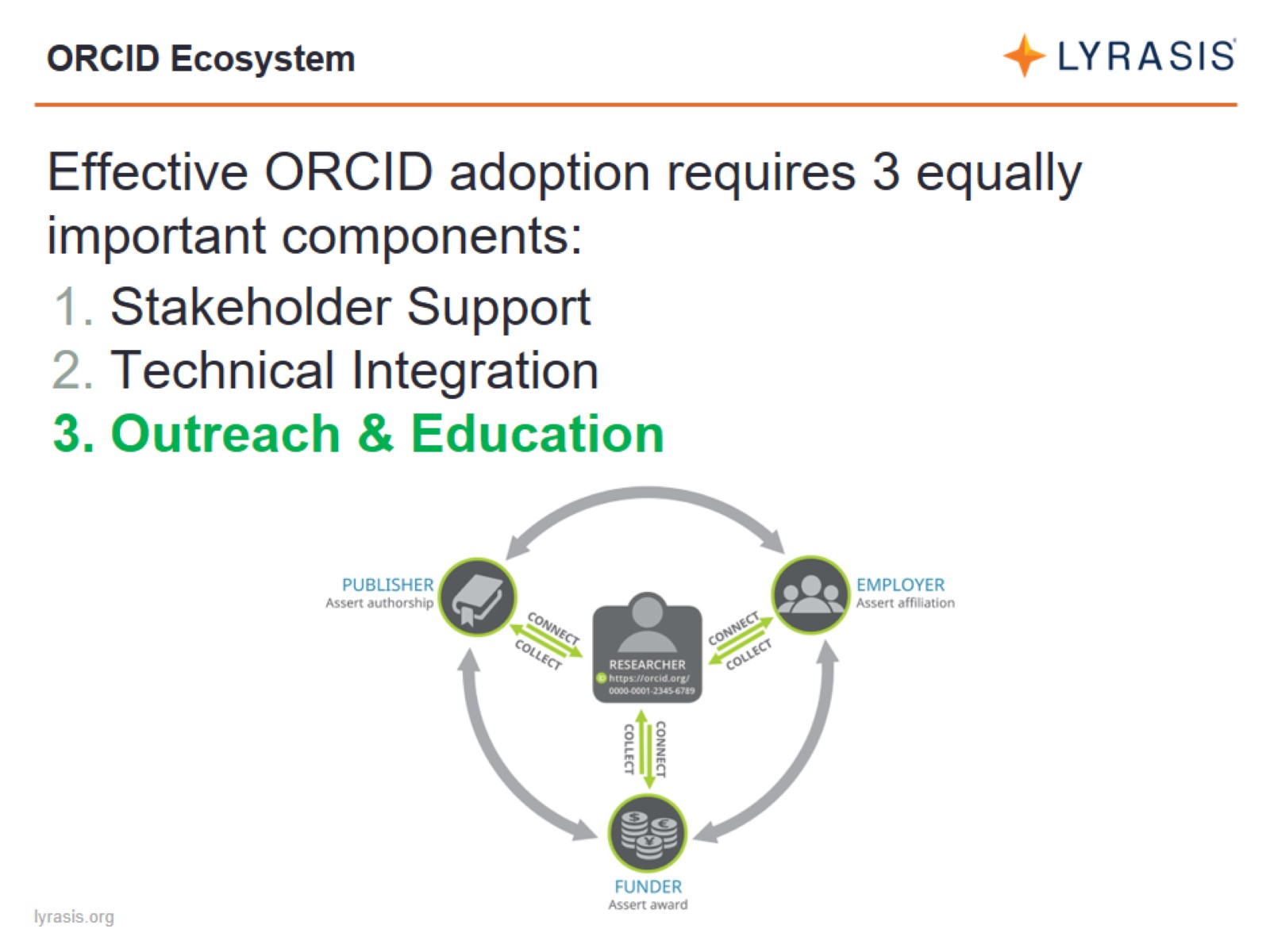 ORCID Ecosystem
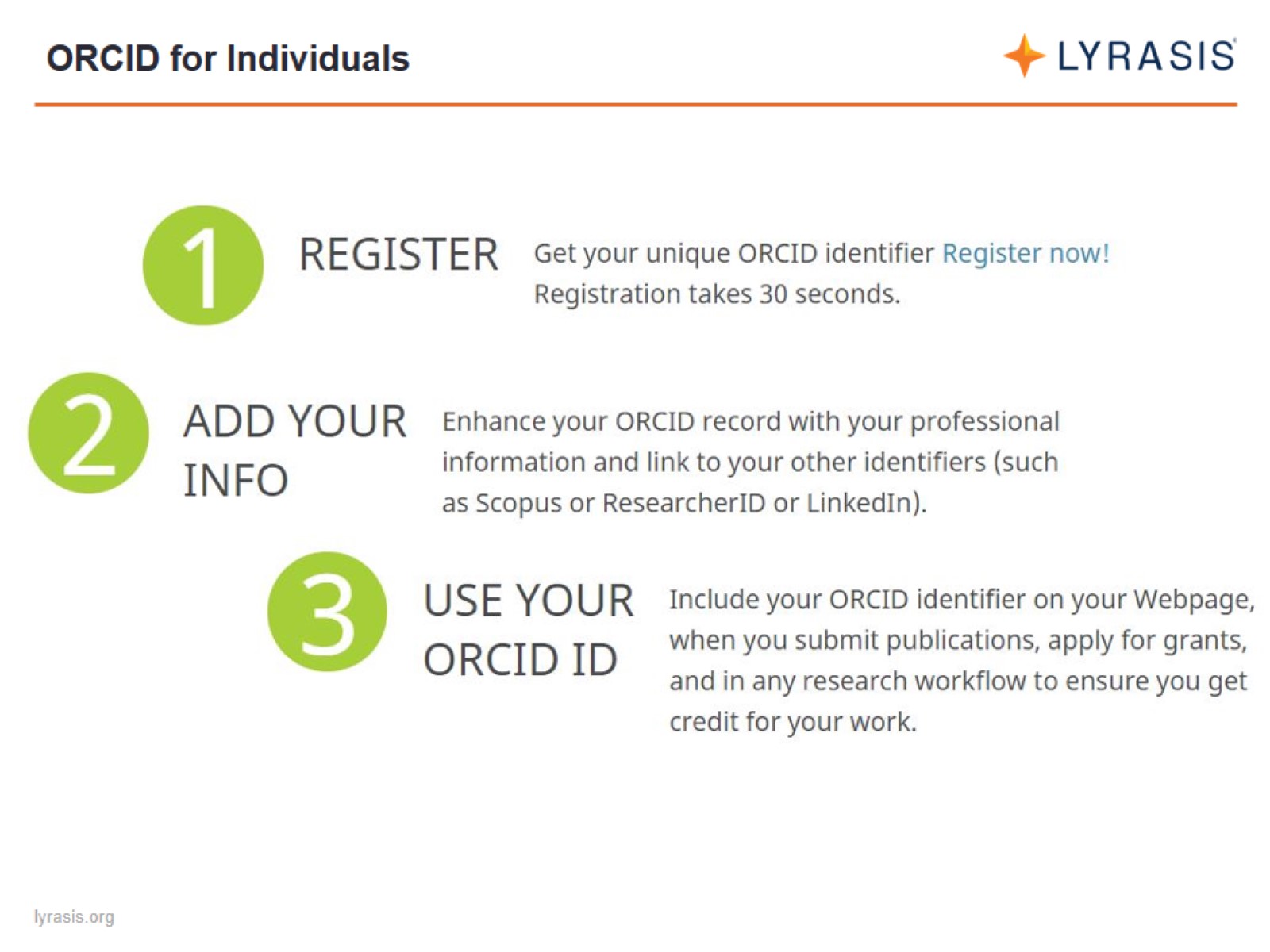 ORCID for Individuals
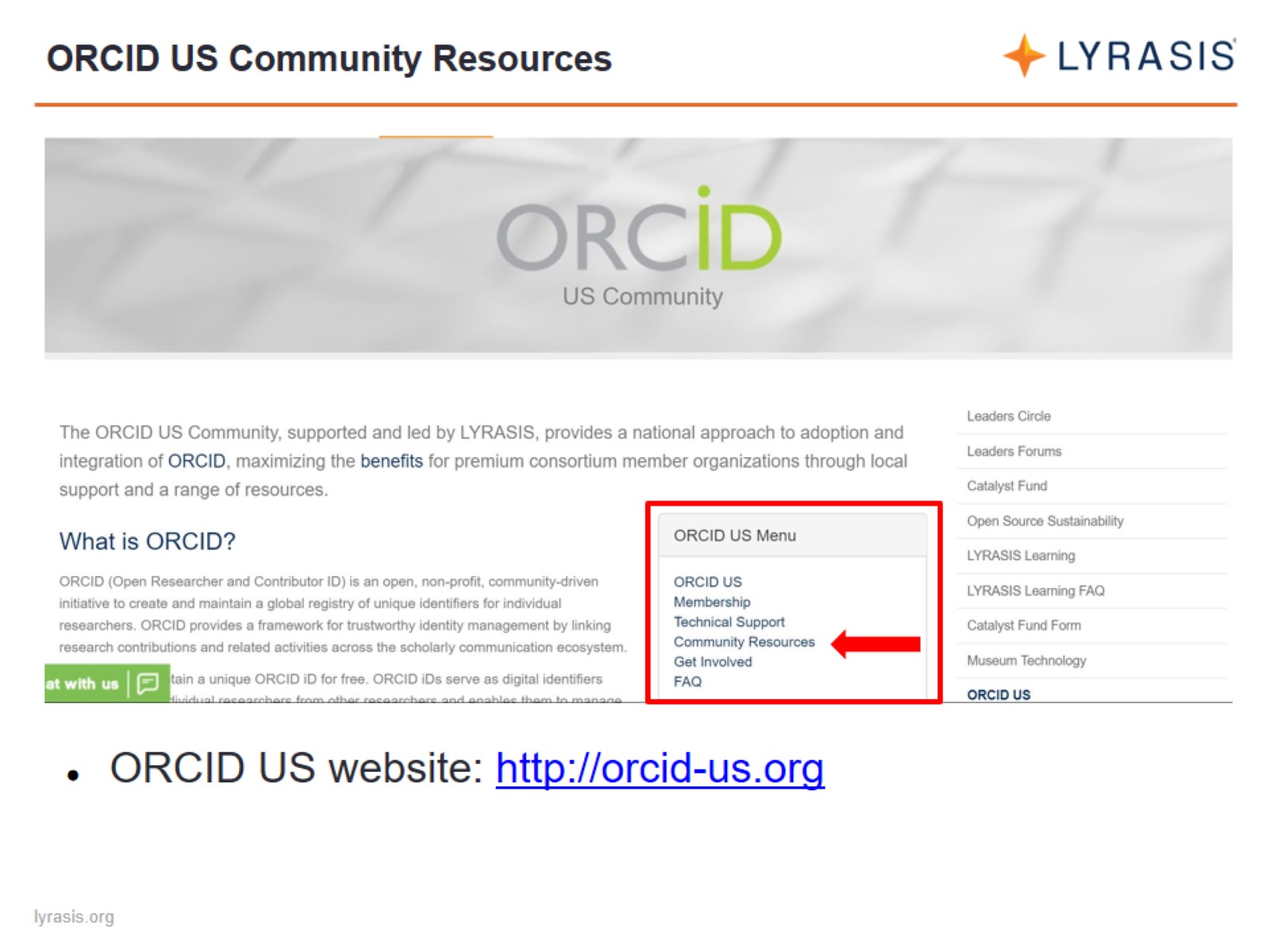 ORCID US Community Resources
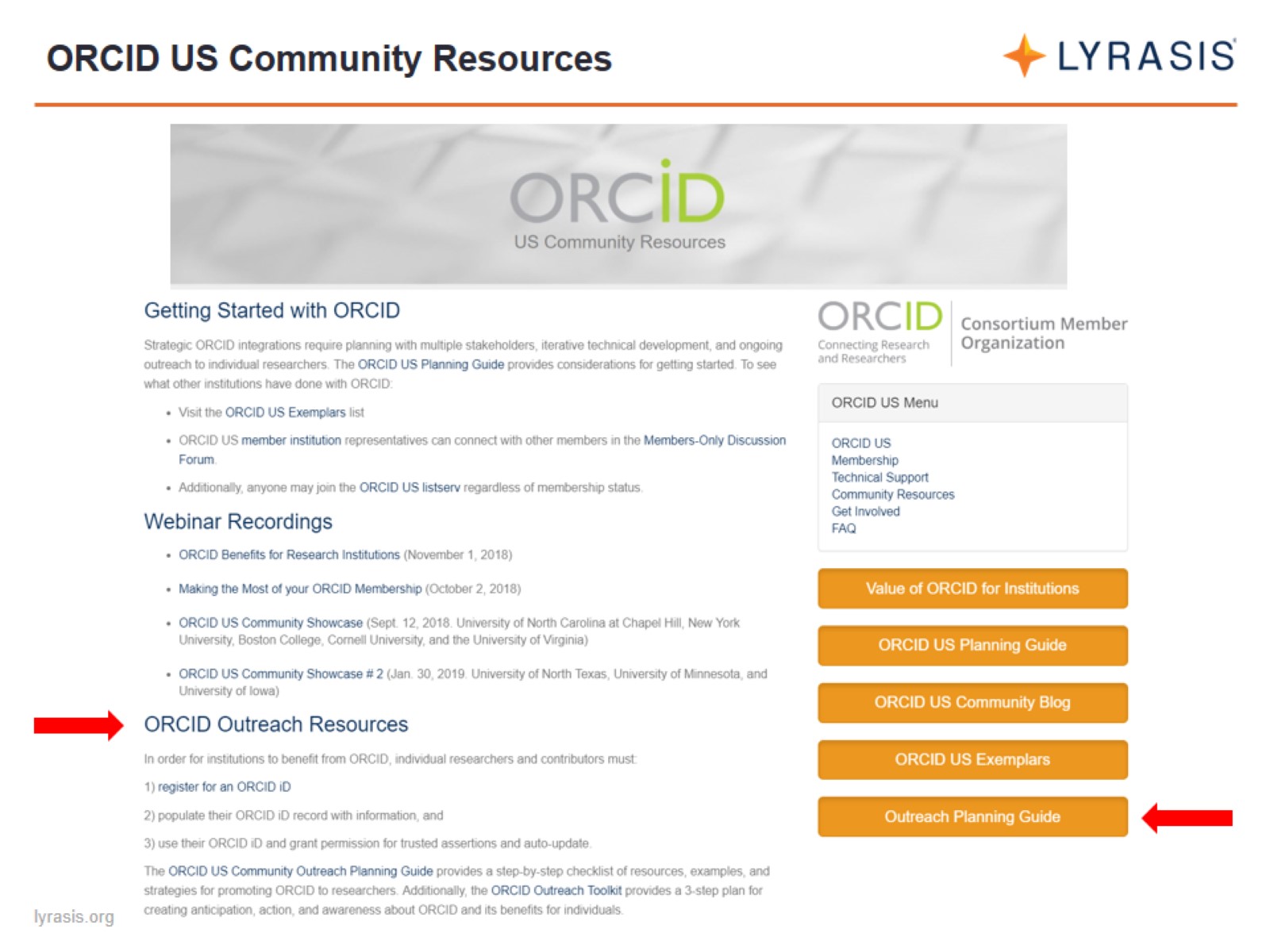 ORCID US Community Resources
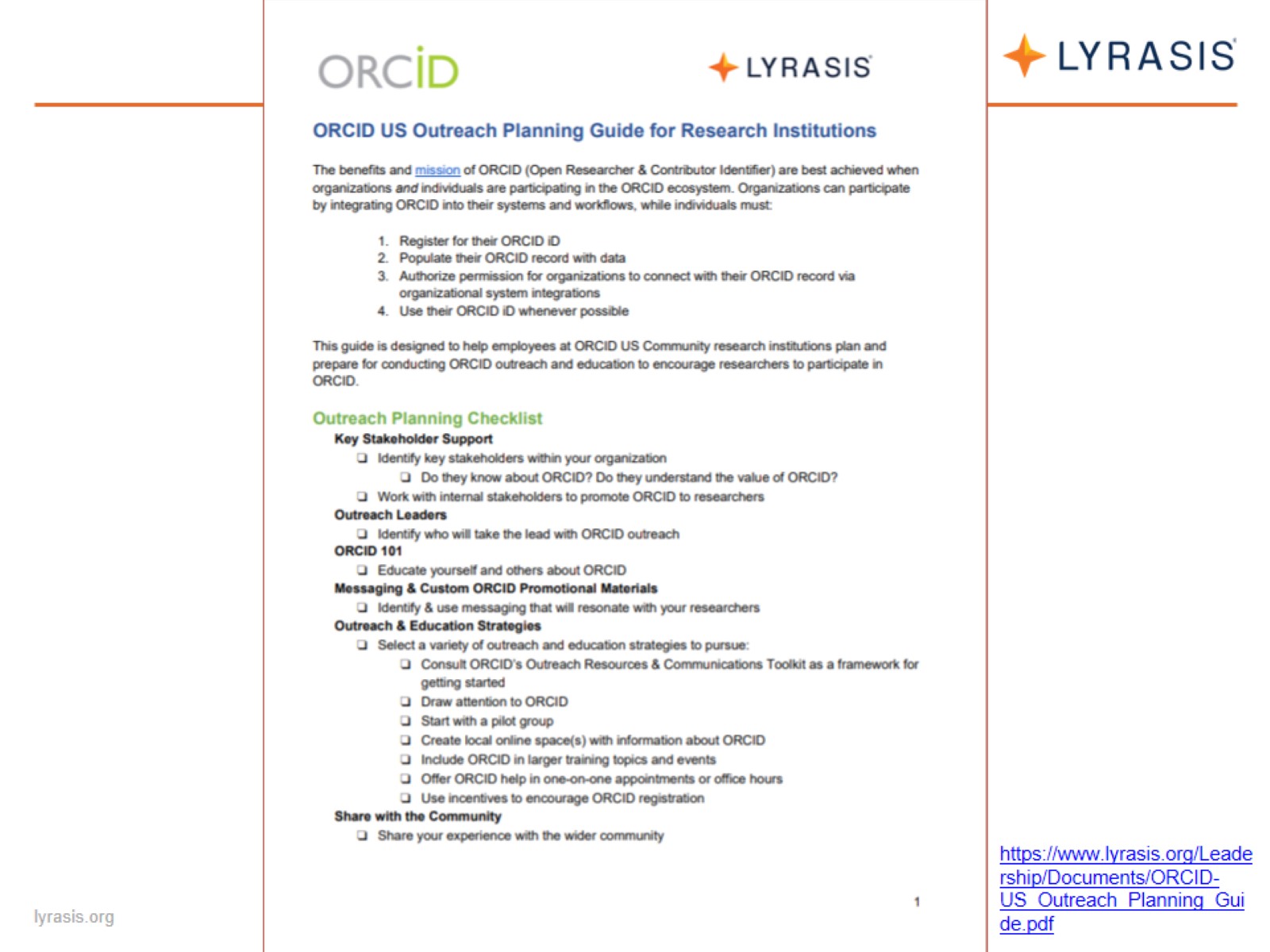 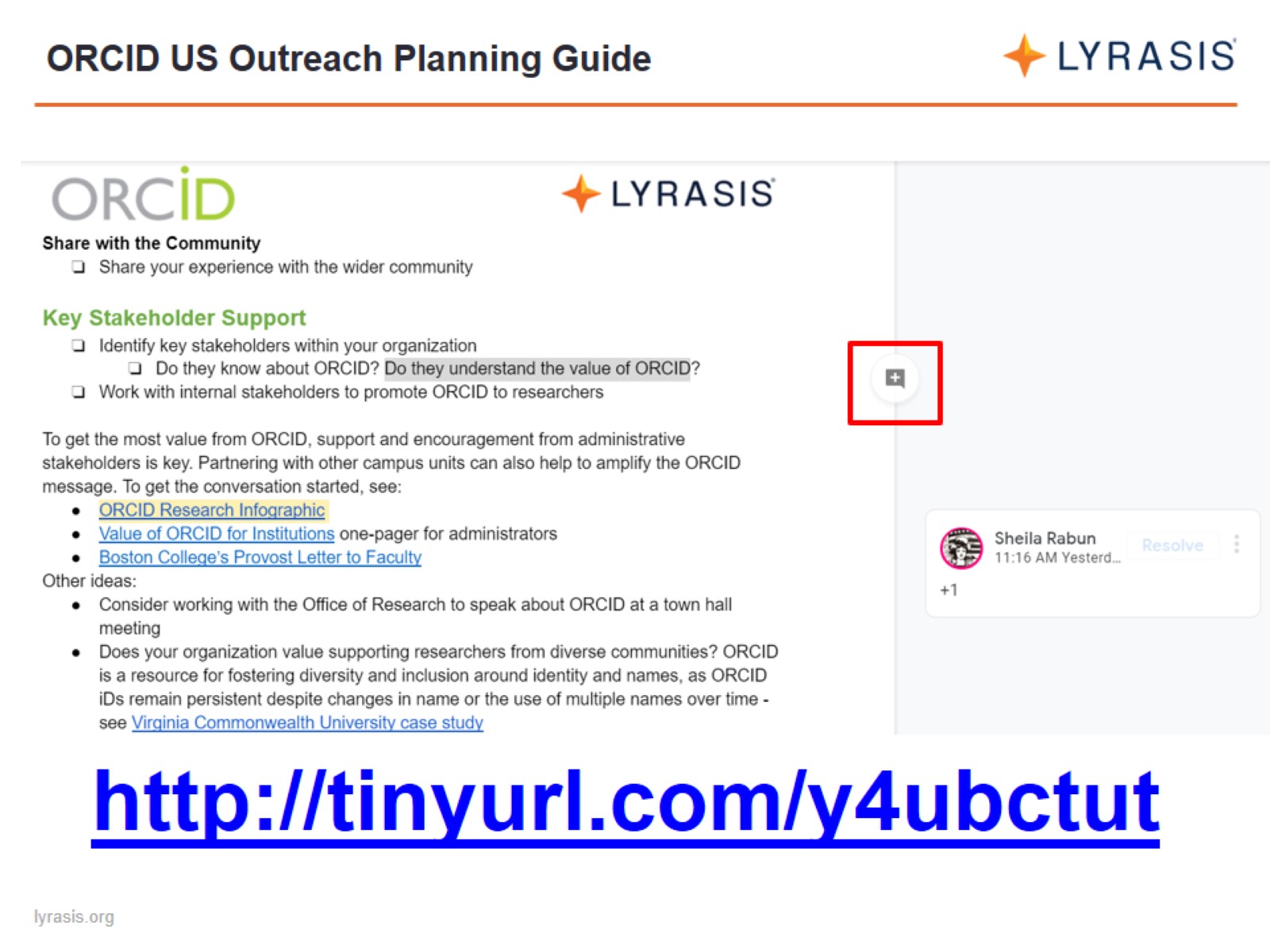 ORCID US Outreach Planning Guide
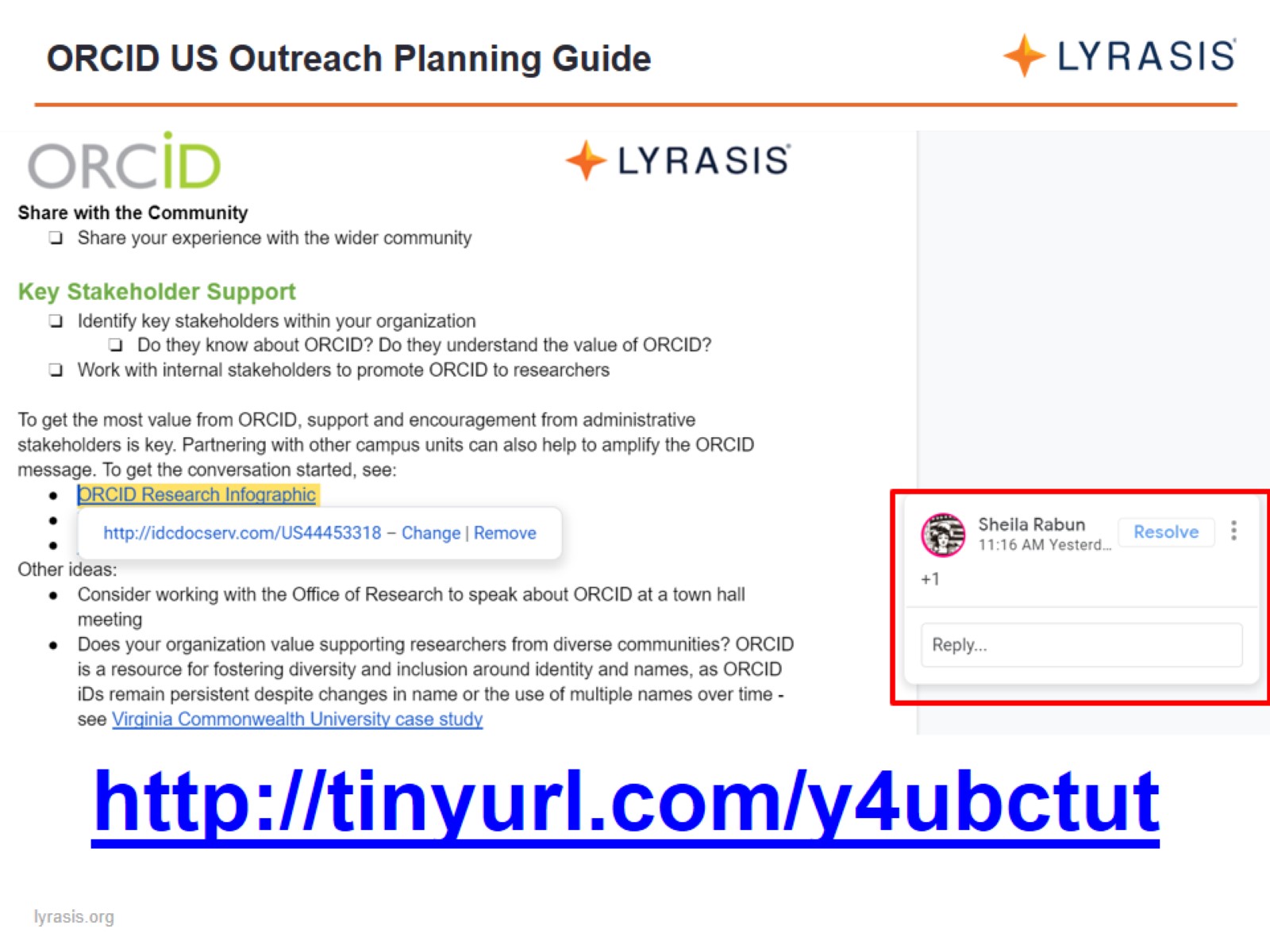 ORCID US Outreach Planning Guide
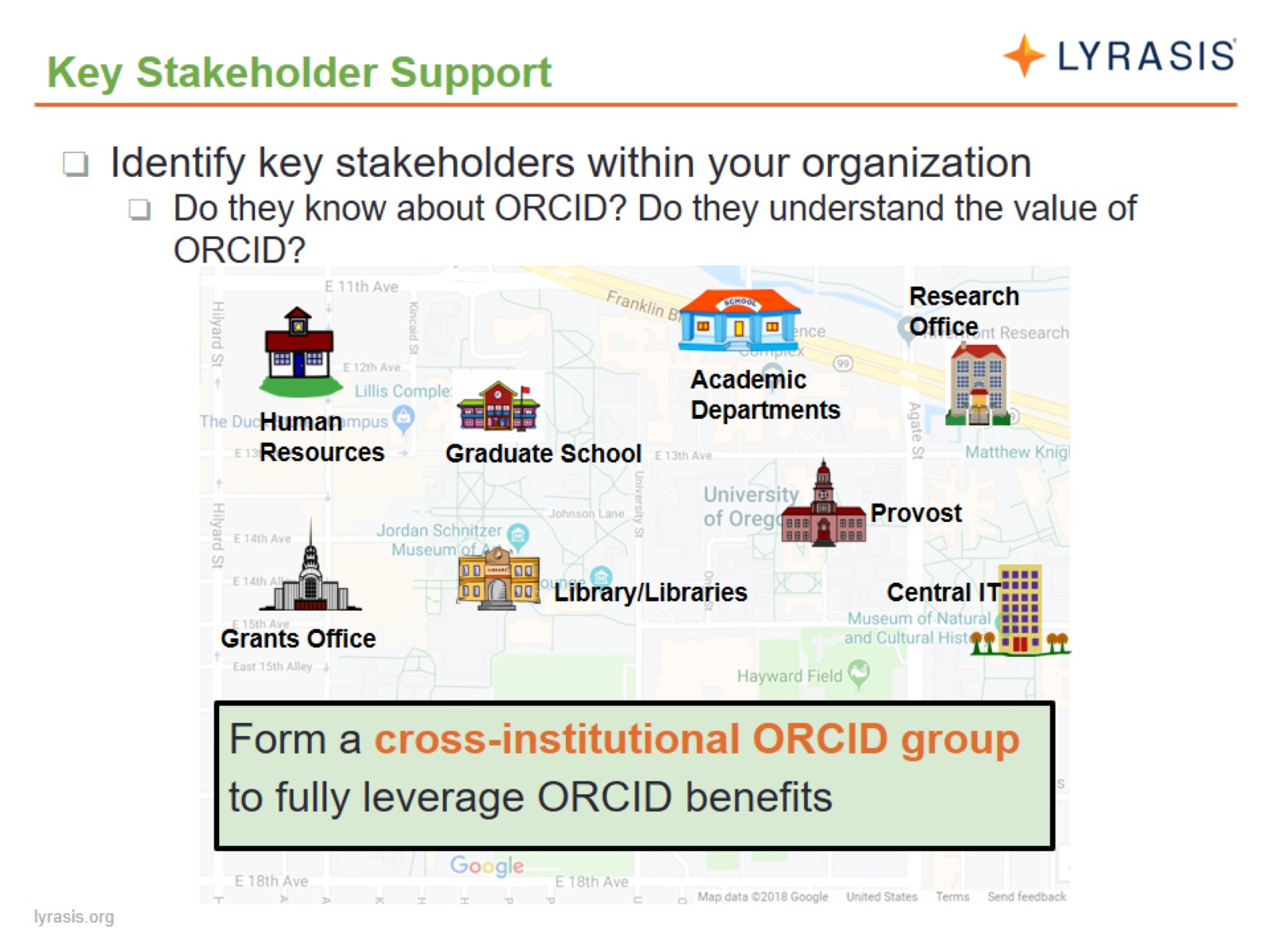 Key Stakeholder Support
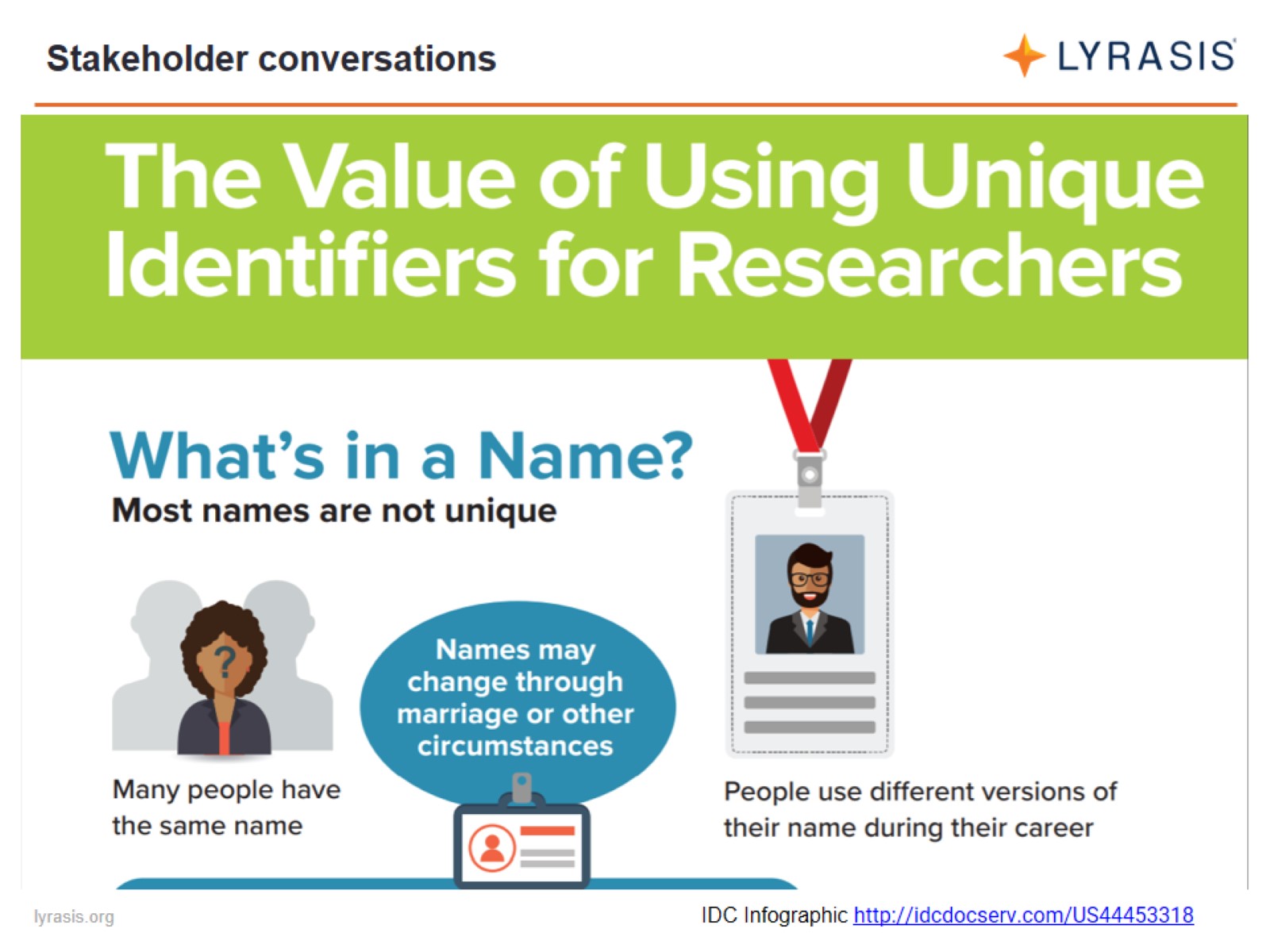 Stakeholder conversations
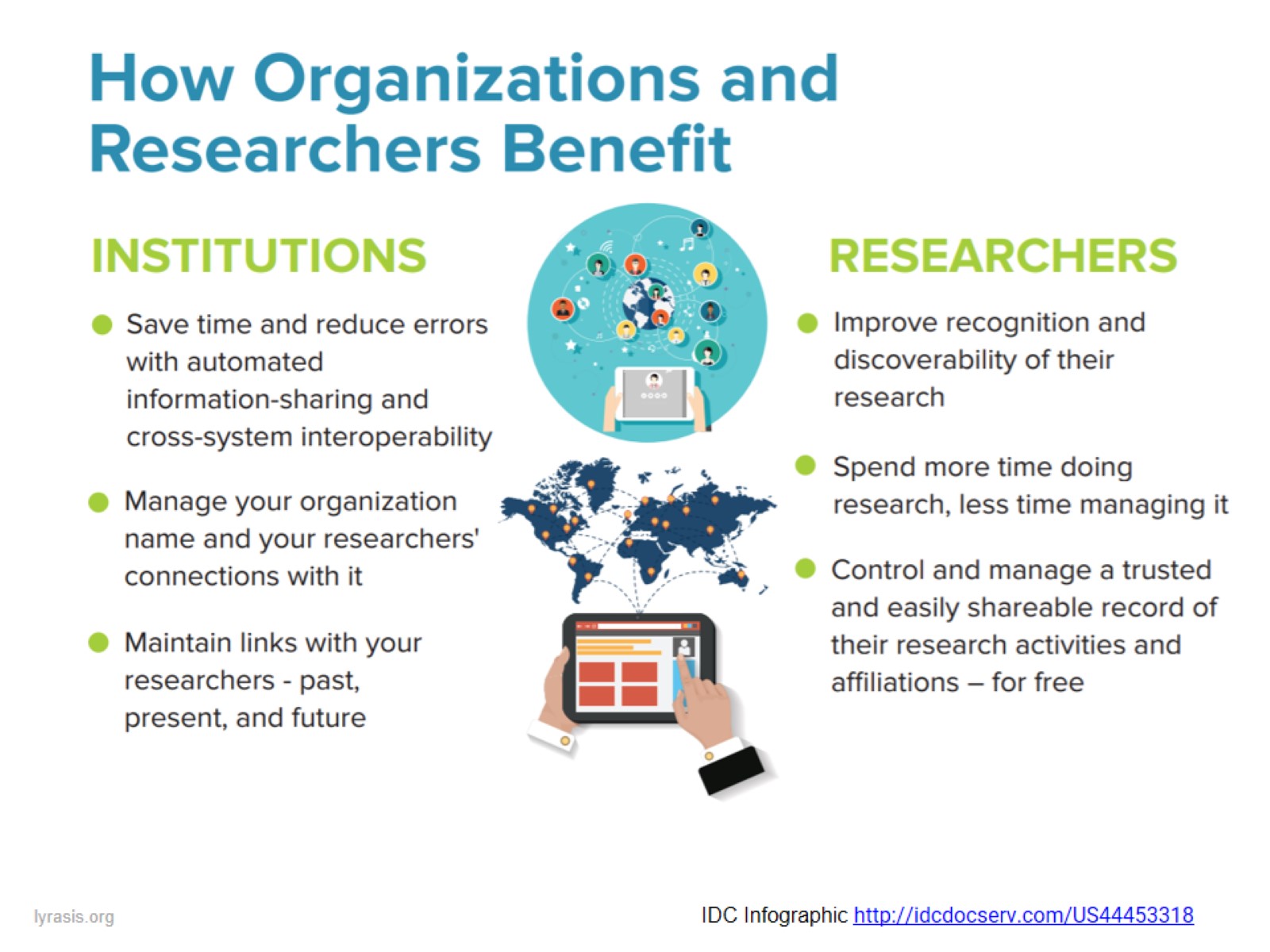 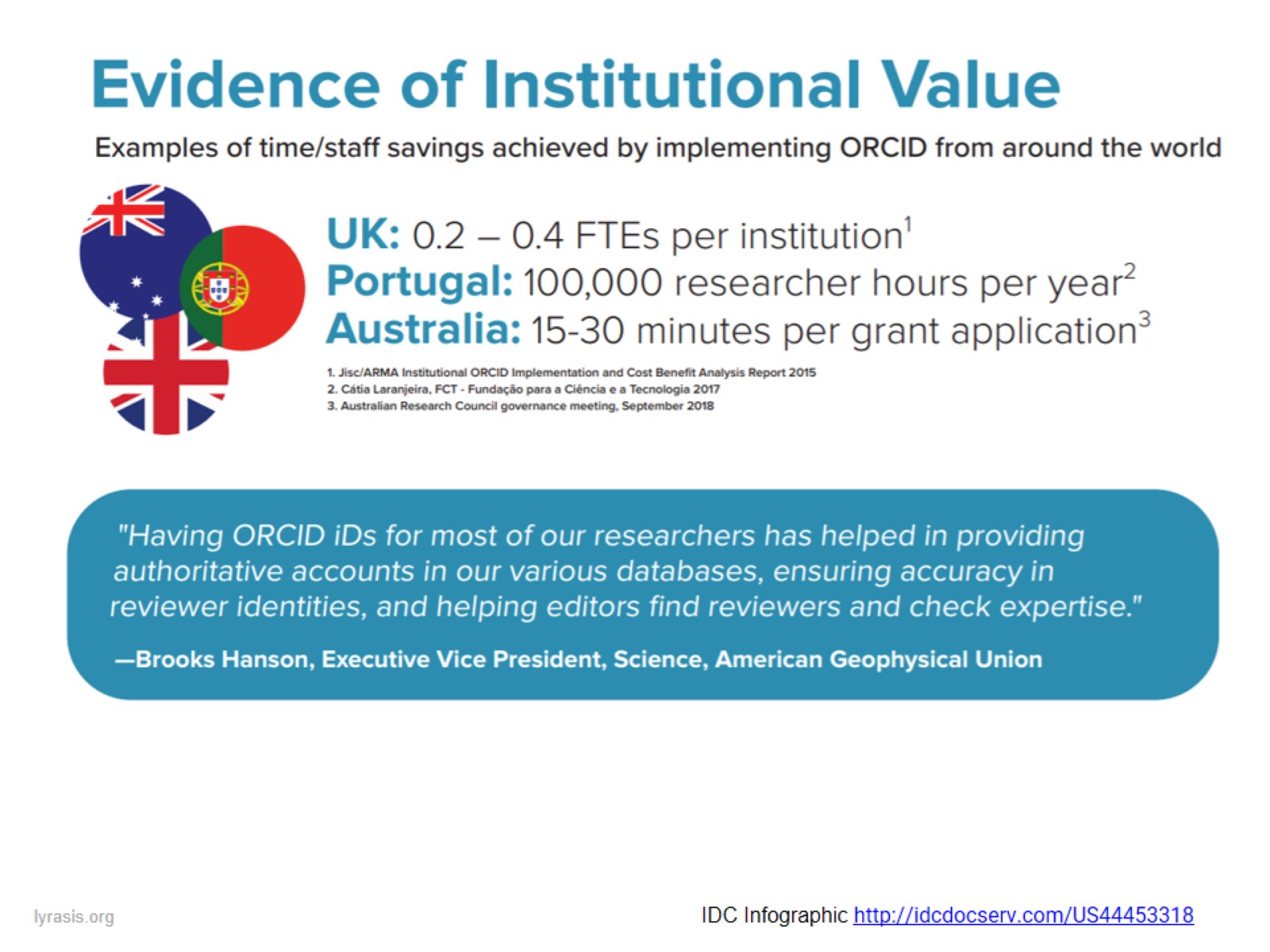 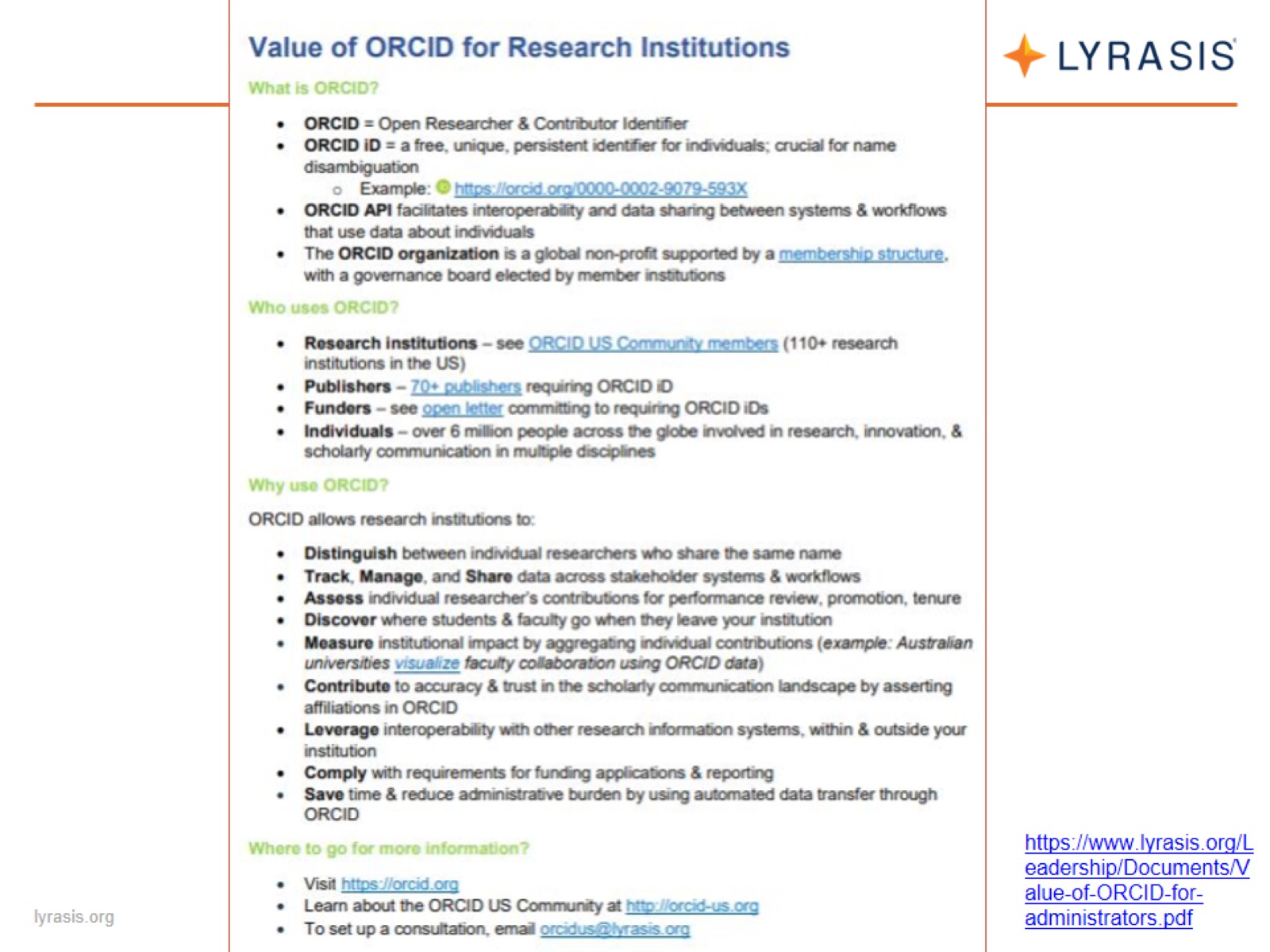 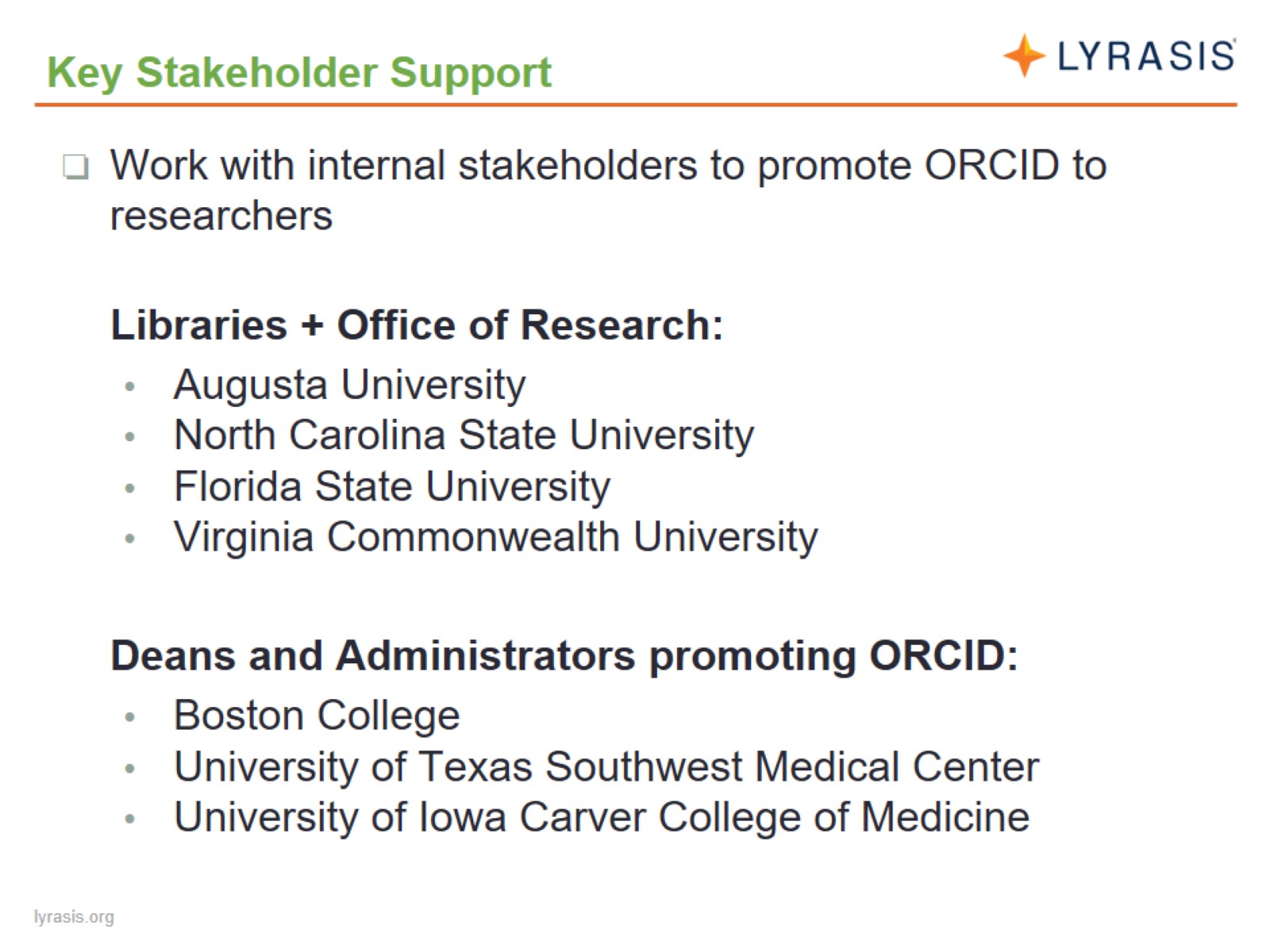 Key Stakeholder Support
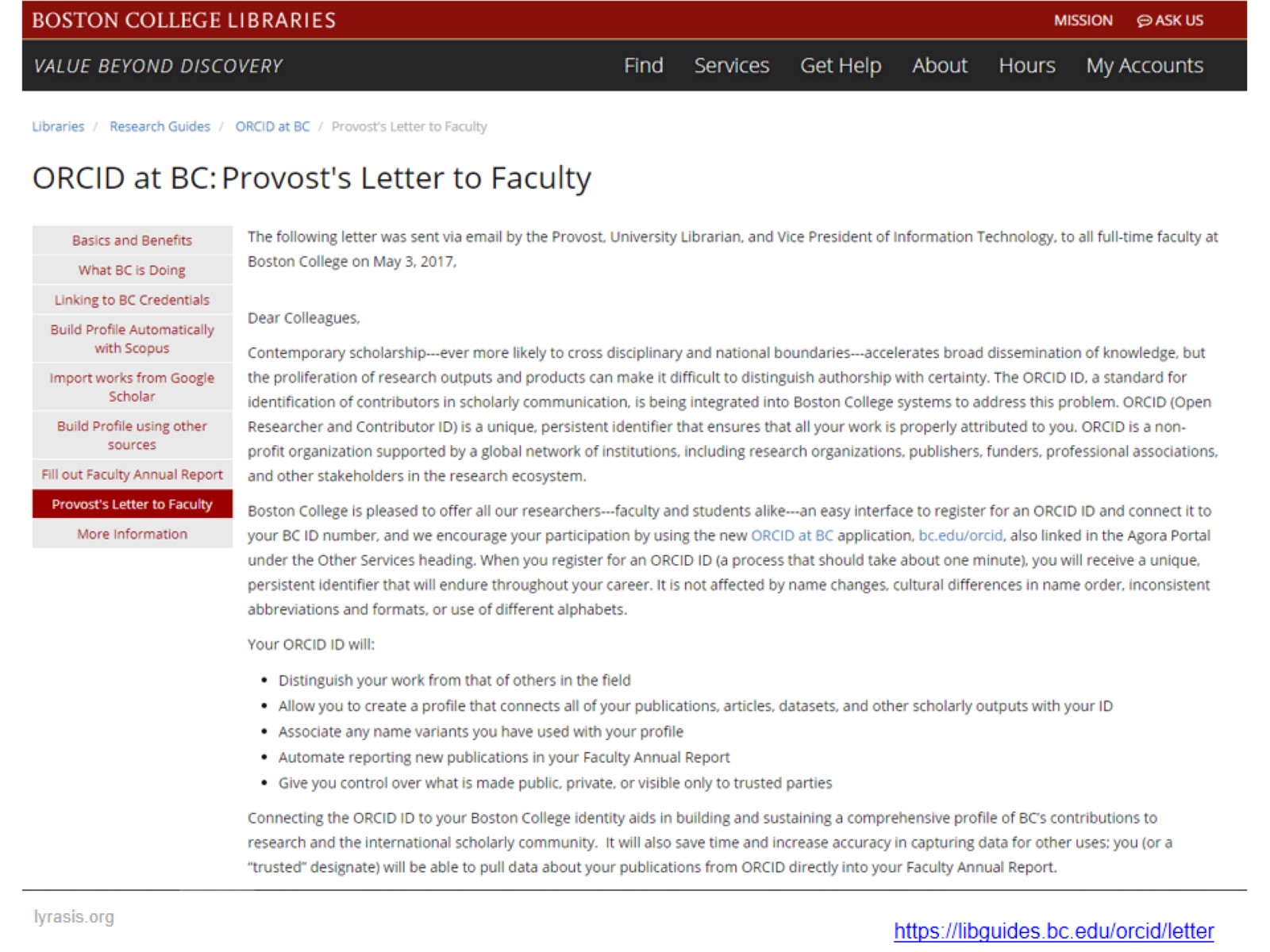 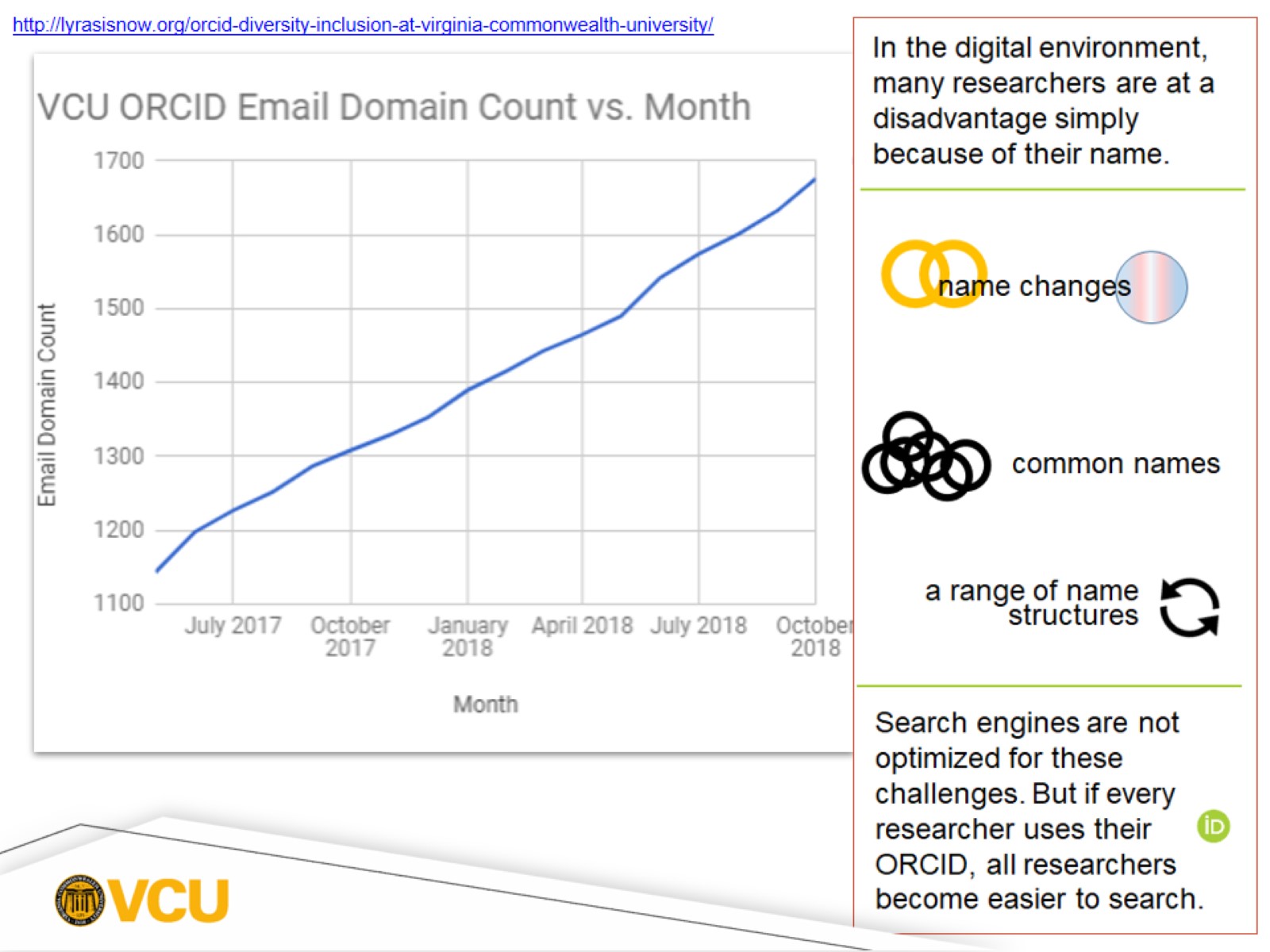 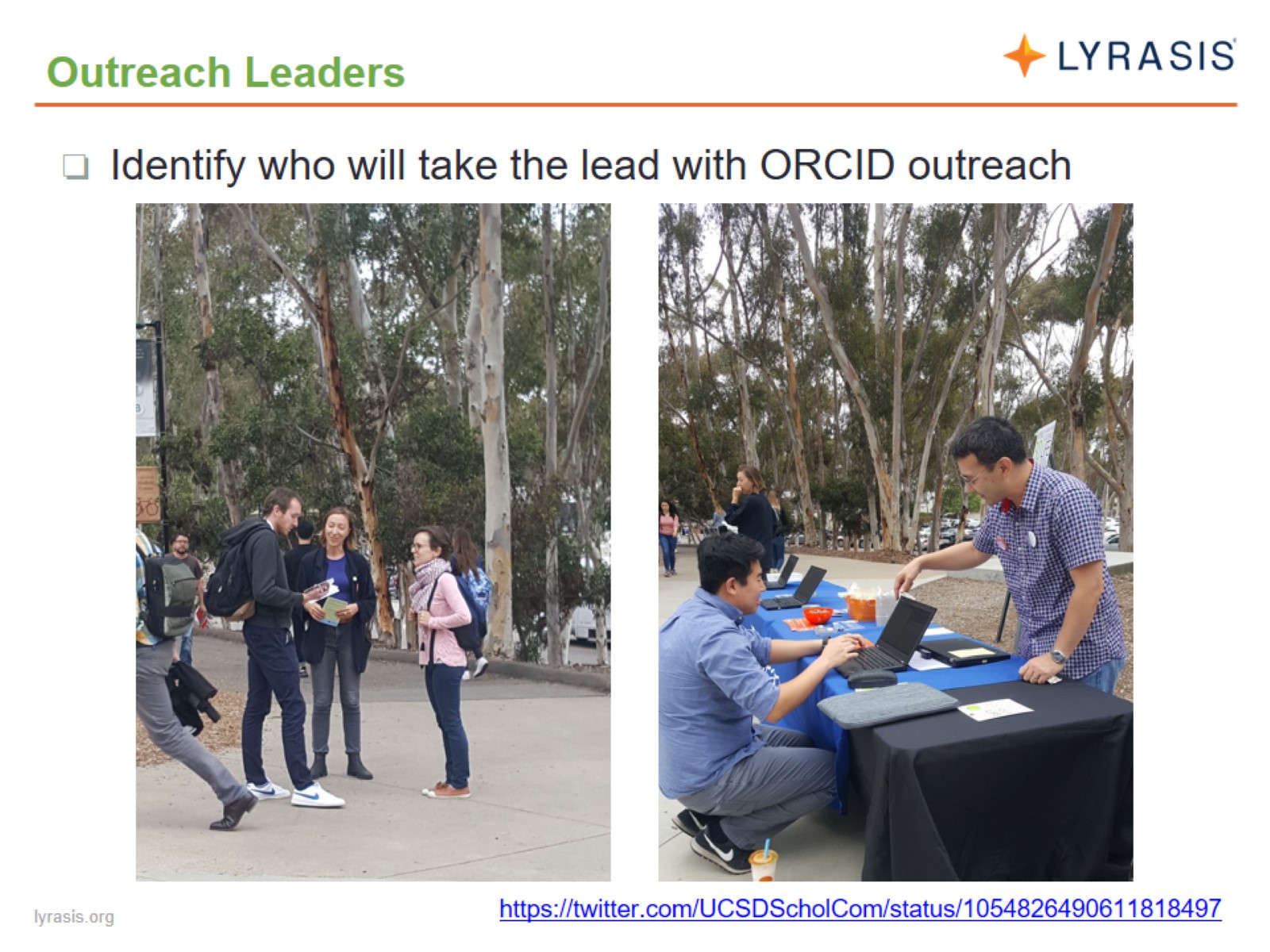 Outreach Leaders
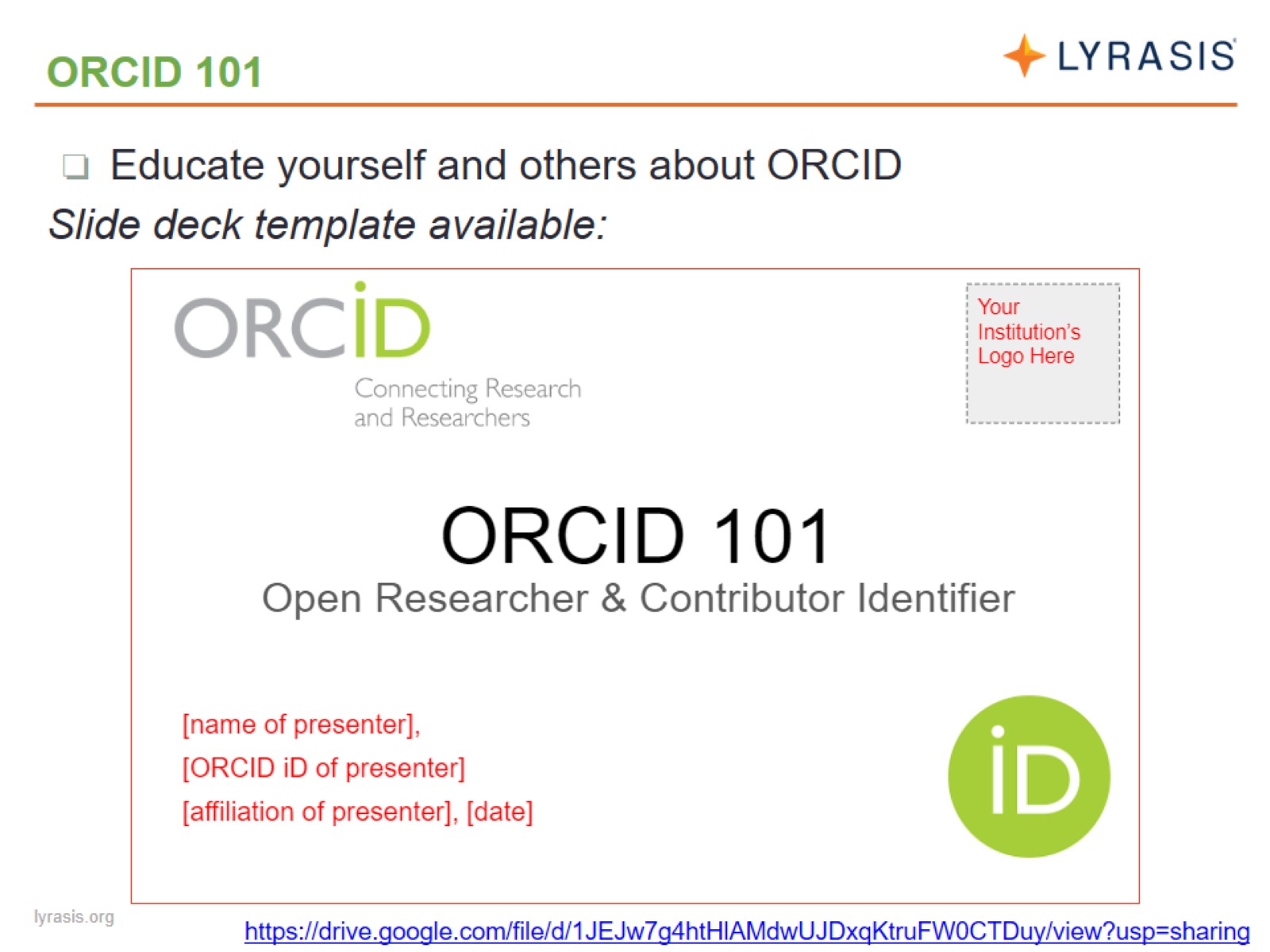 ORCID 101
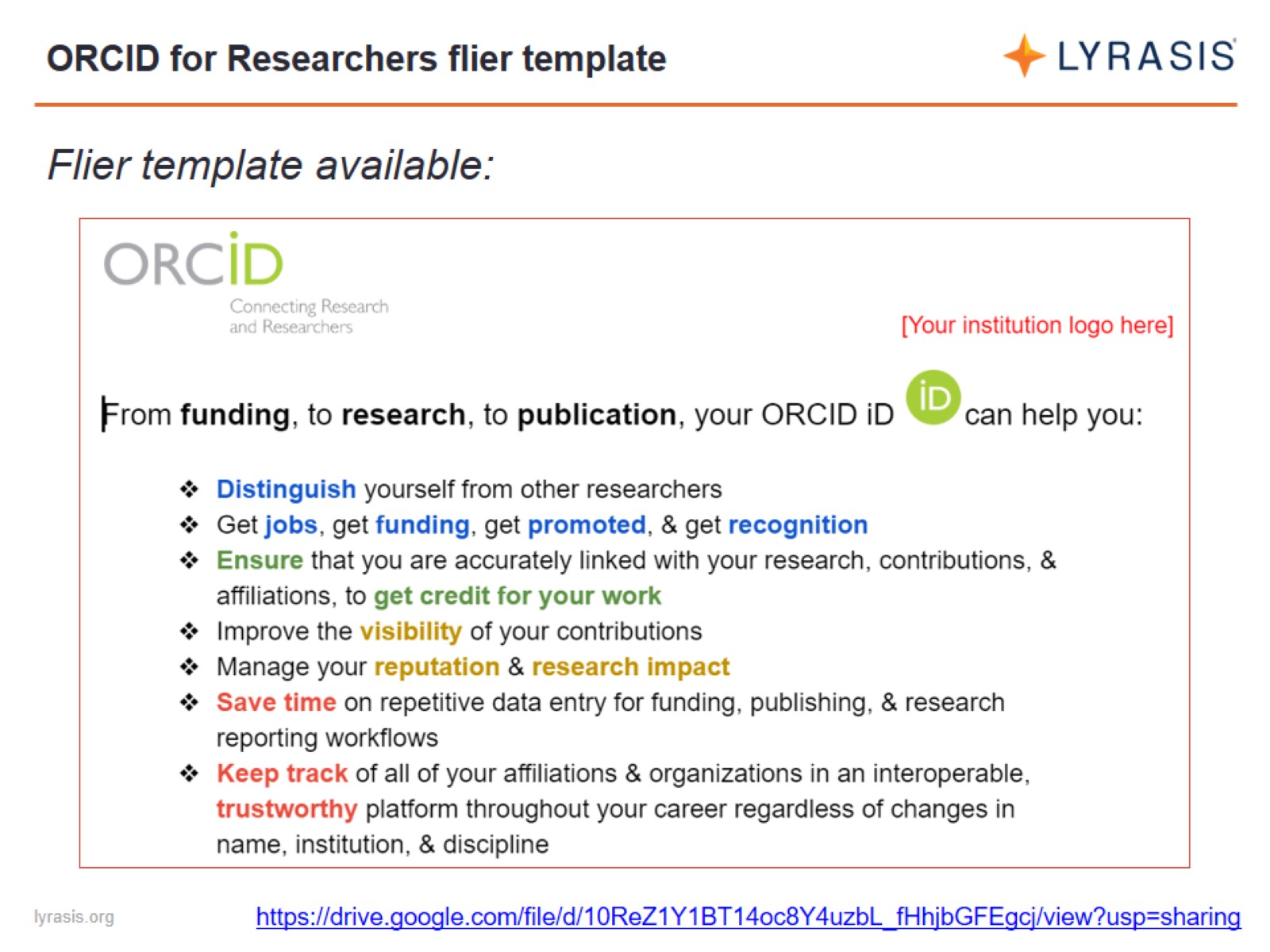 ORCID for Researchers flier template
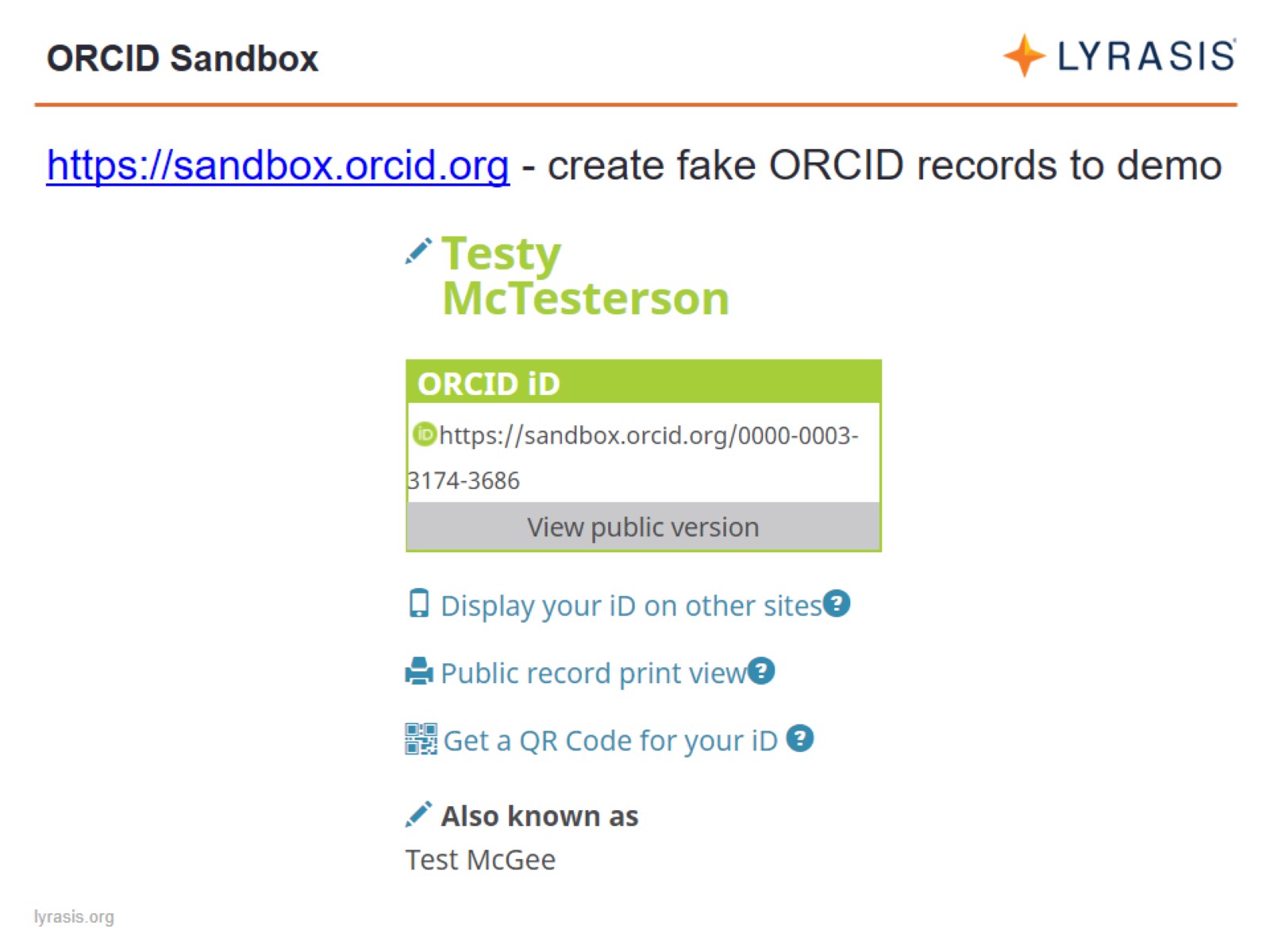 ORCID Sandbox
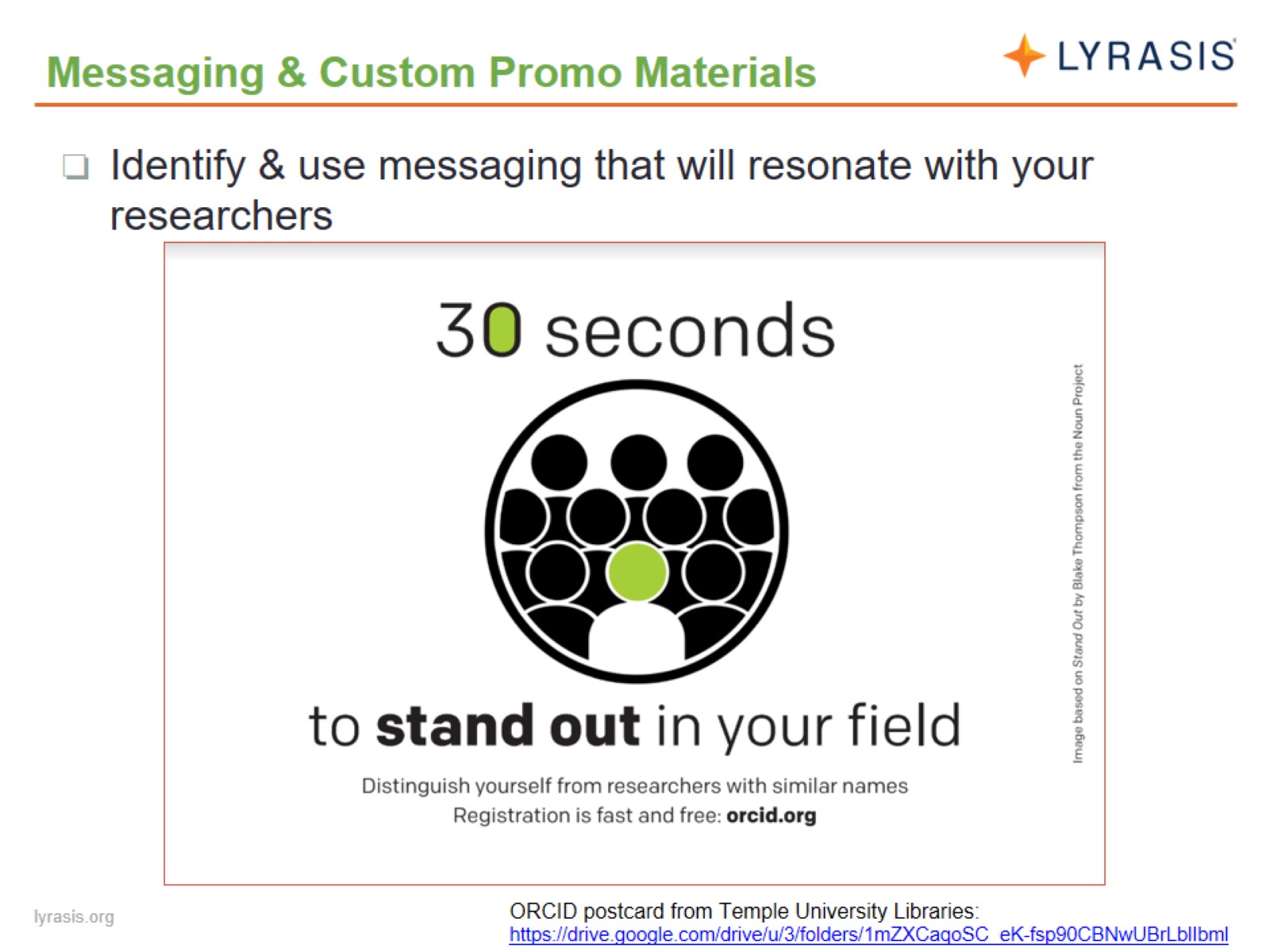 Messaging & Custom Promo Materials
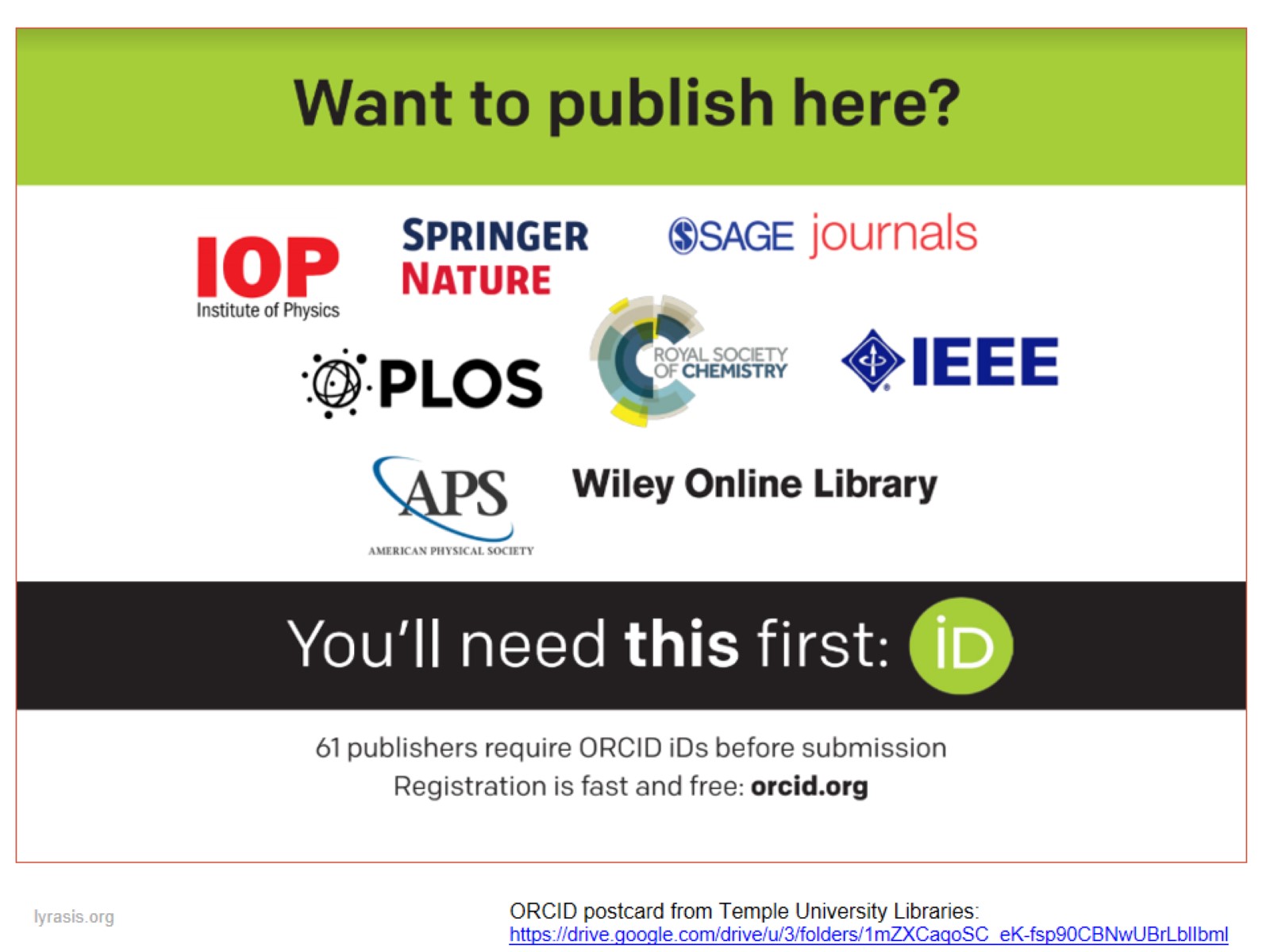 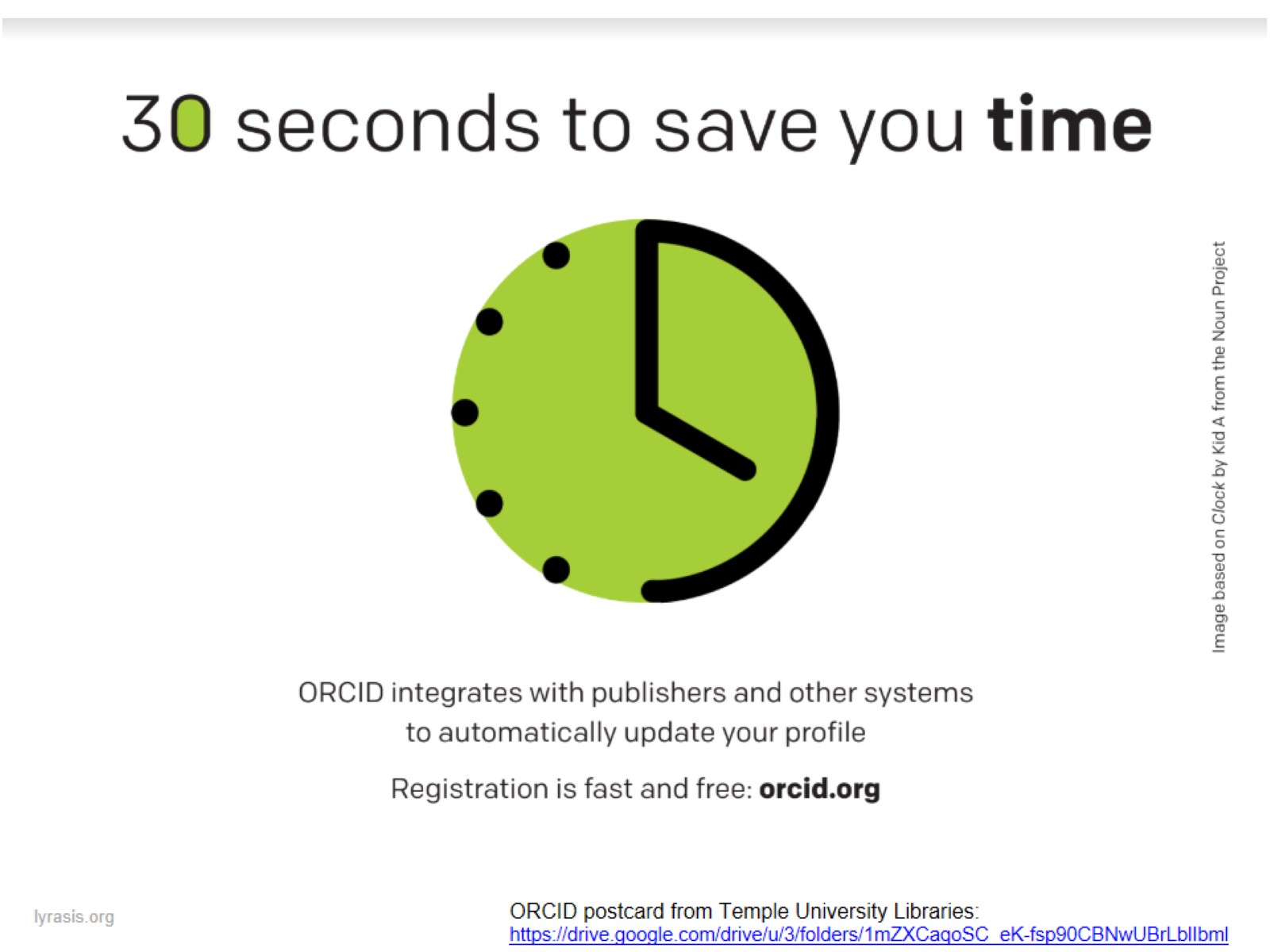 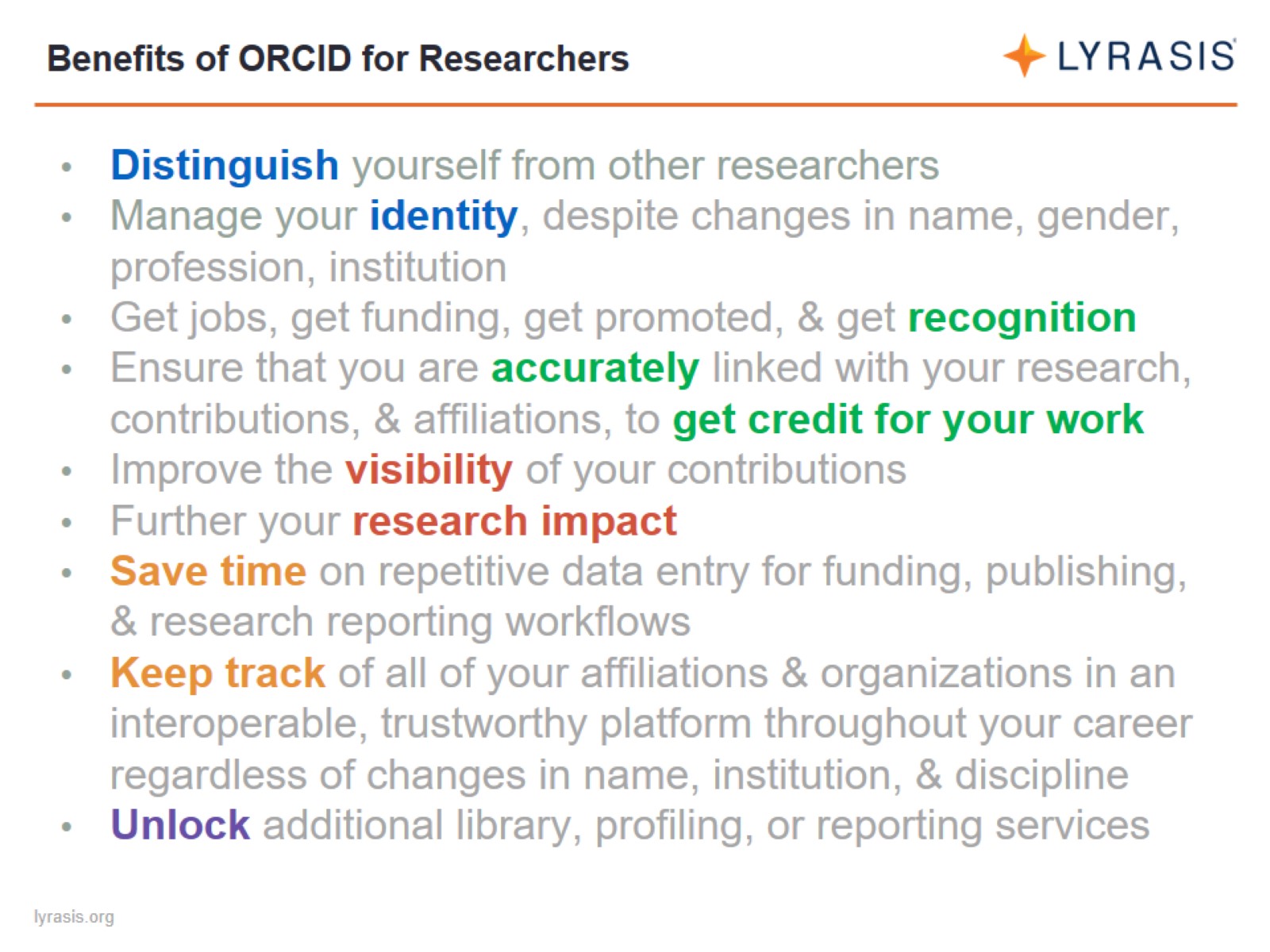 Benefits of ORCID for Researchers
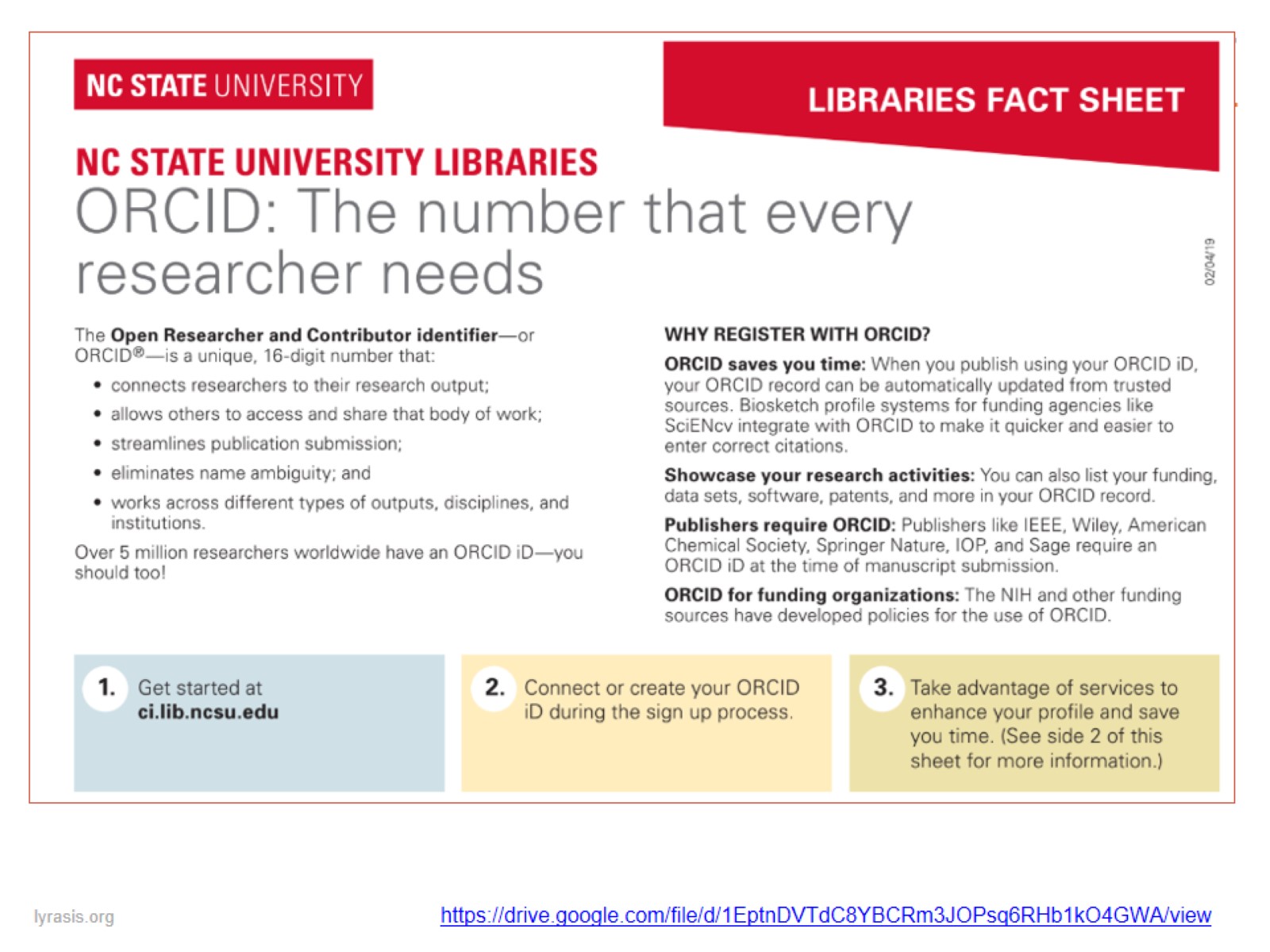 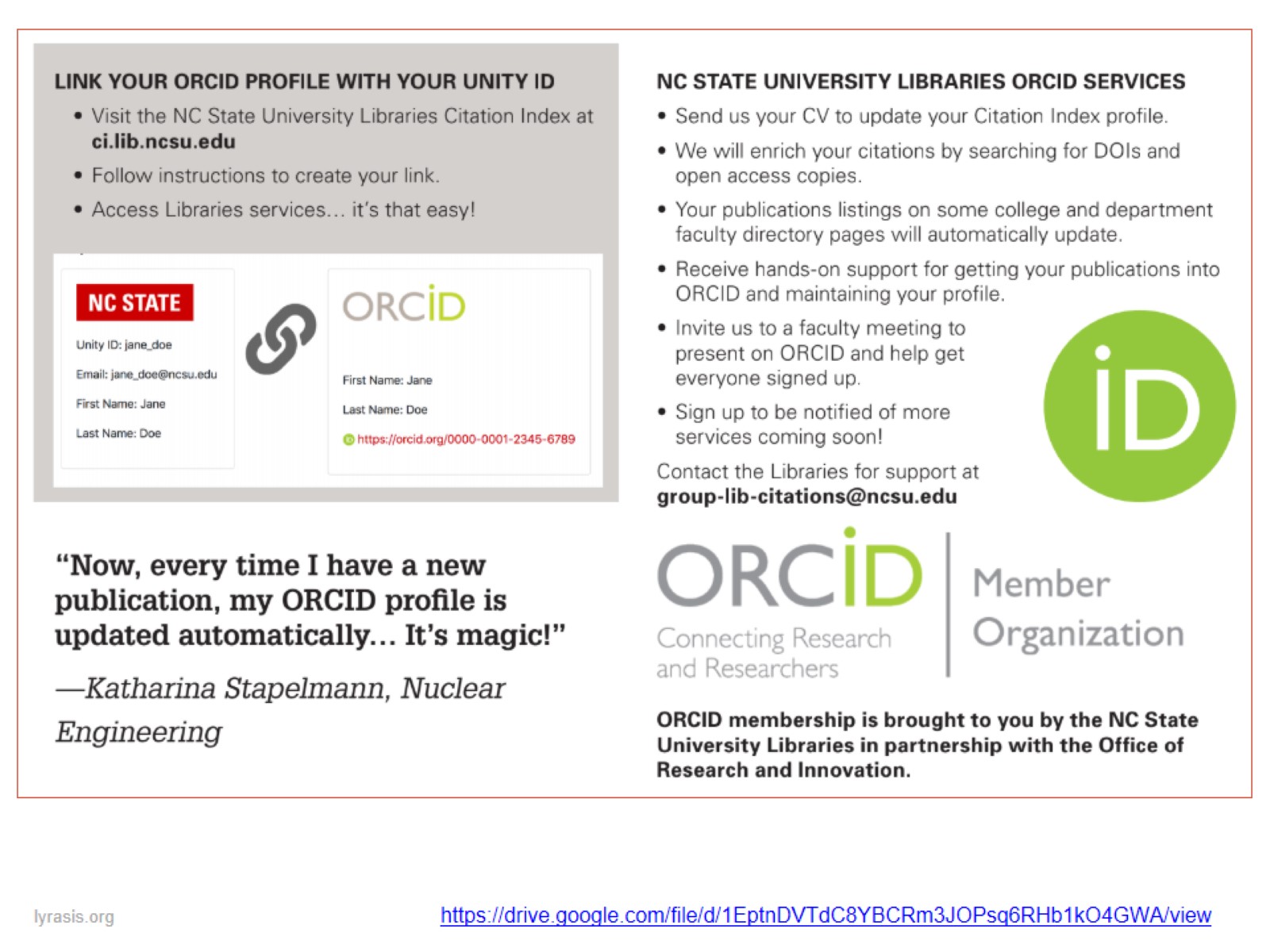 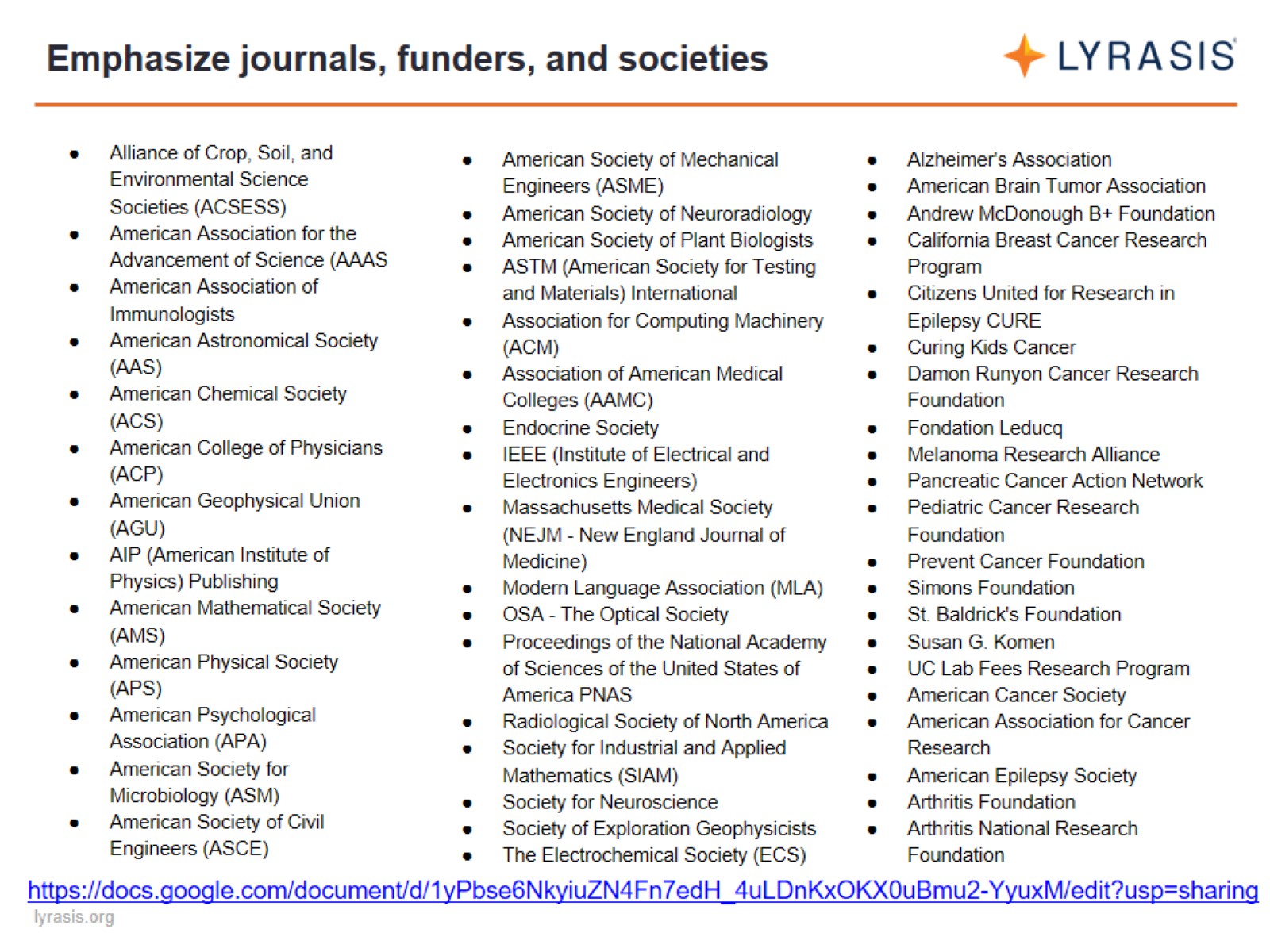 Emphasize journals, funders, and societies
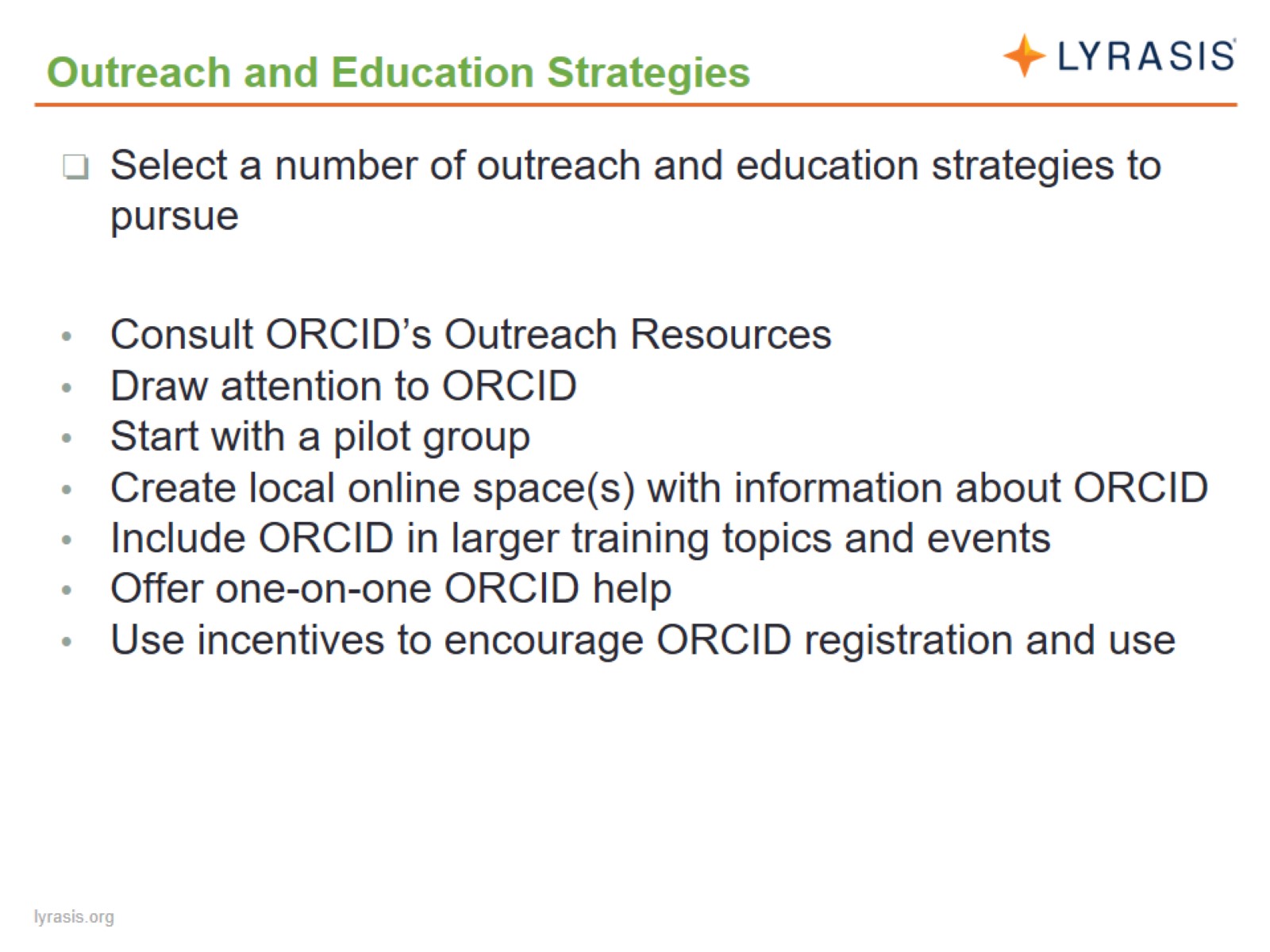 Outreach and Education Strategies
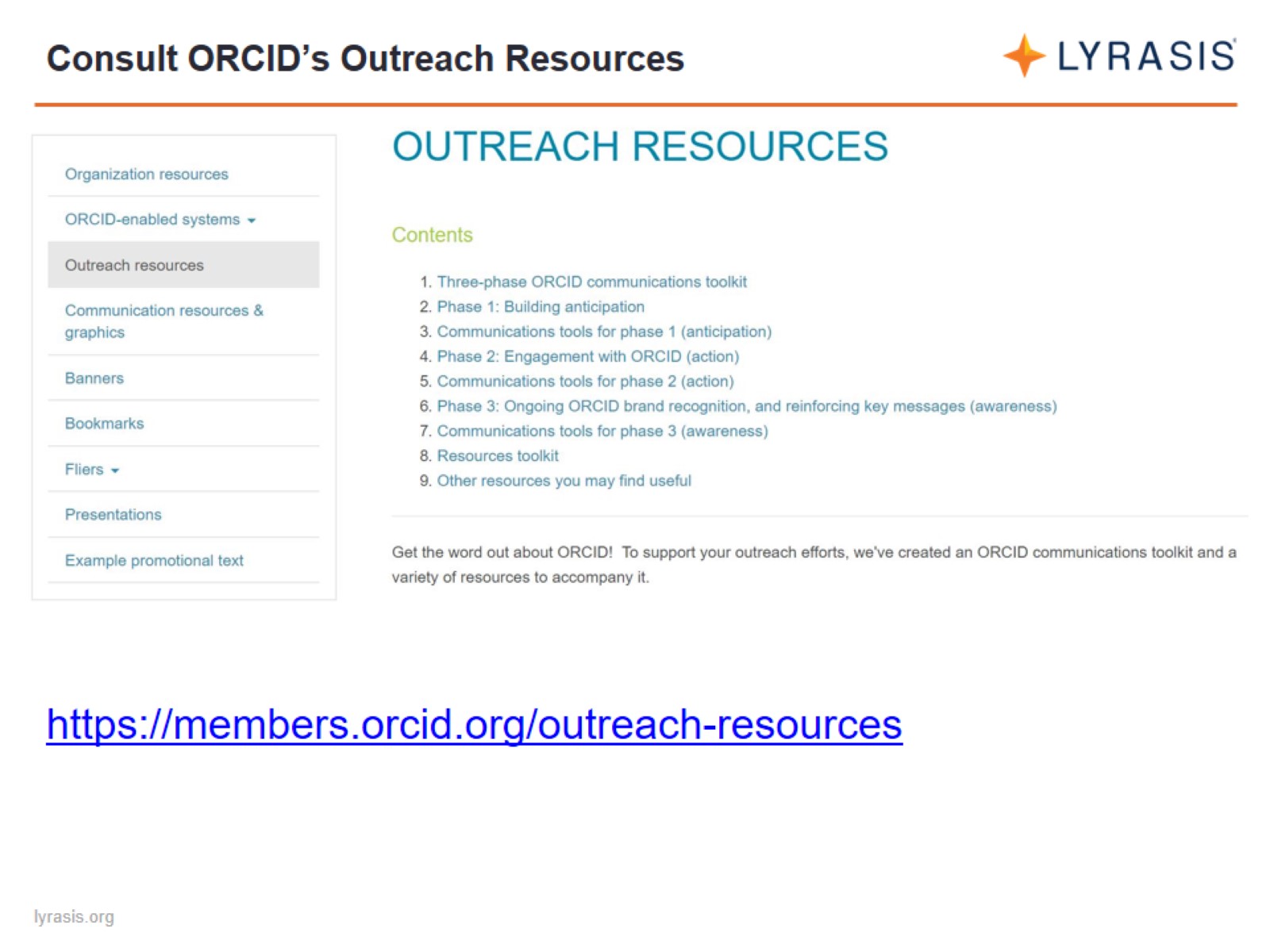 Consult ORCID’s Outreach Resources
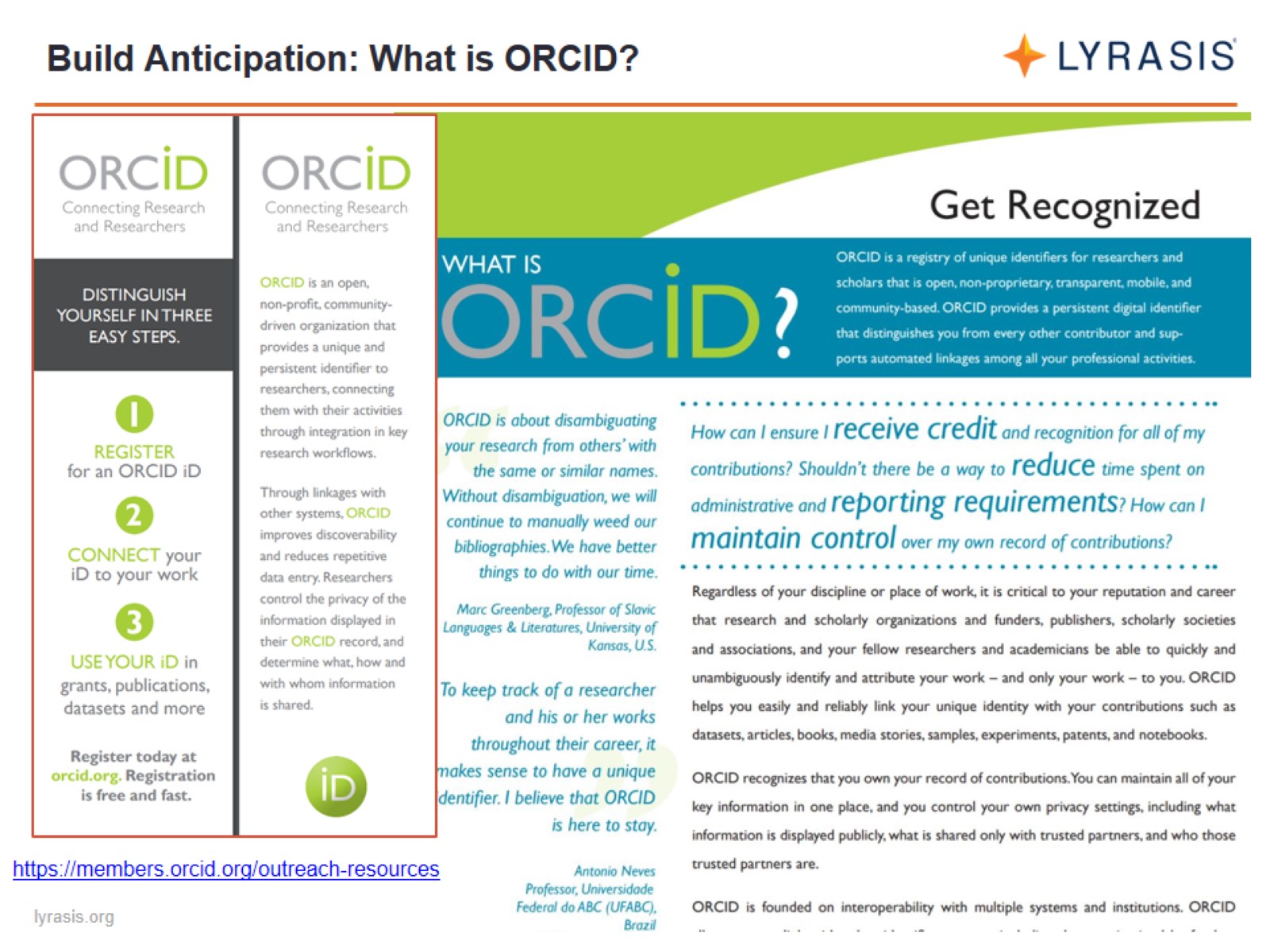 Build Anticipation: What is ORCID?
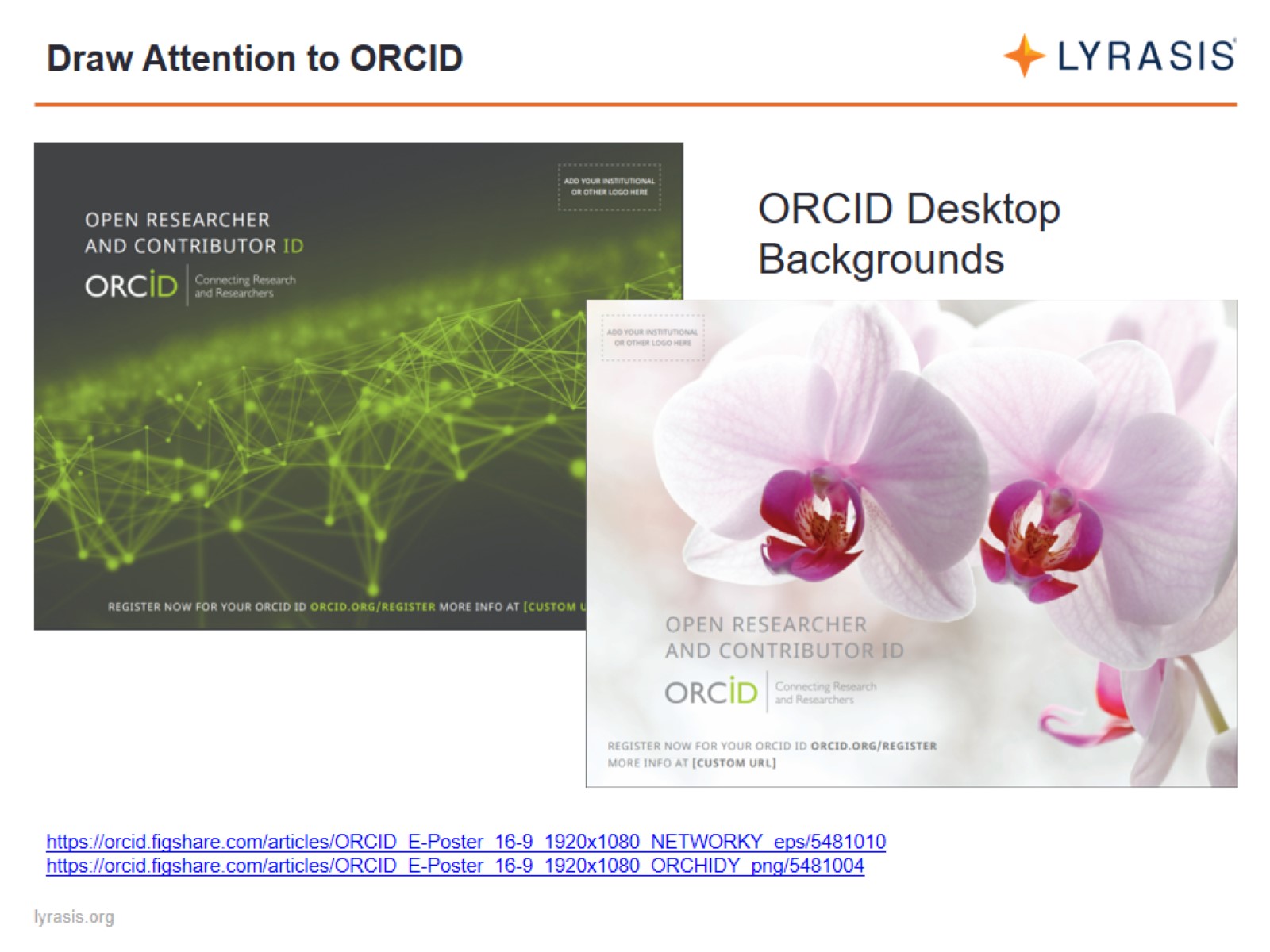 Draw Attention to ORCID
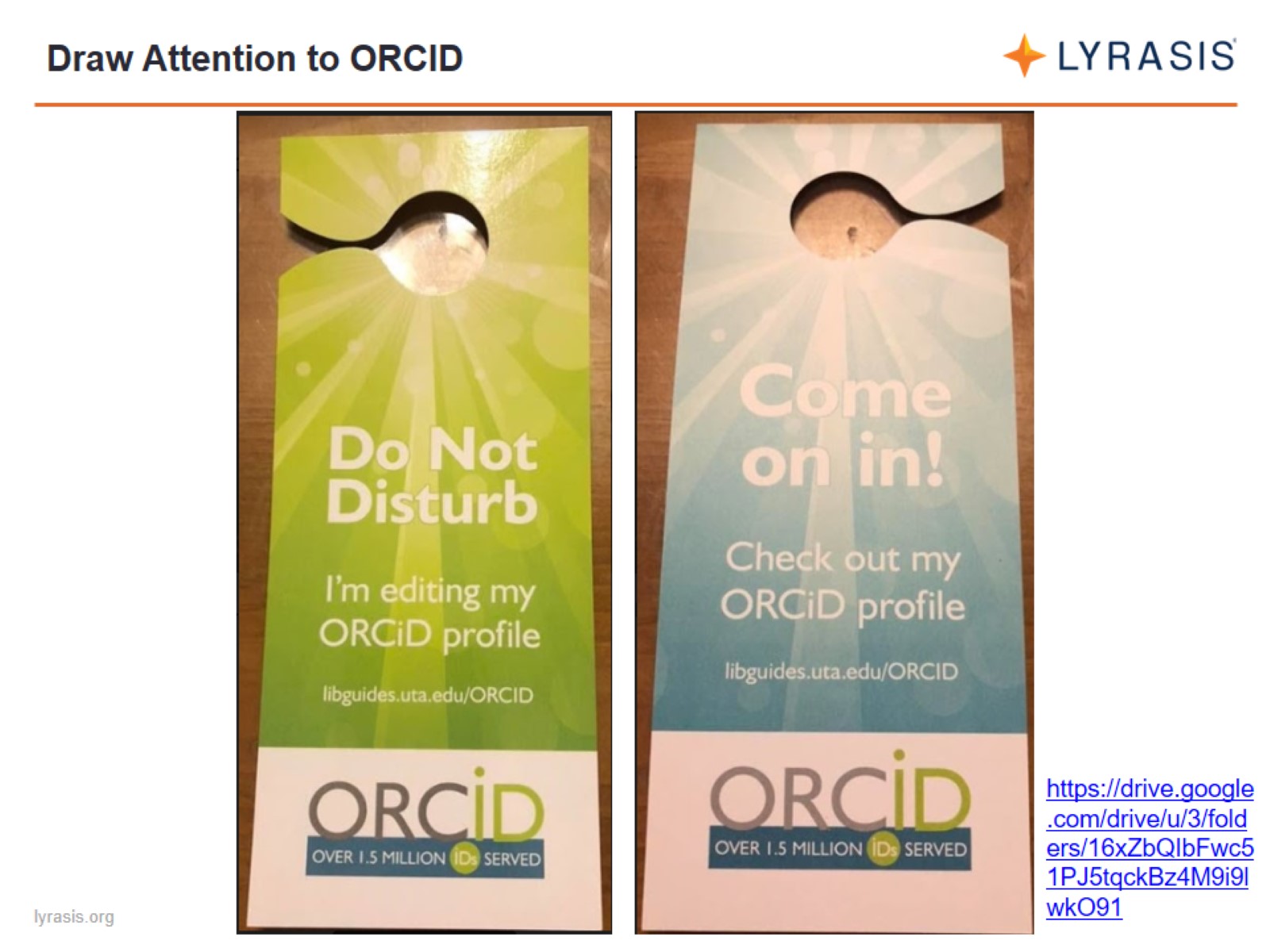 Draw Attention to ORCID
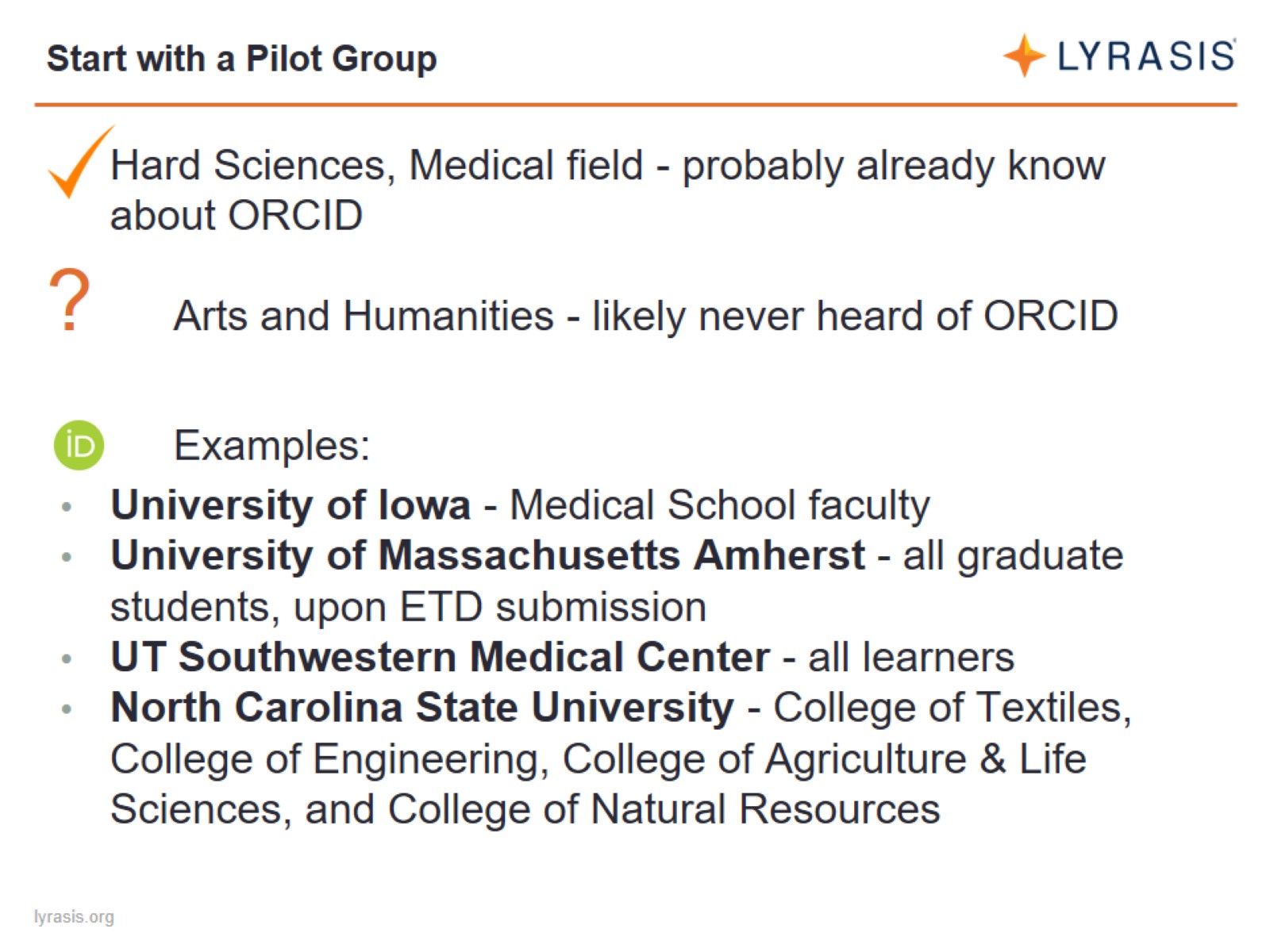 Start with a Pilot Group
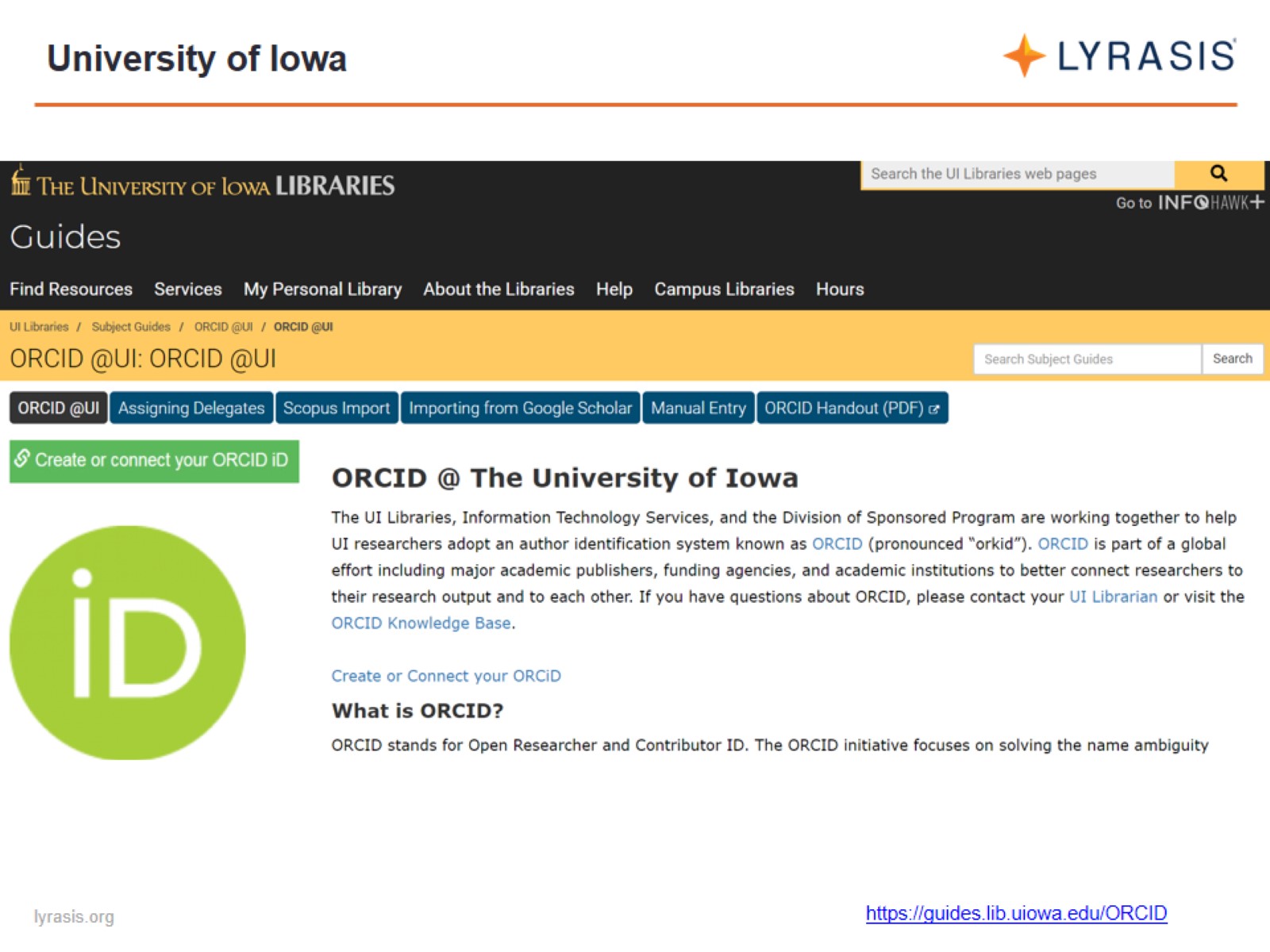 University of Iowa
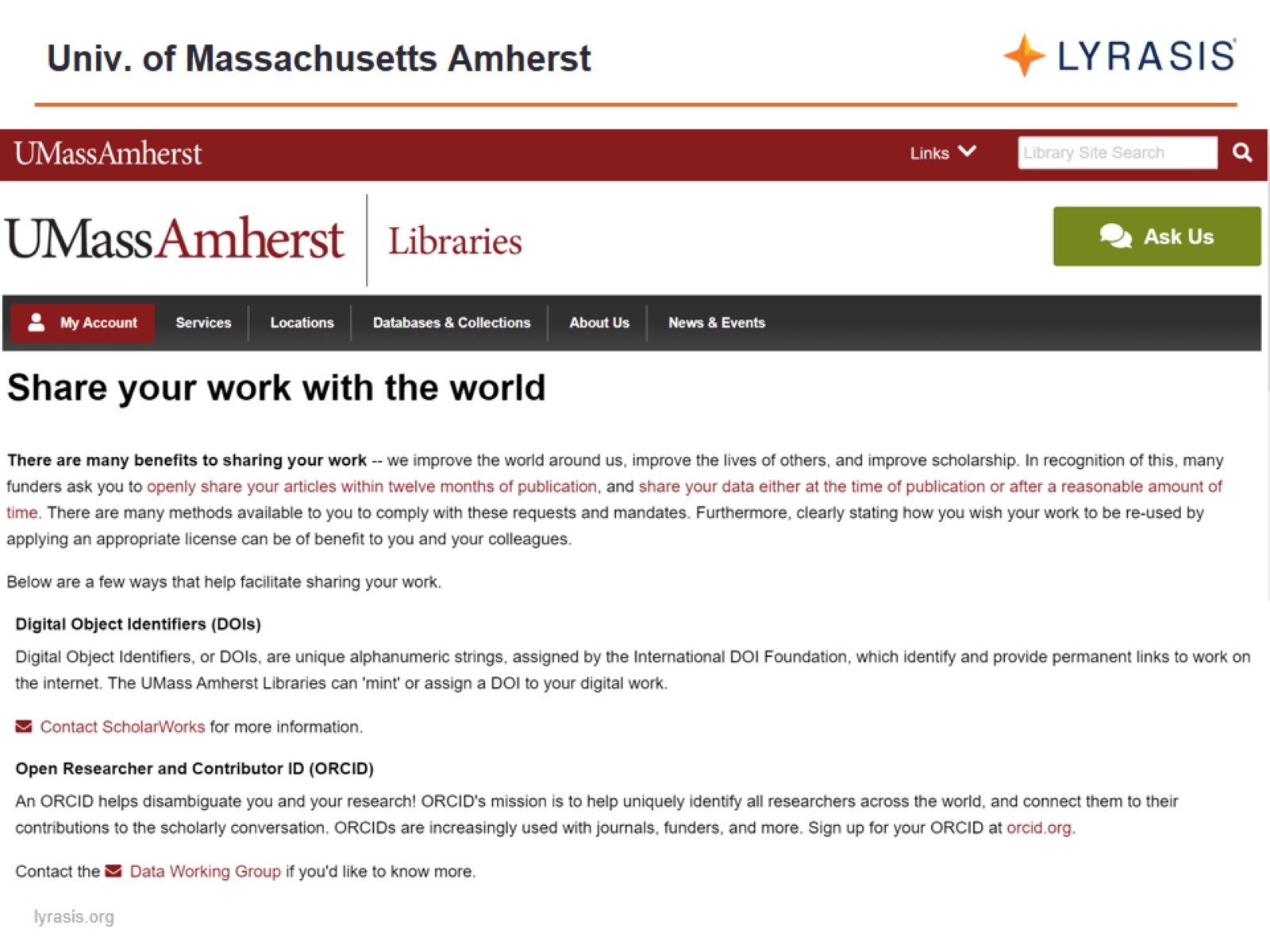 Univ. of Massachusetts Amherst
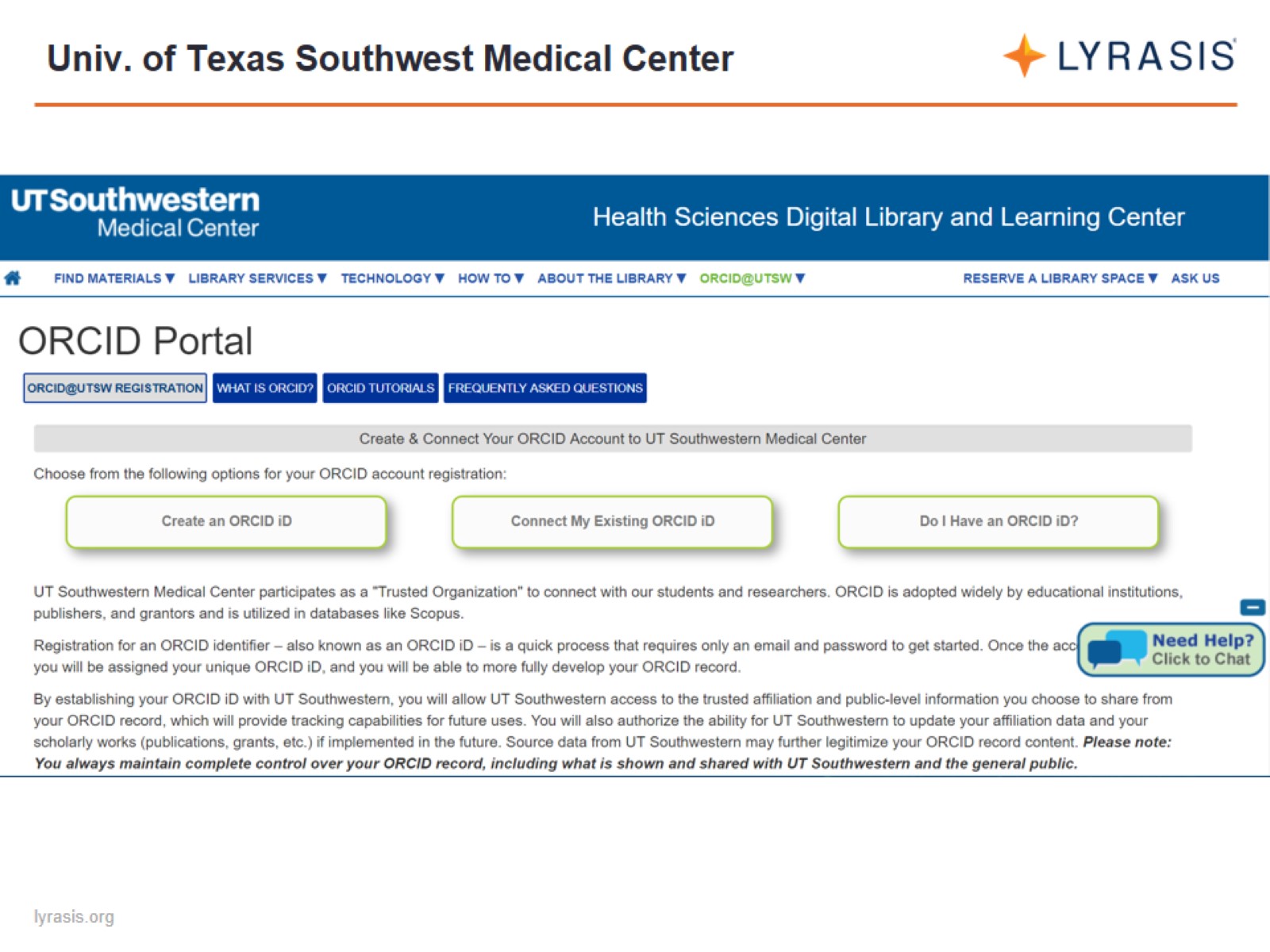 Univ. of Texas Southwest Medical Center
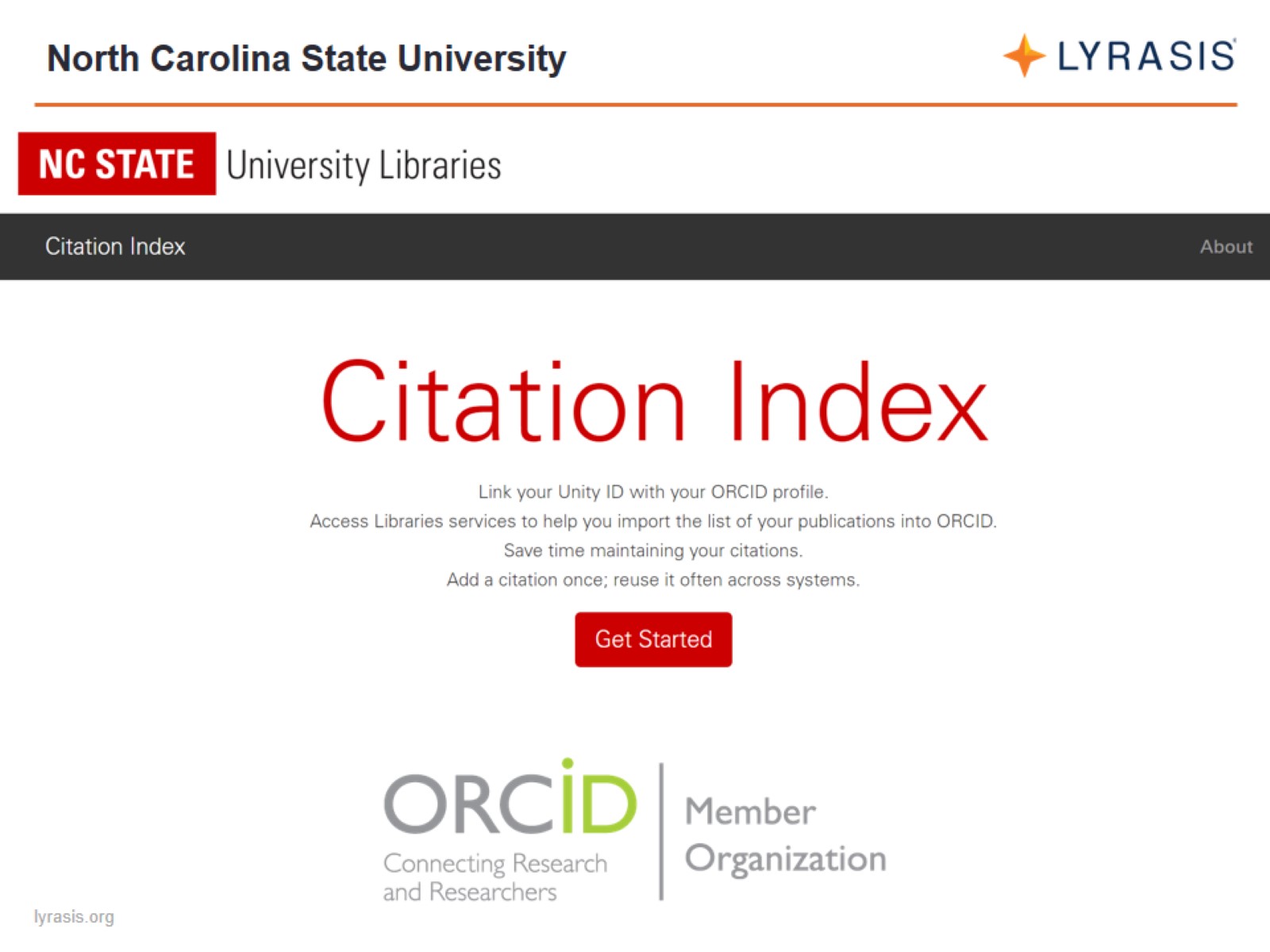 North Carolina State University
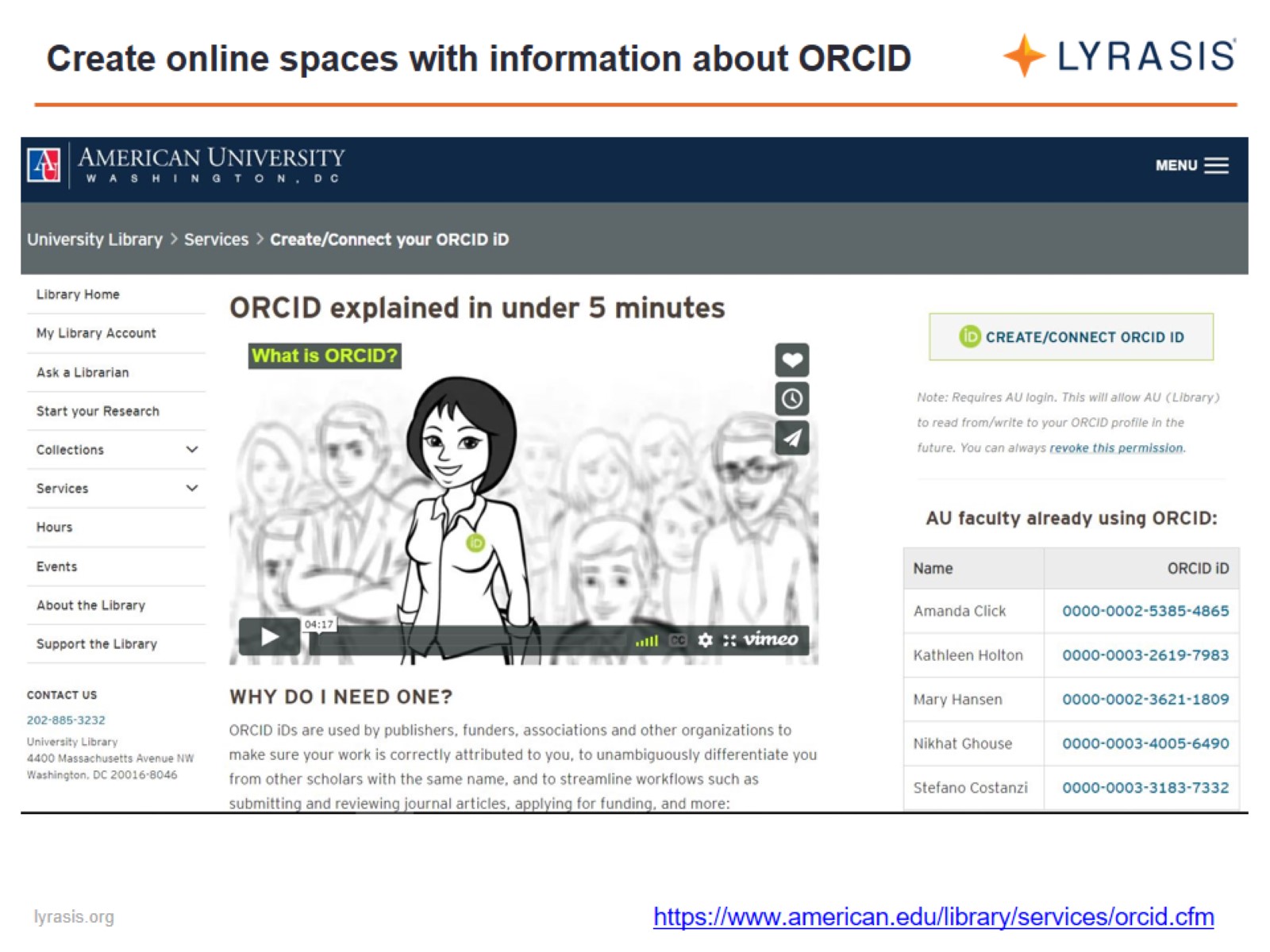 Create online spaces with information about ORCID
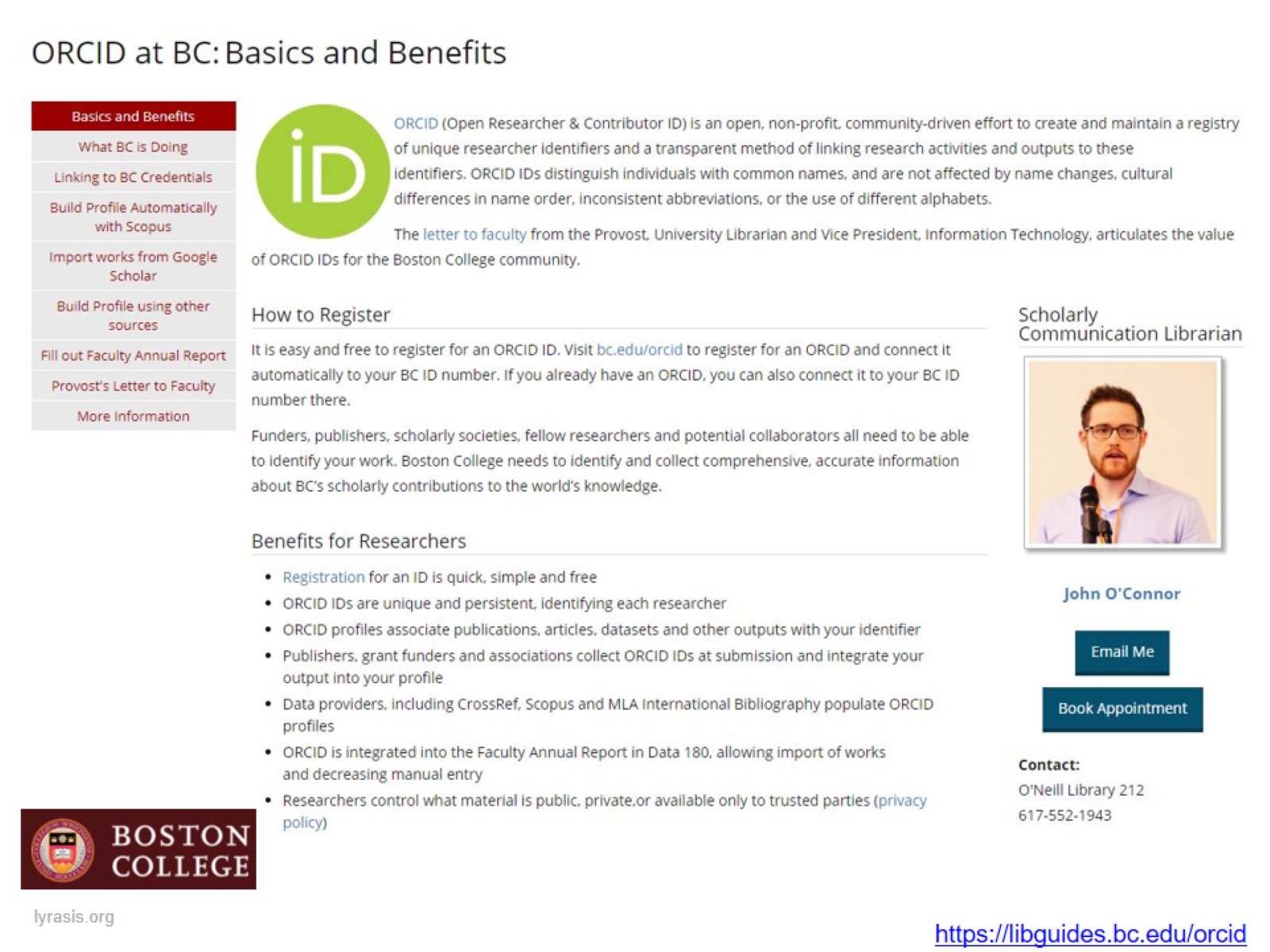 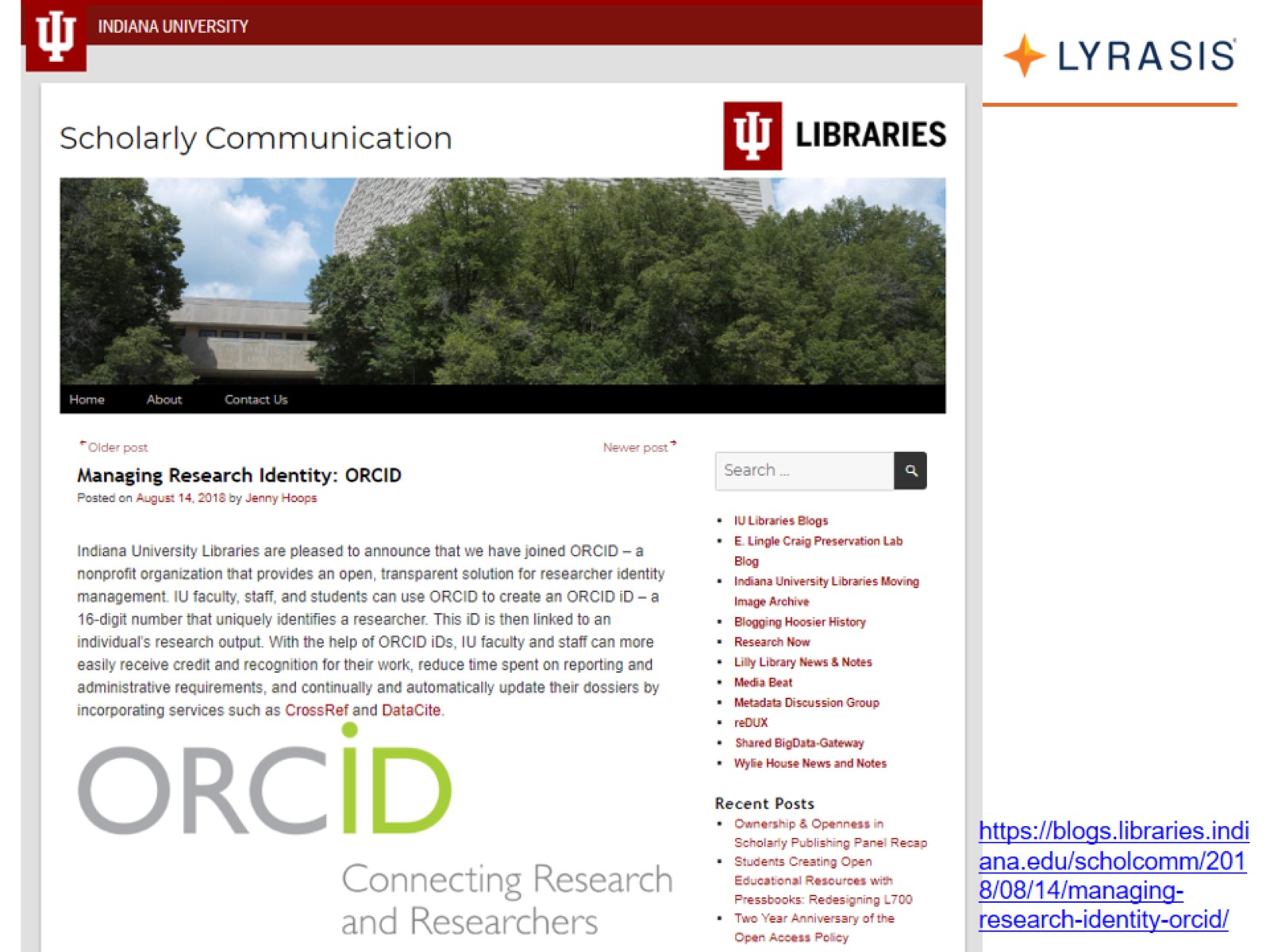 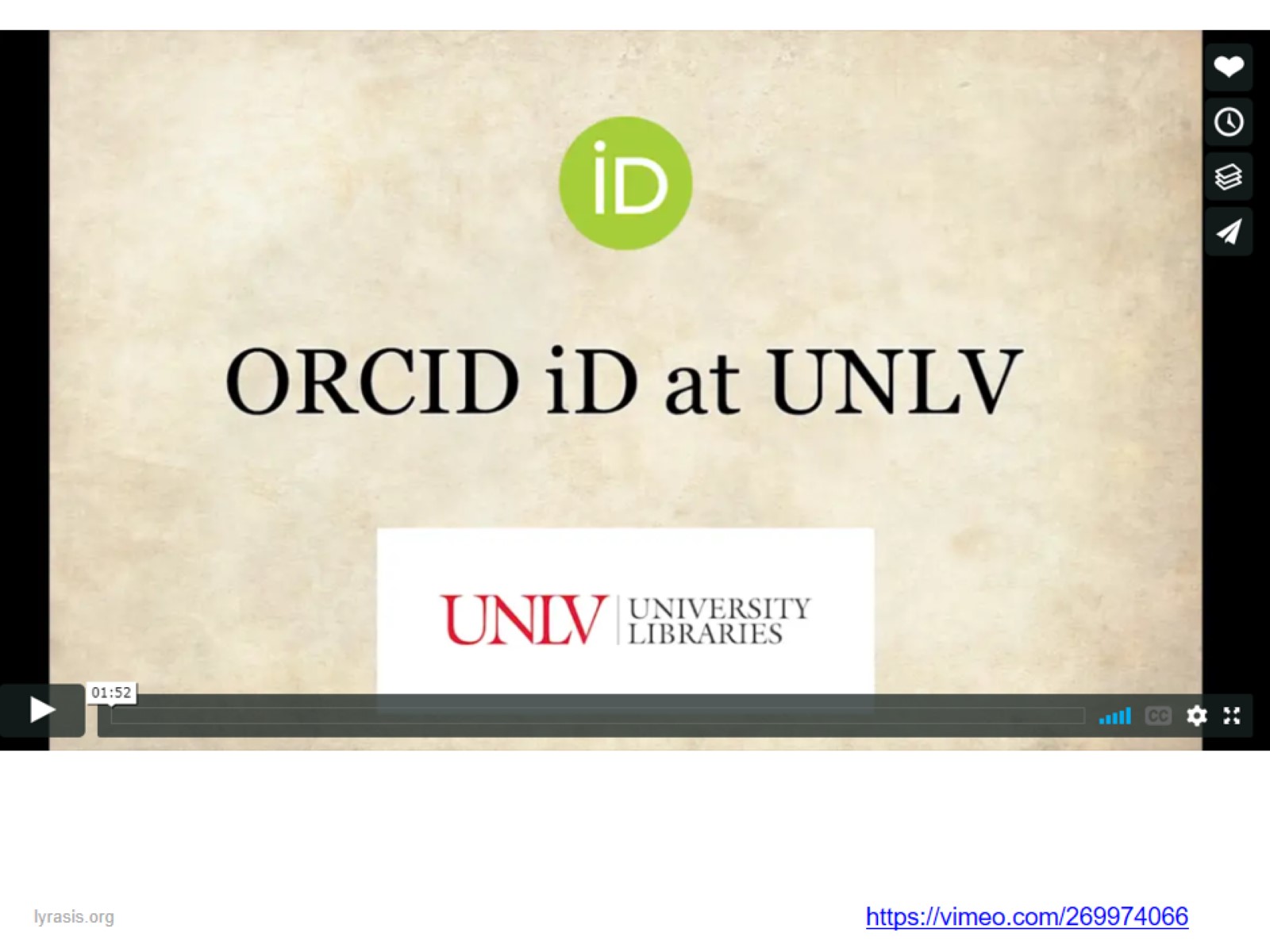 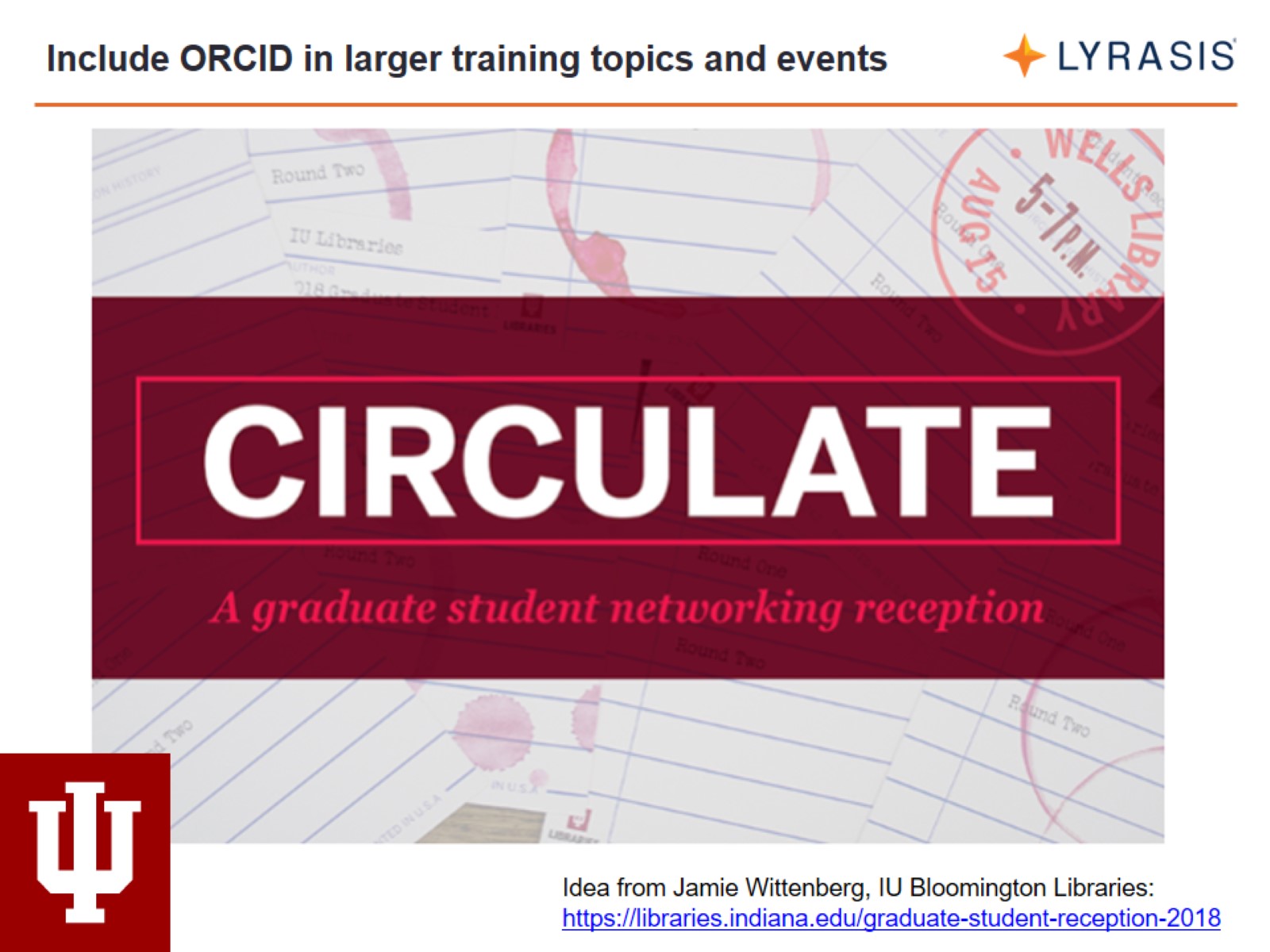 Include ORCID in larger training topics and events
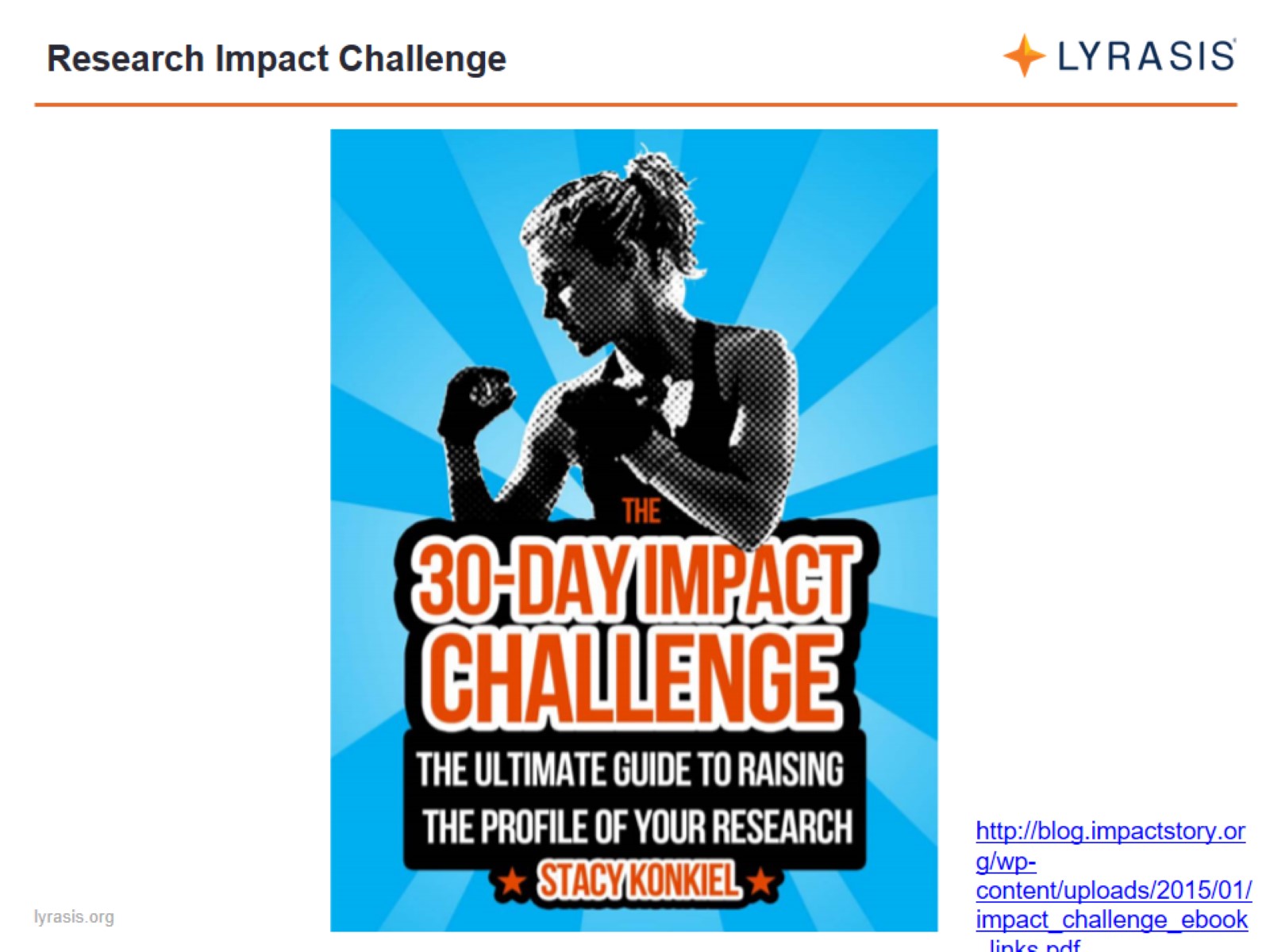 Research Impact Challenge
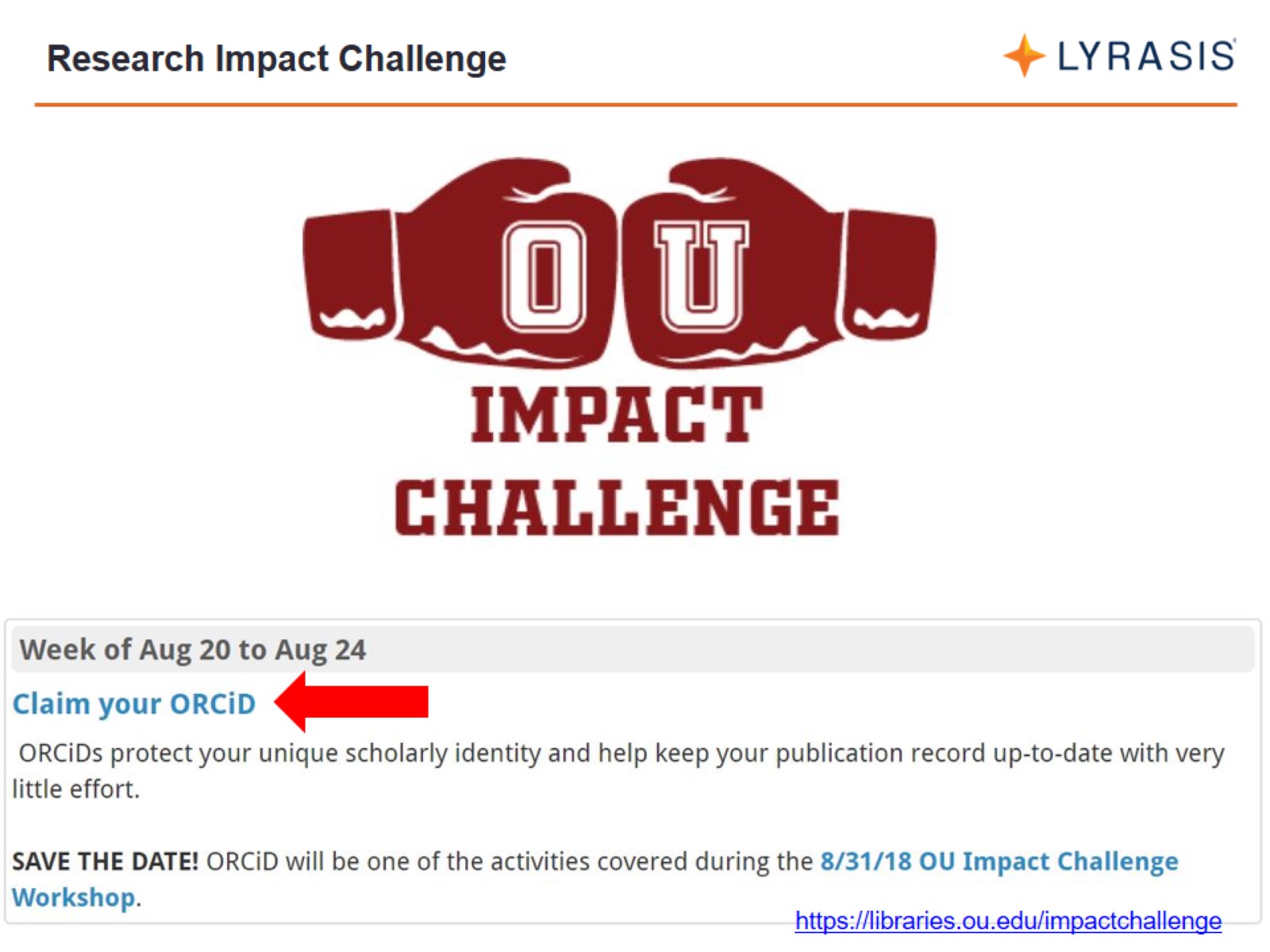 Research Impact Challenge
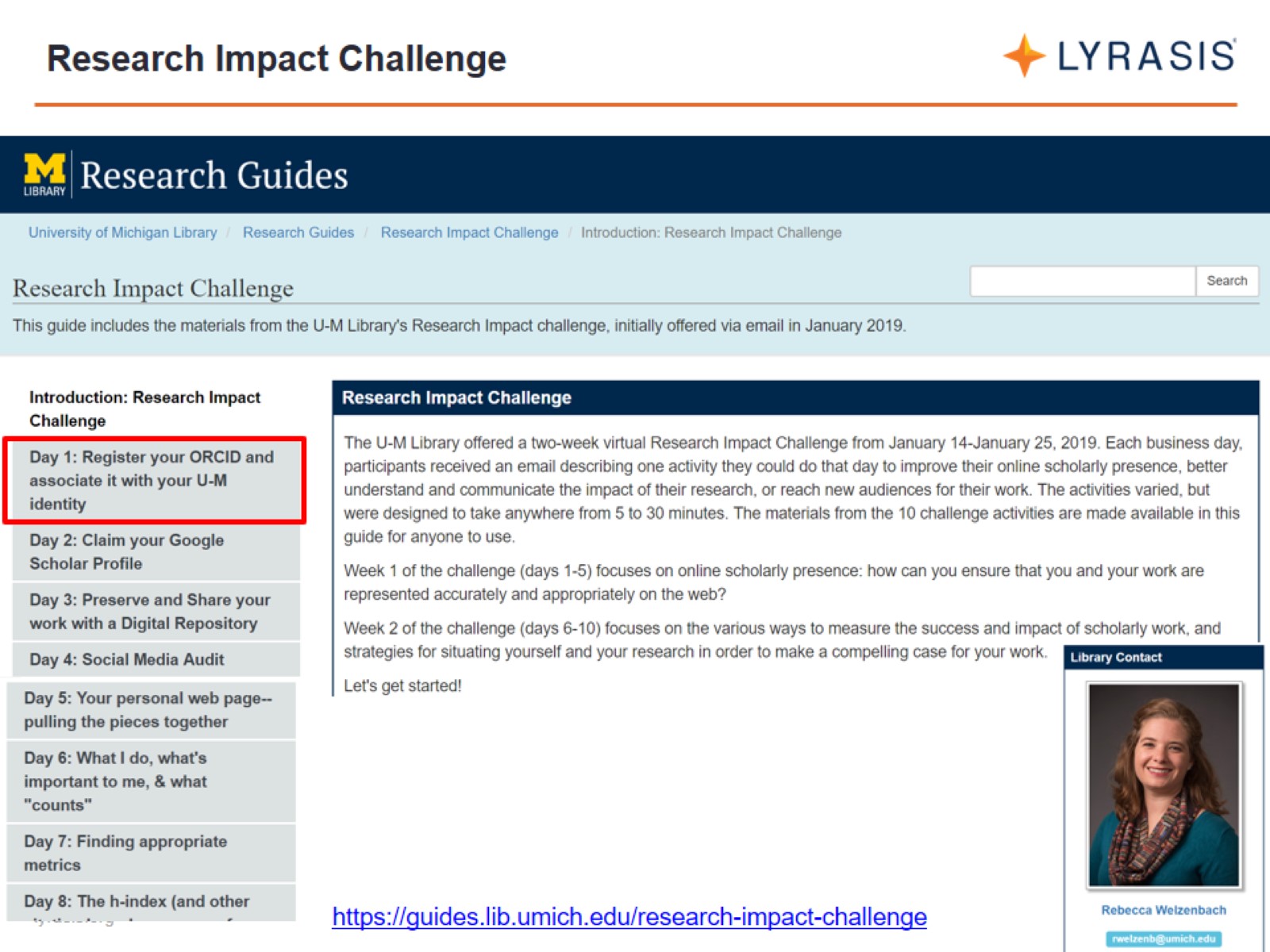 Research Impact Challenge
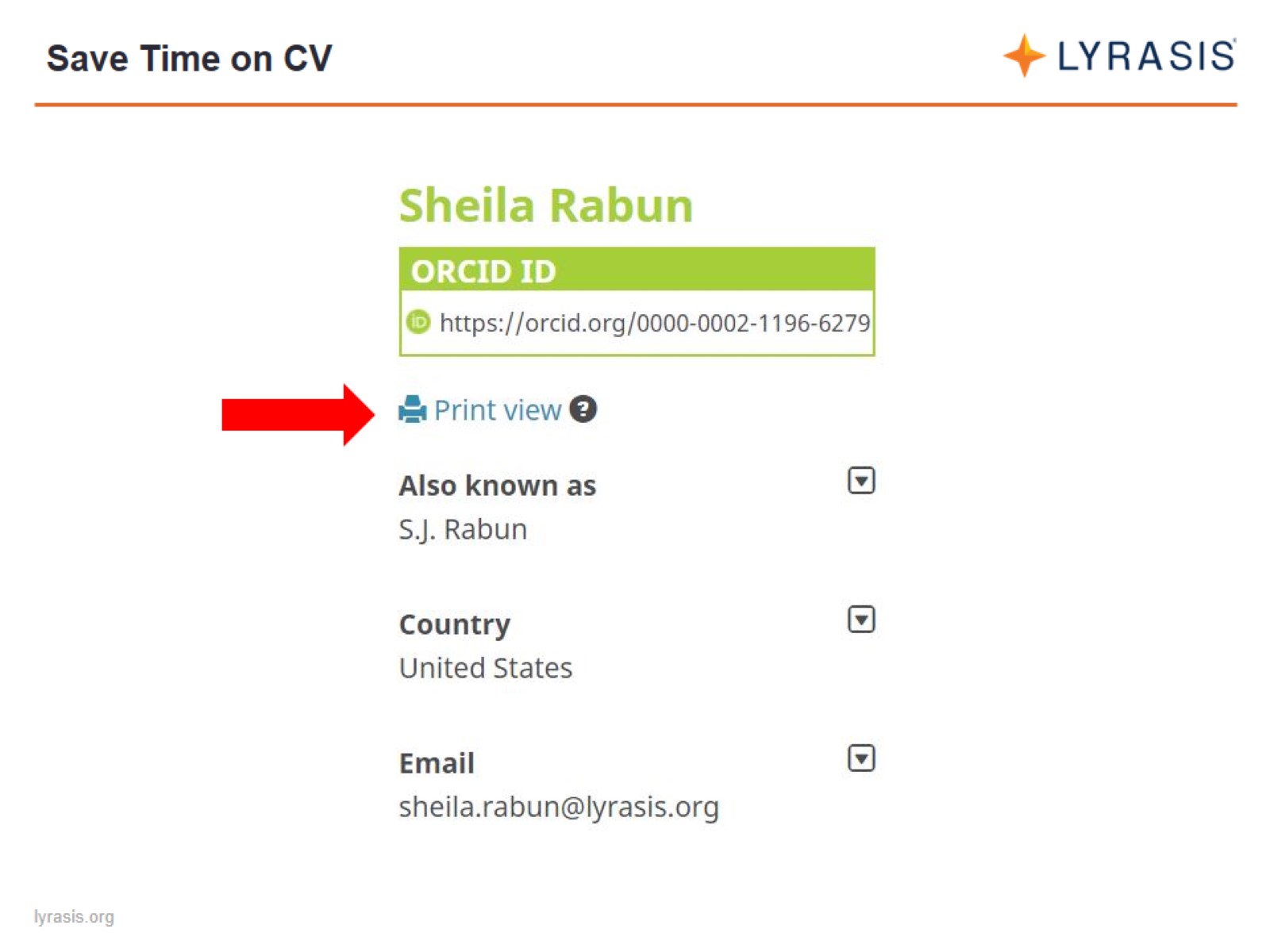 Save Time on CV
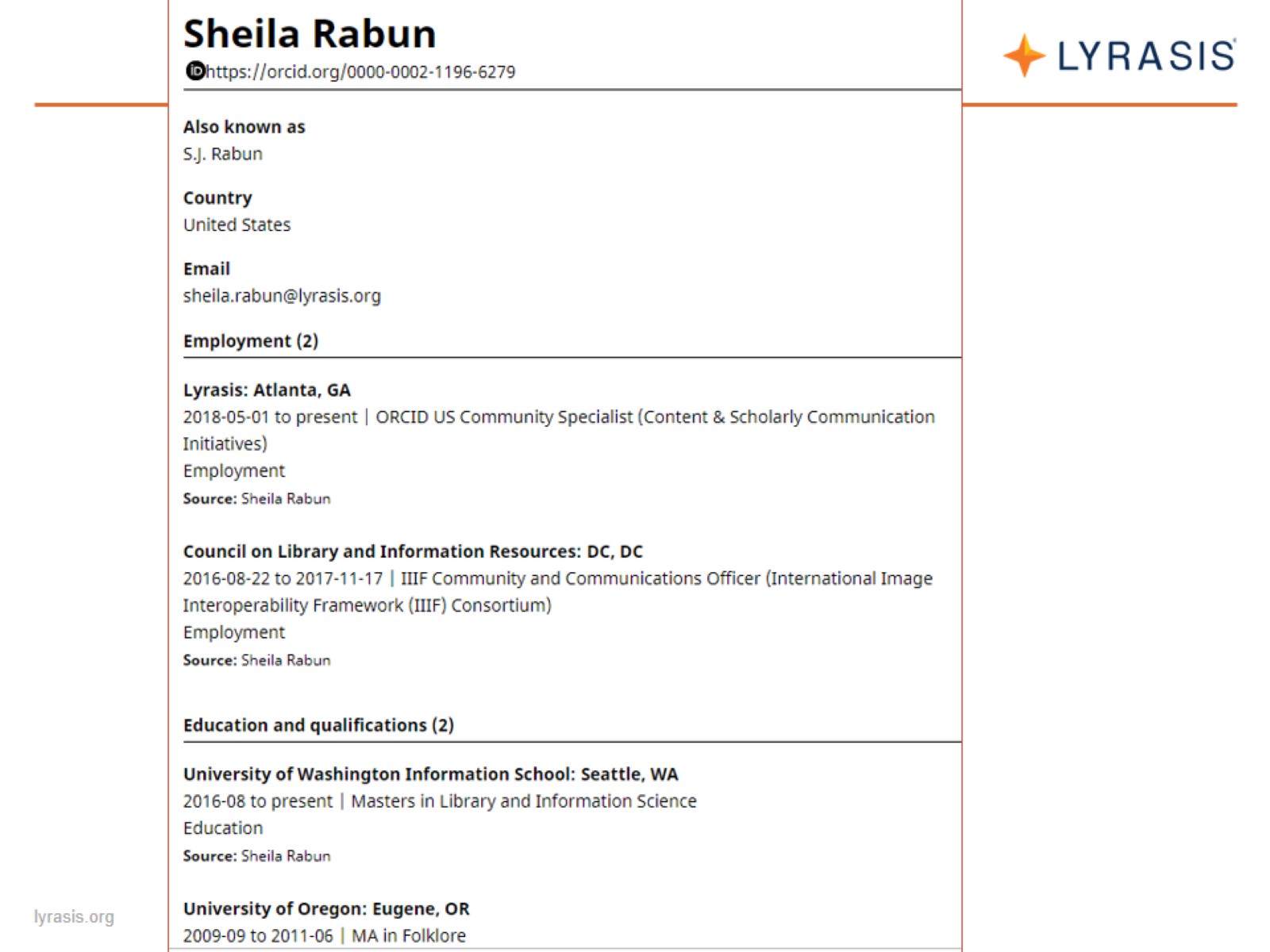 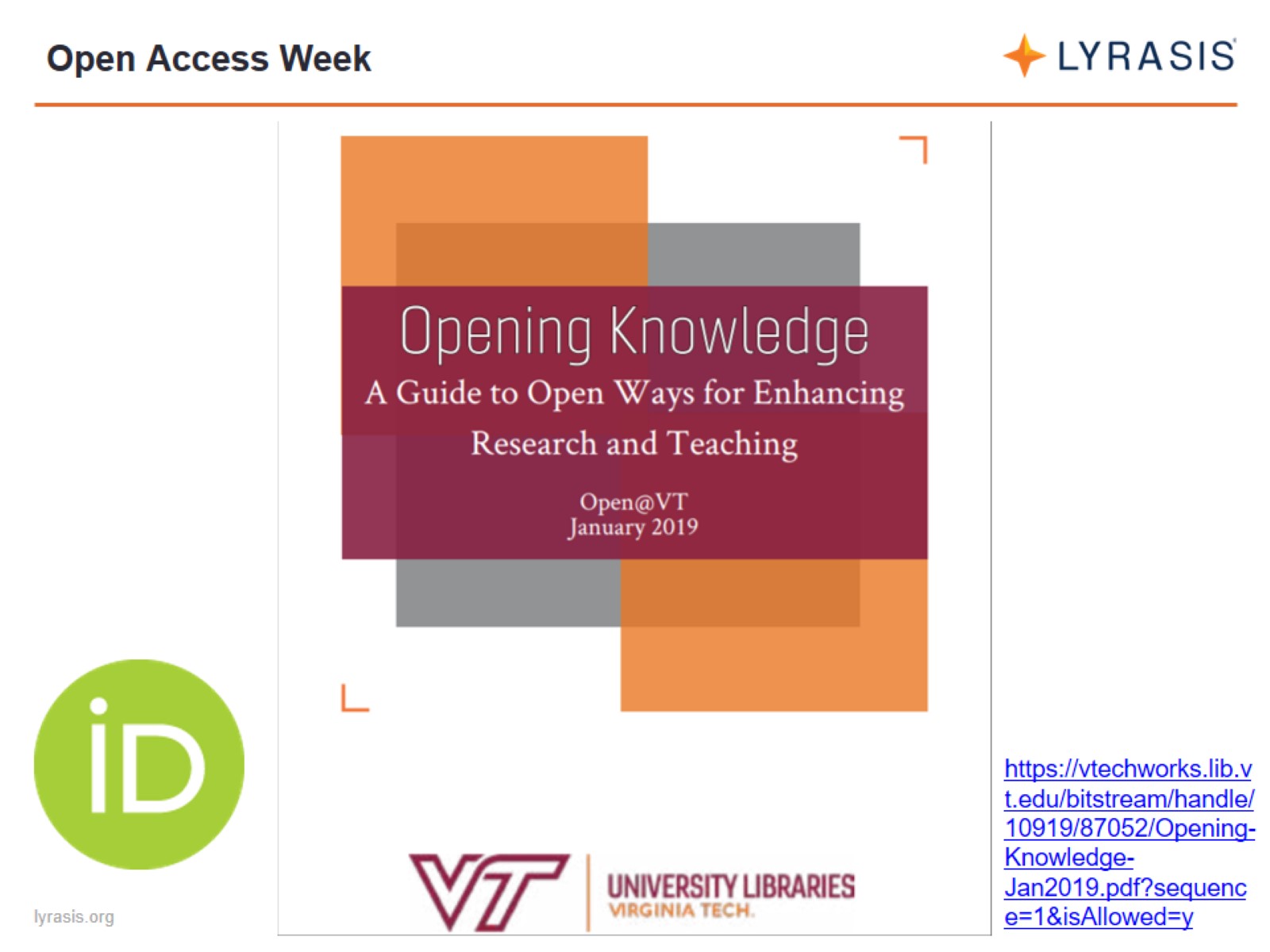 Open Access Week
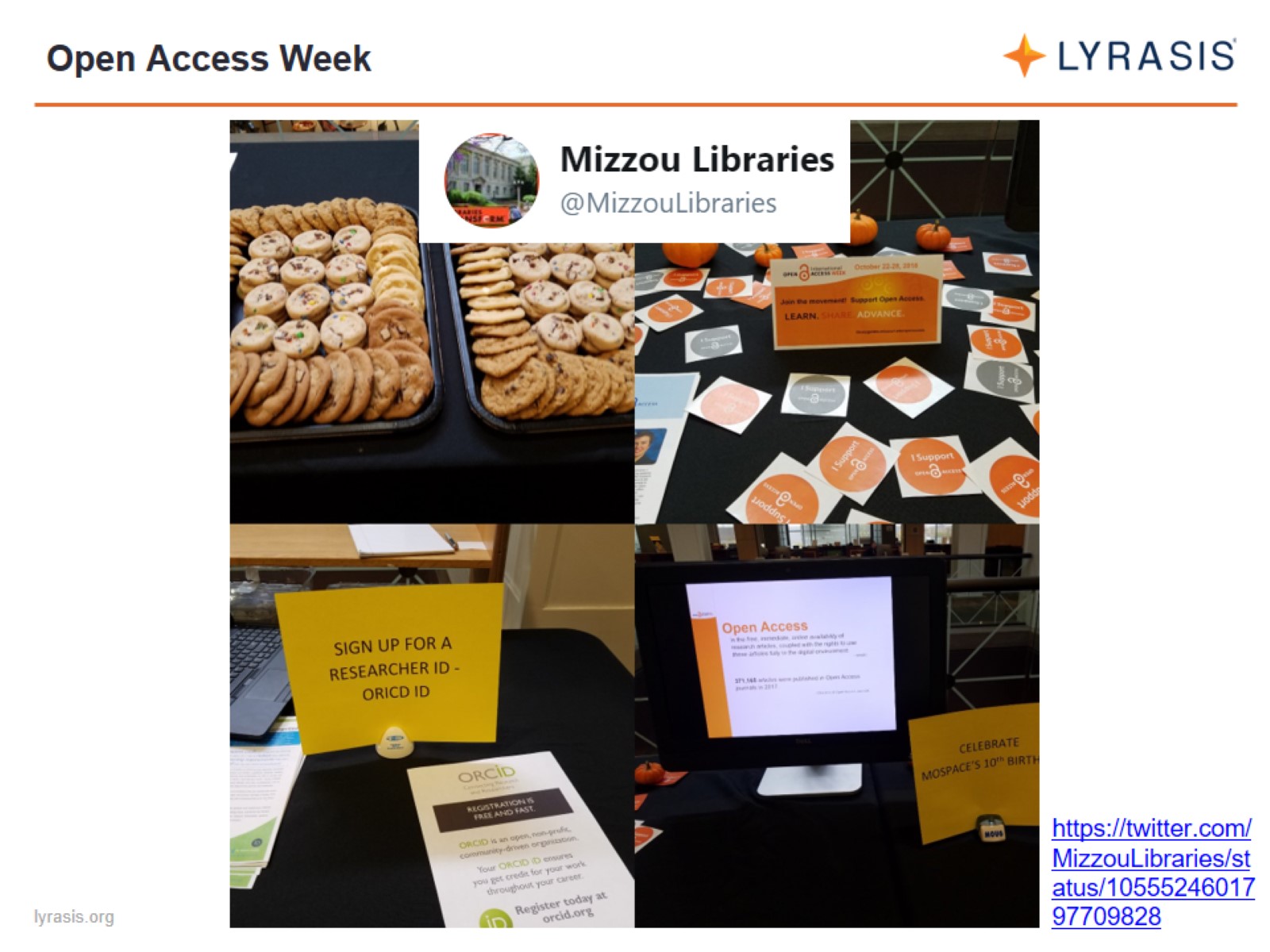 Open Access Week
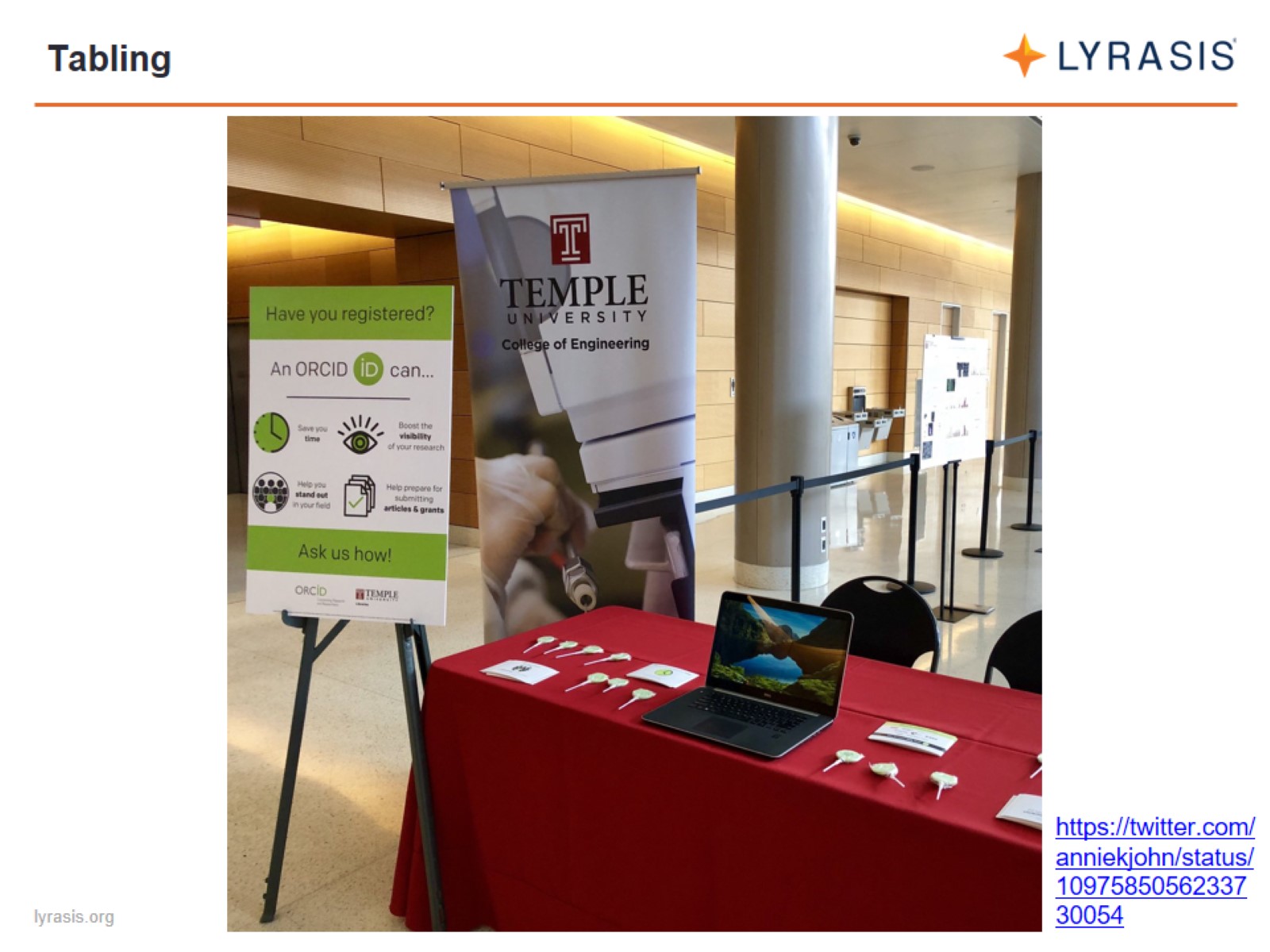 Tabling
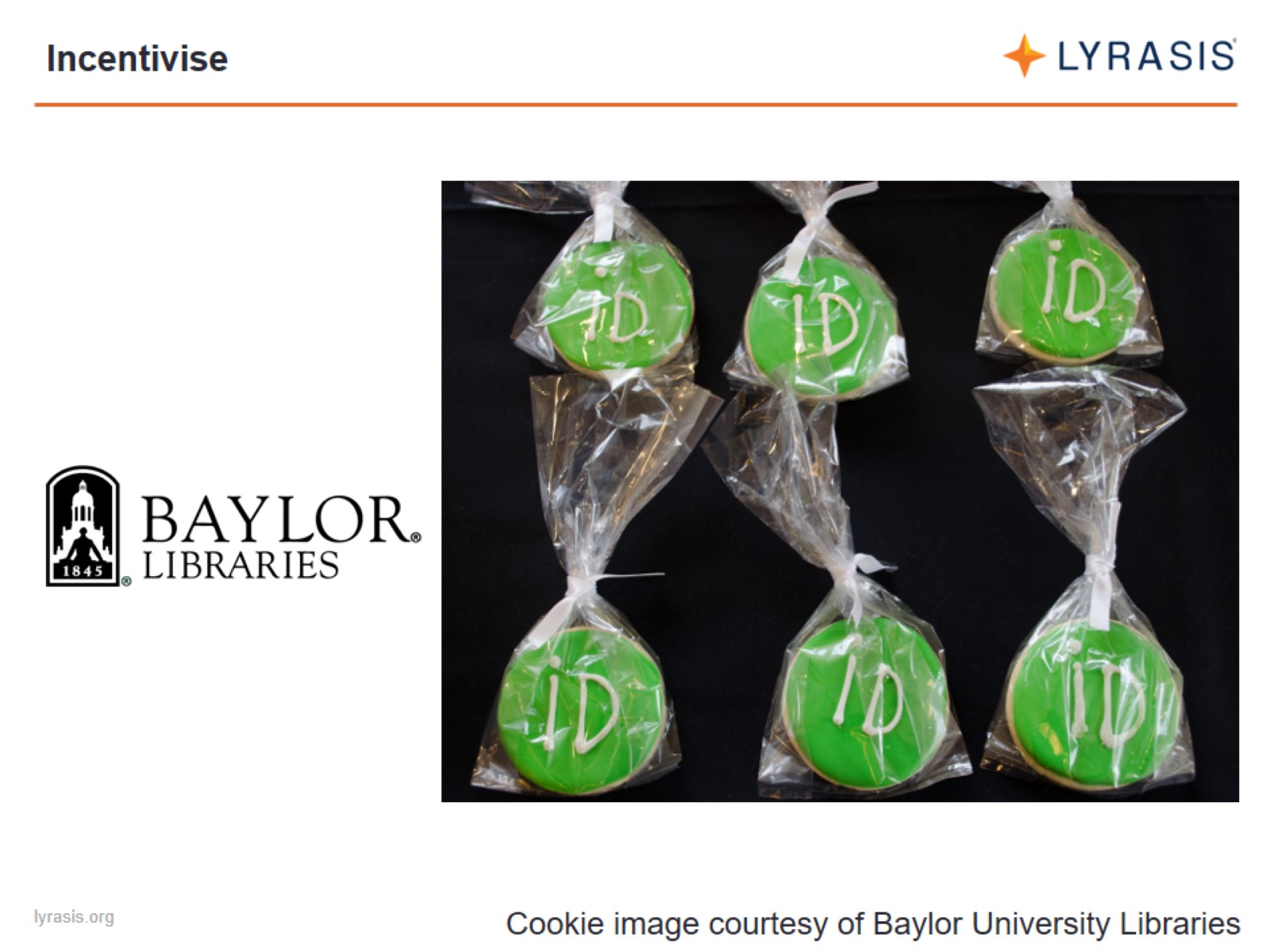 Incentivise
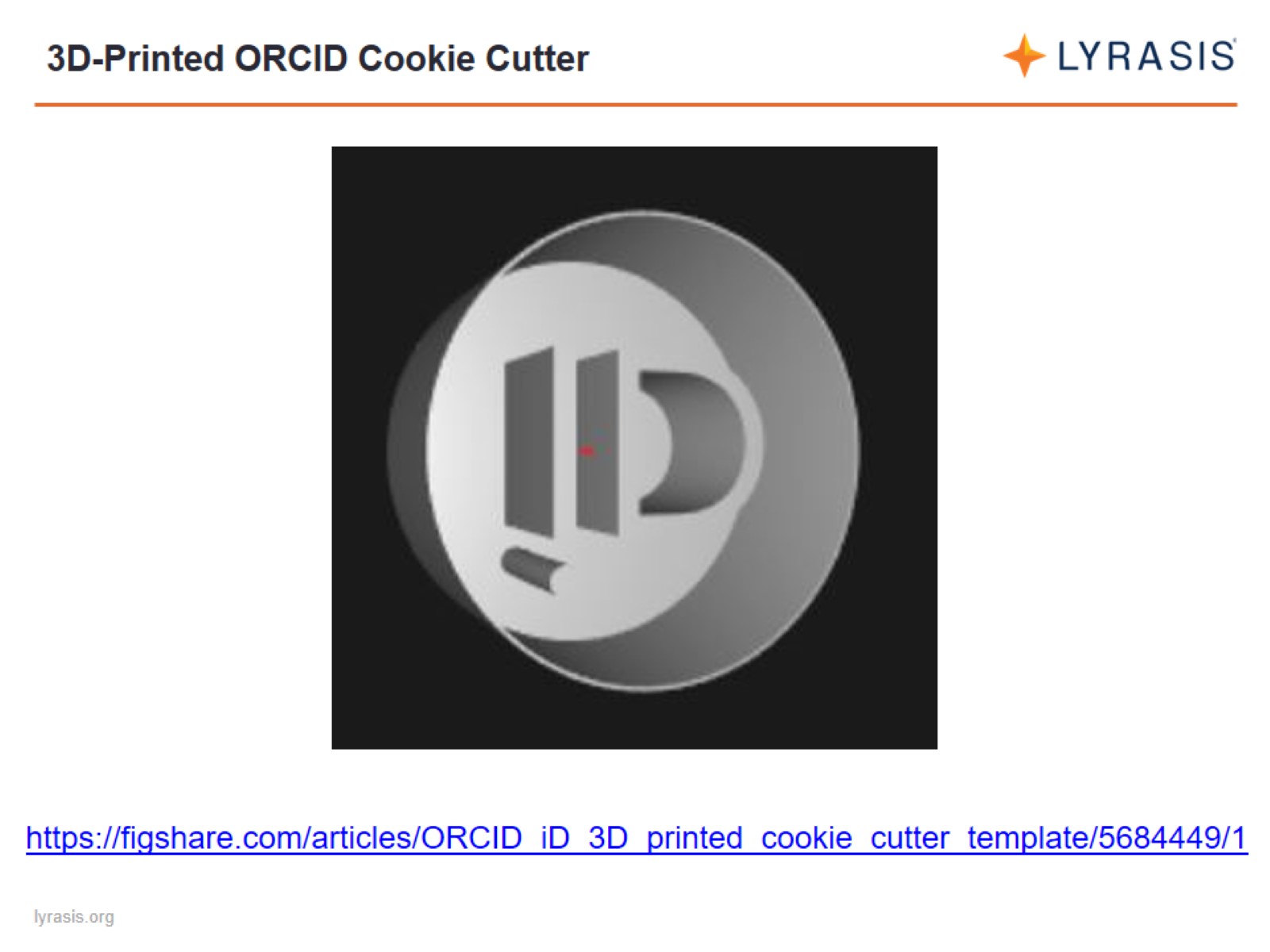 3D-Printed ORCID Cookie Cutter
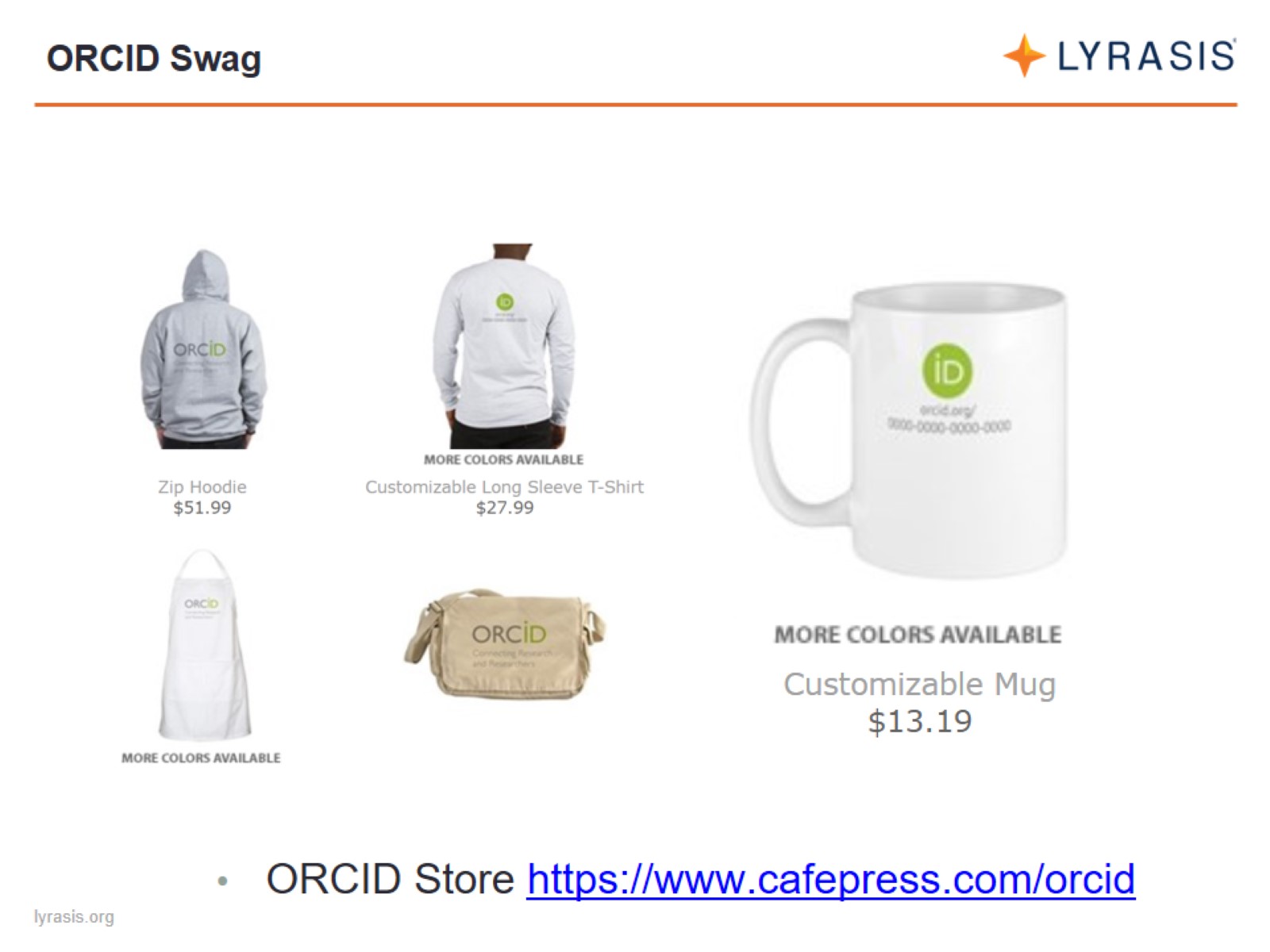 ORCID Swag
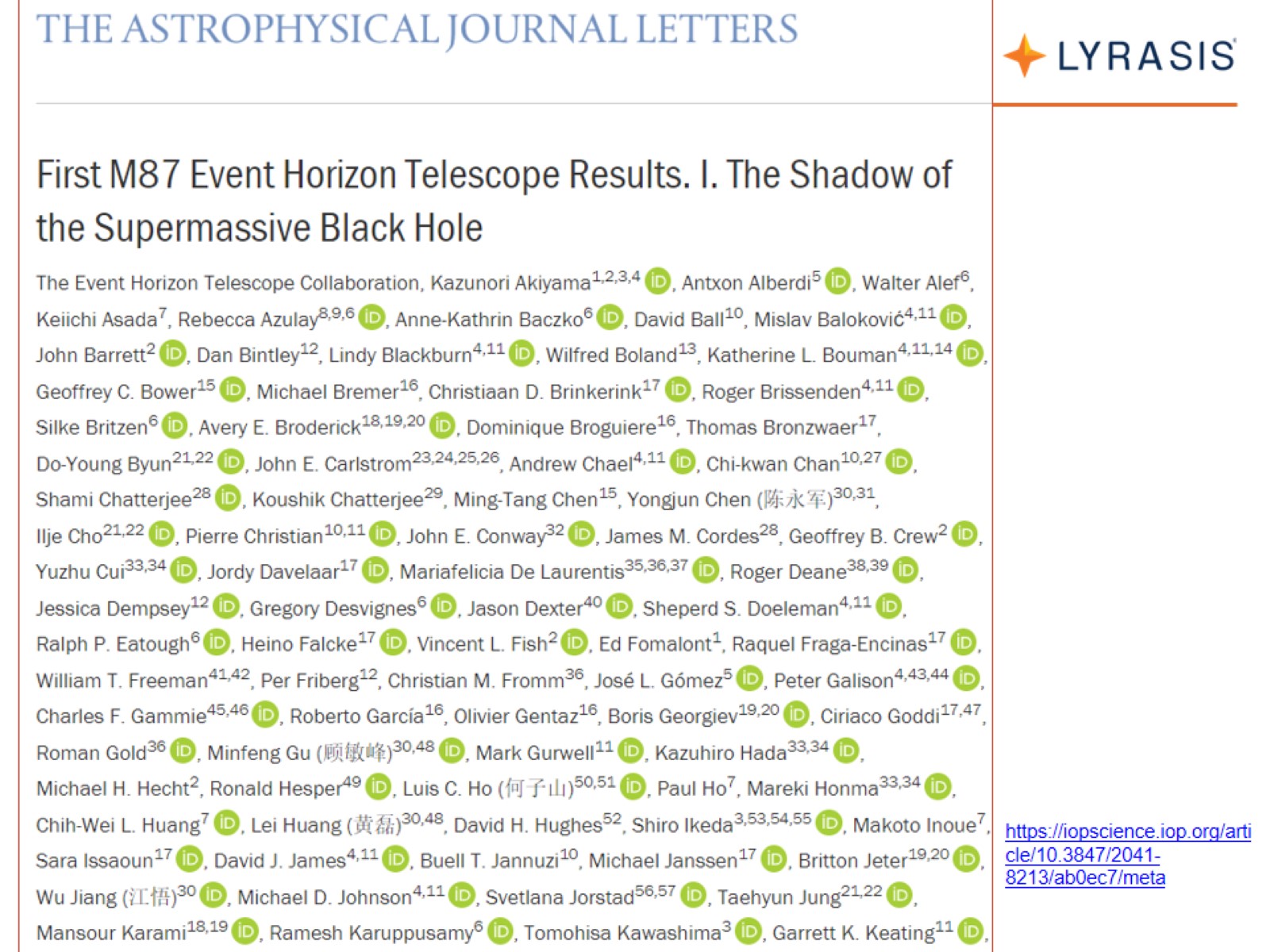 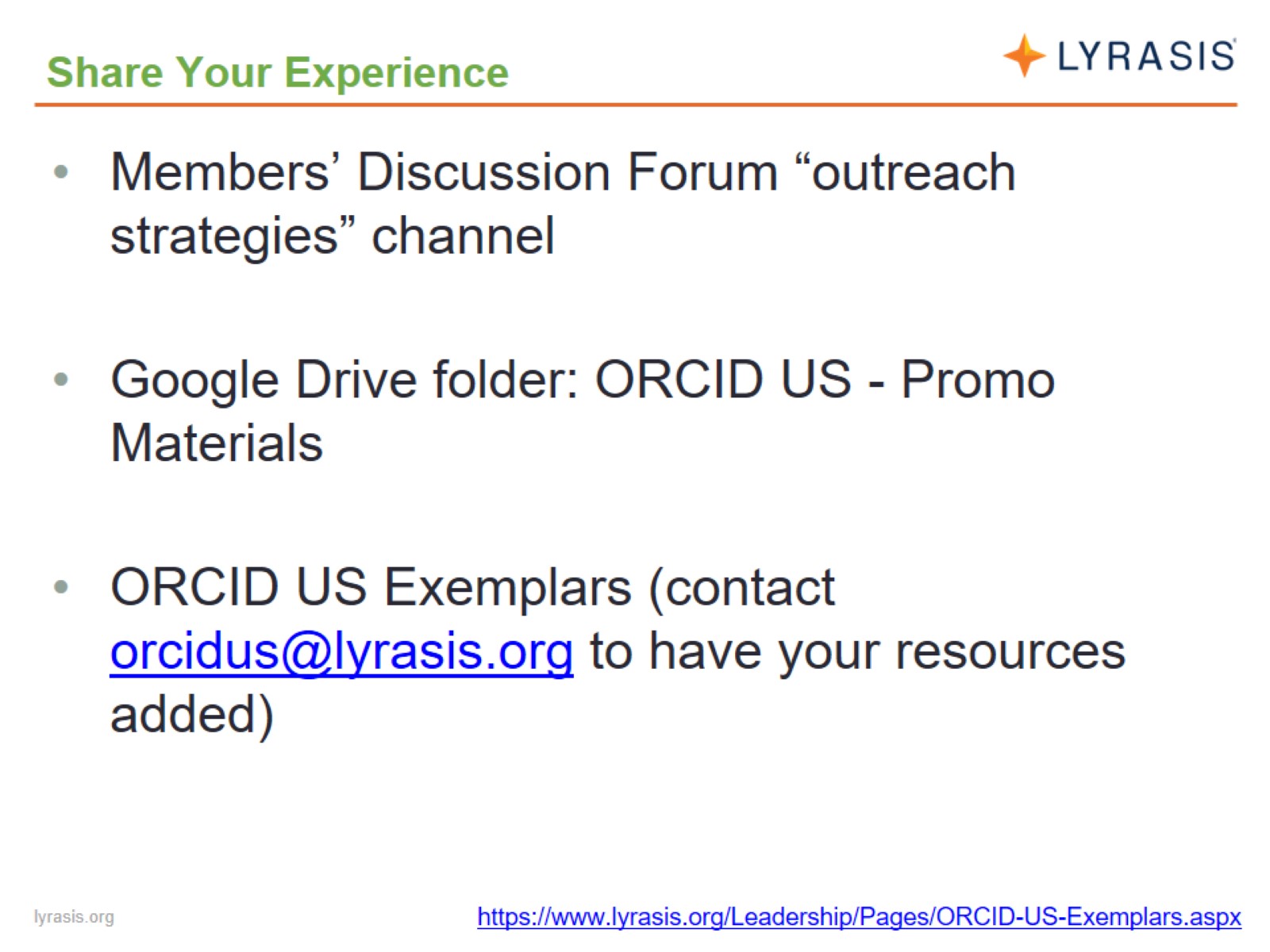 Share Your Experience
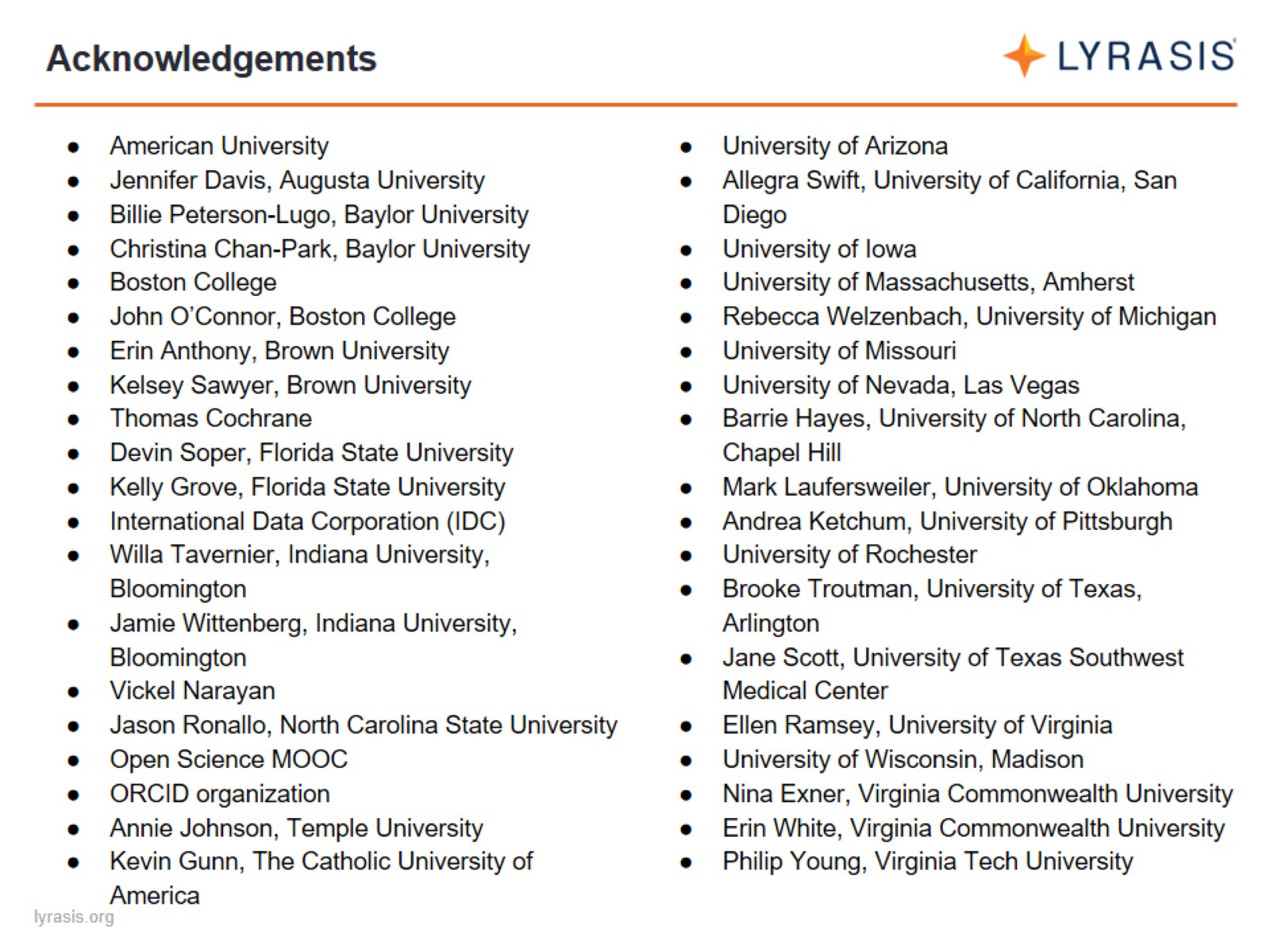 Acknowledgements
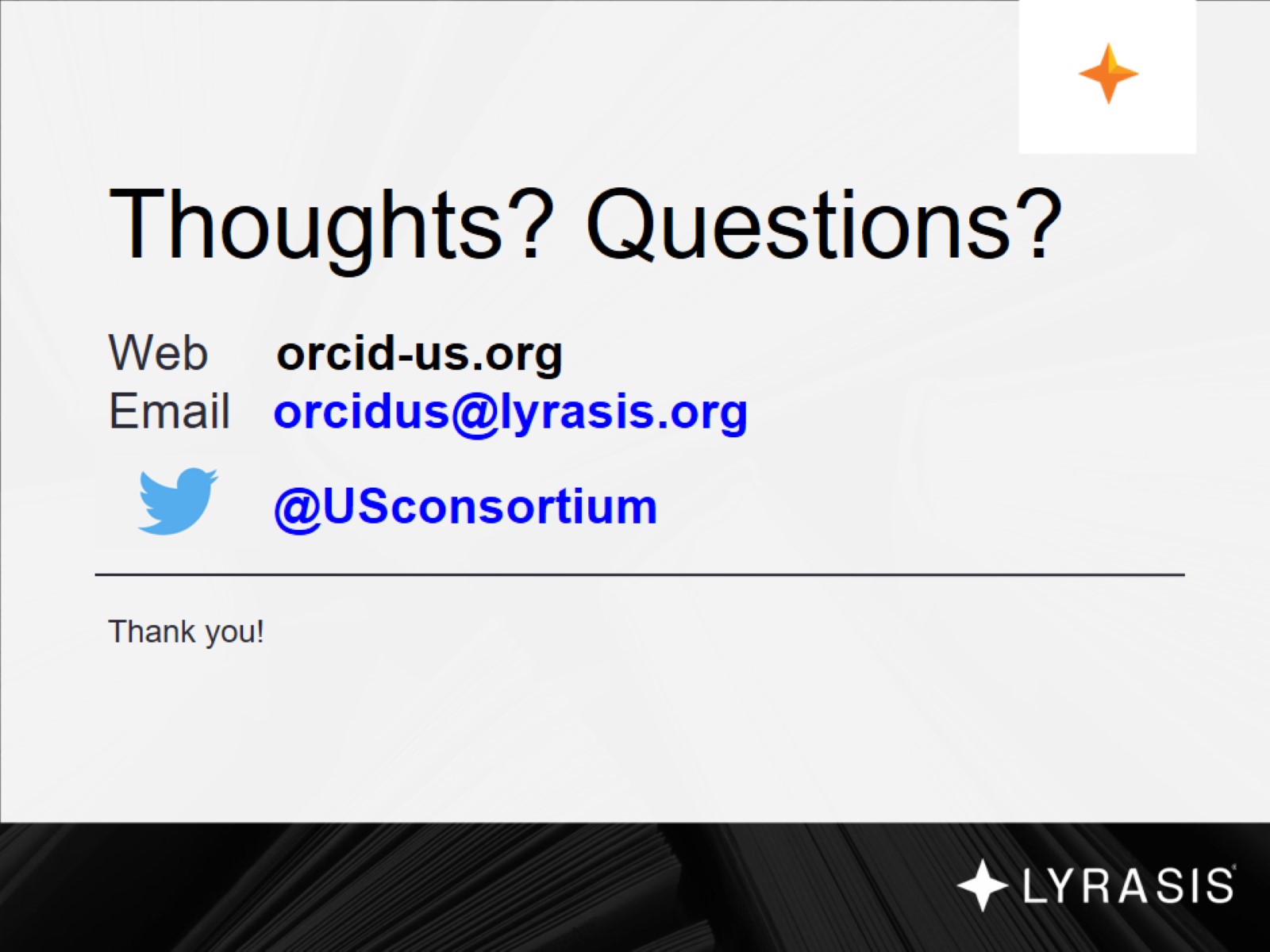 Thoughts? Questions?